So Far and Yet so Close:
A story of collaboration between Japan and Spain while analyzing simultaneous infostealers campaigns
Masato Ikegami (Canon IT Solutions Inc., Japan)Josep Albors (Ontinet.com, Spain)
Who we are?
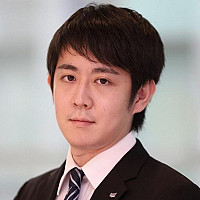 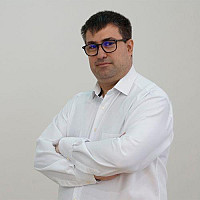 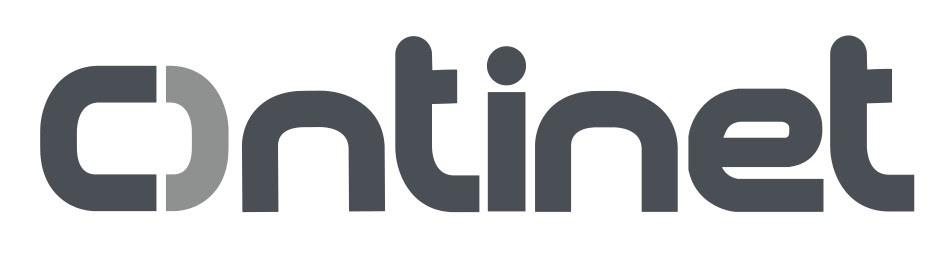 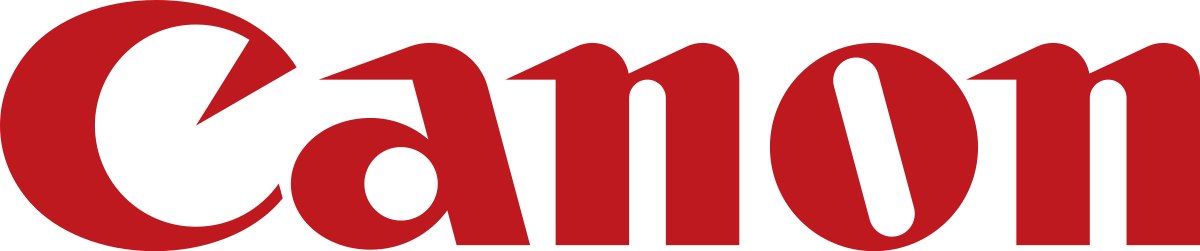 Masato Ikegami

Malware analyst at Canon IT Solutions
10 years of experience in cybersecurity
Focused on the automated analysis and classification of malware
Certifications: CISSP, GREM, GCTI, GCIH
Josep Albors

Head of Awareness & Research at ESET Spain 
     (Operated by Ontinet.com)
19 years of experience in cybersecurity
Focused on malware analysis and threat intelligence
Teacher in cybersecurity courses at several Spanish 
      universities
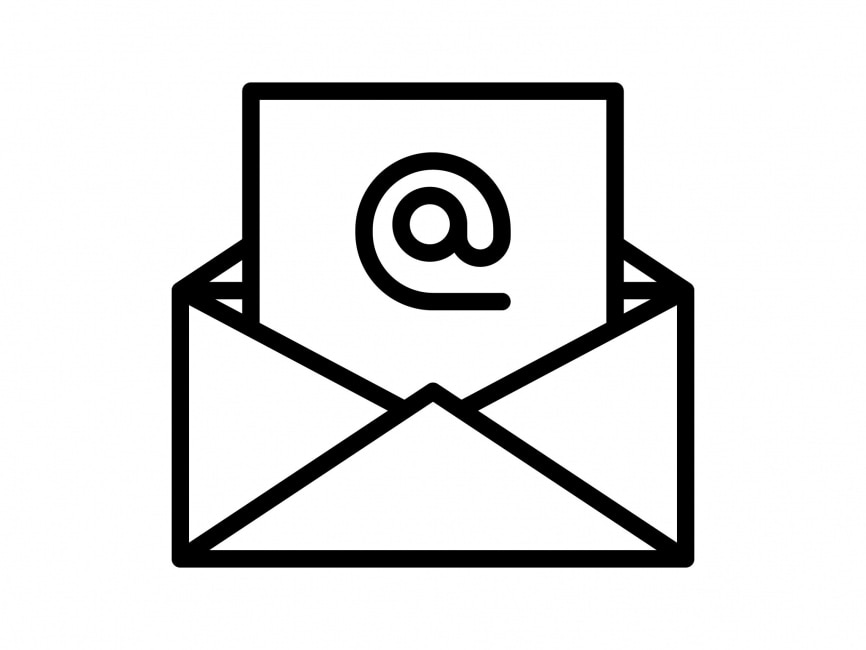 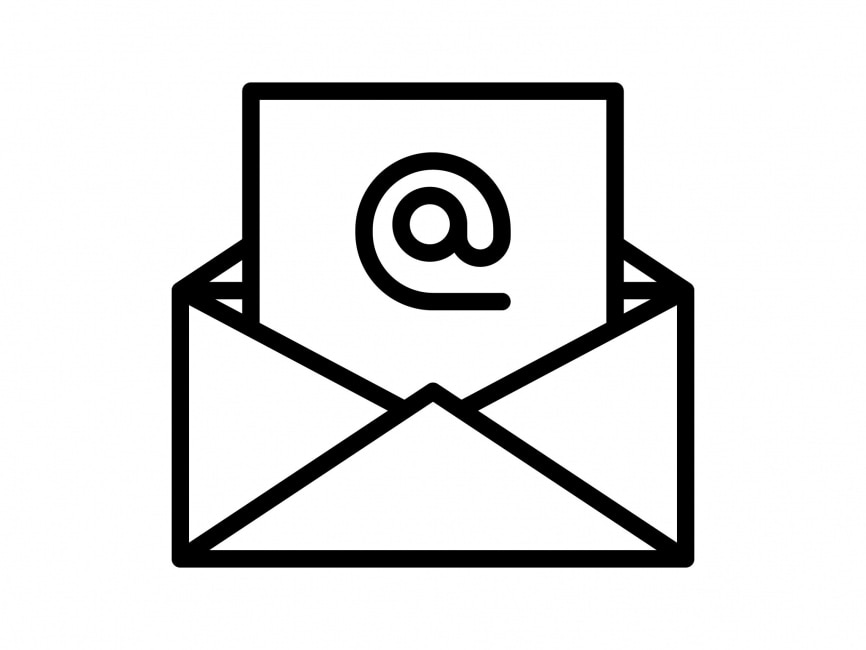 ikegami.masato@canon-its.co.jp
josep@ontinet.com
What do we have in common?
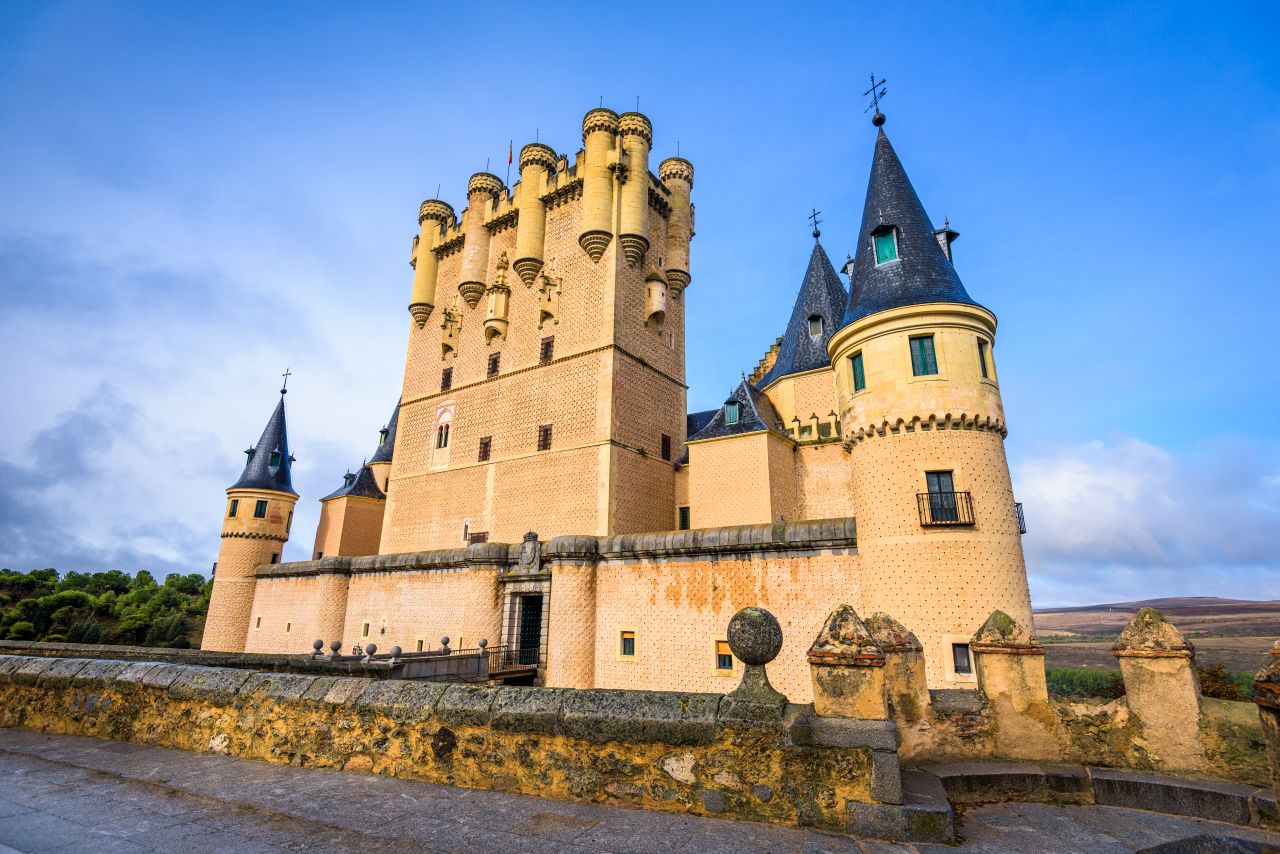 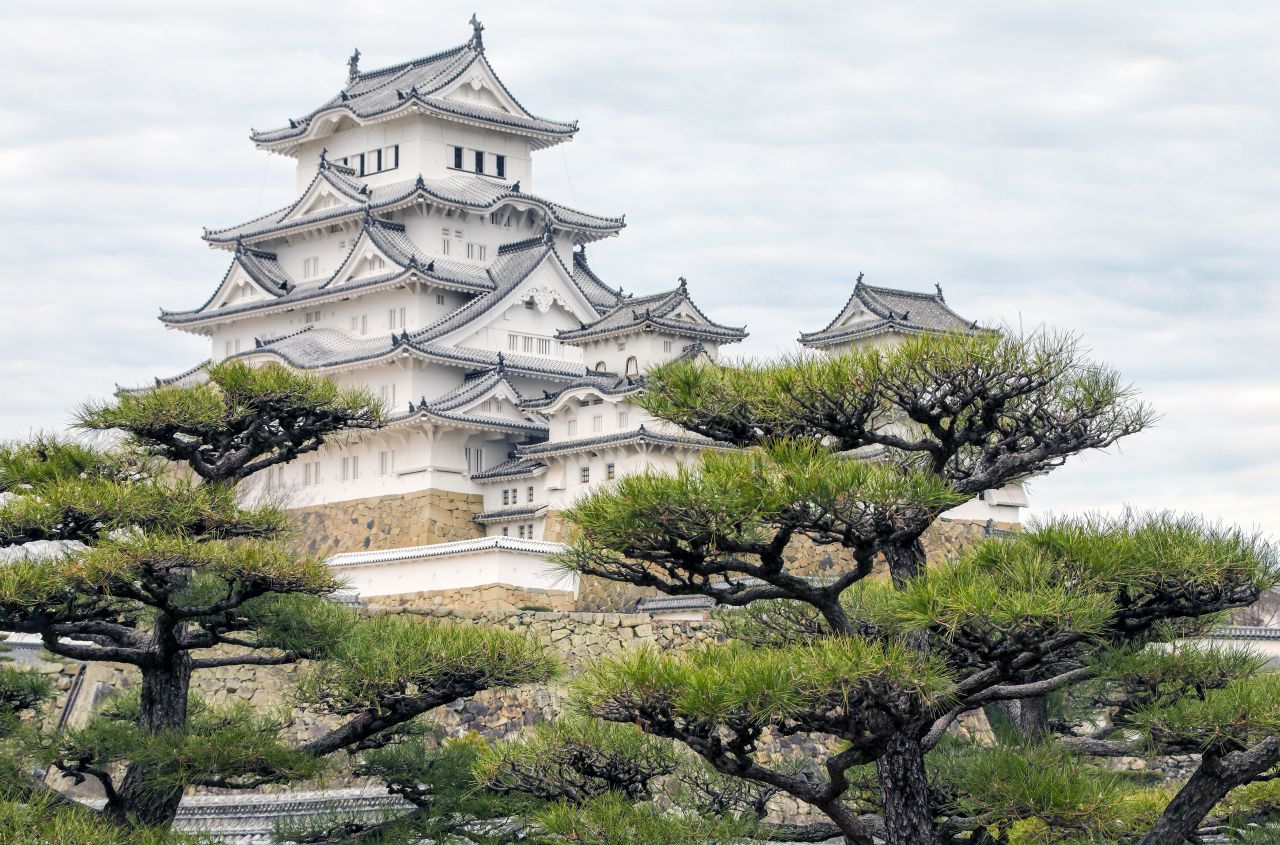 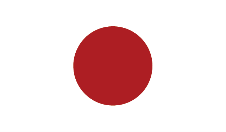 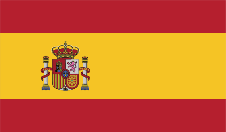 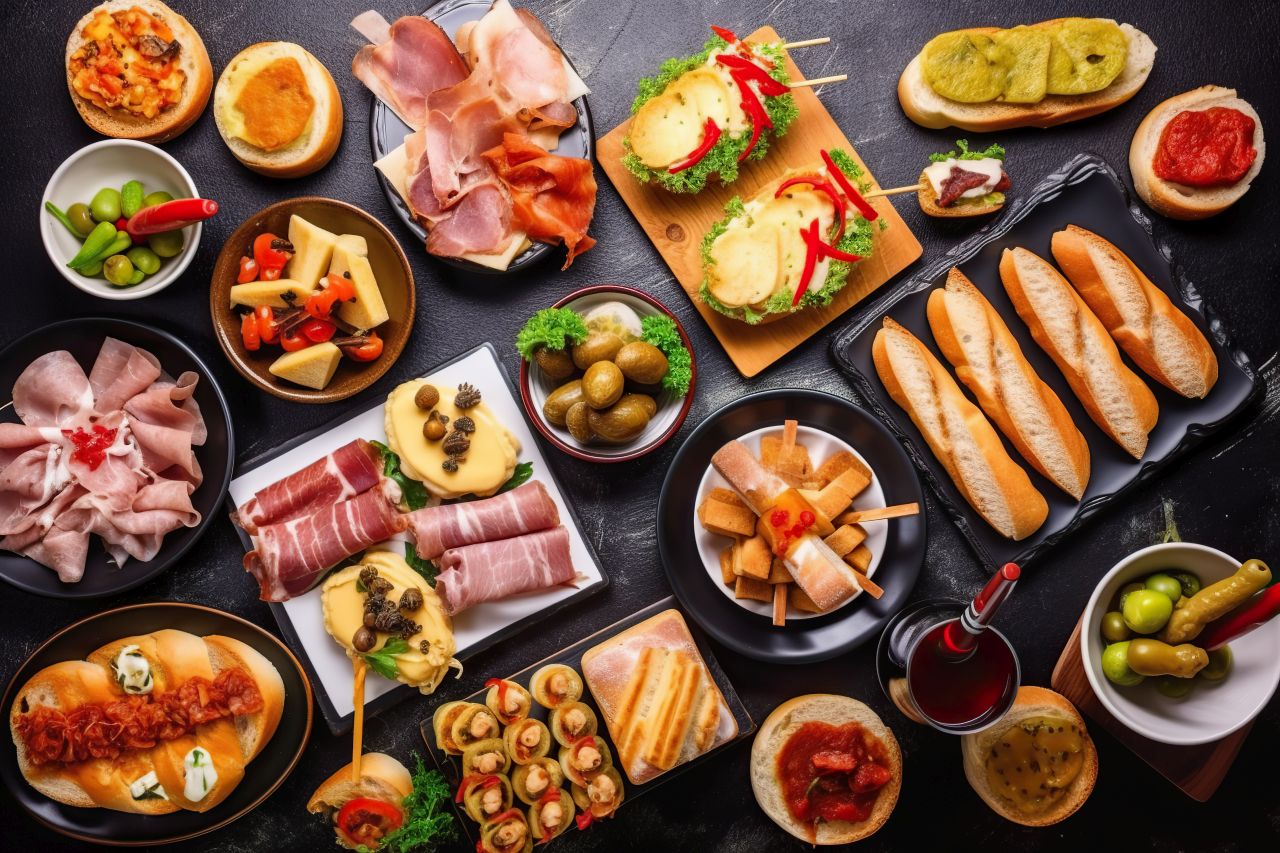 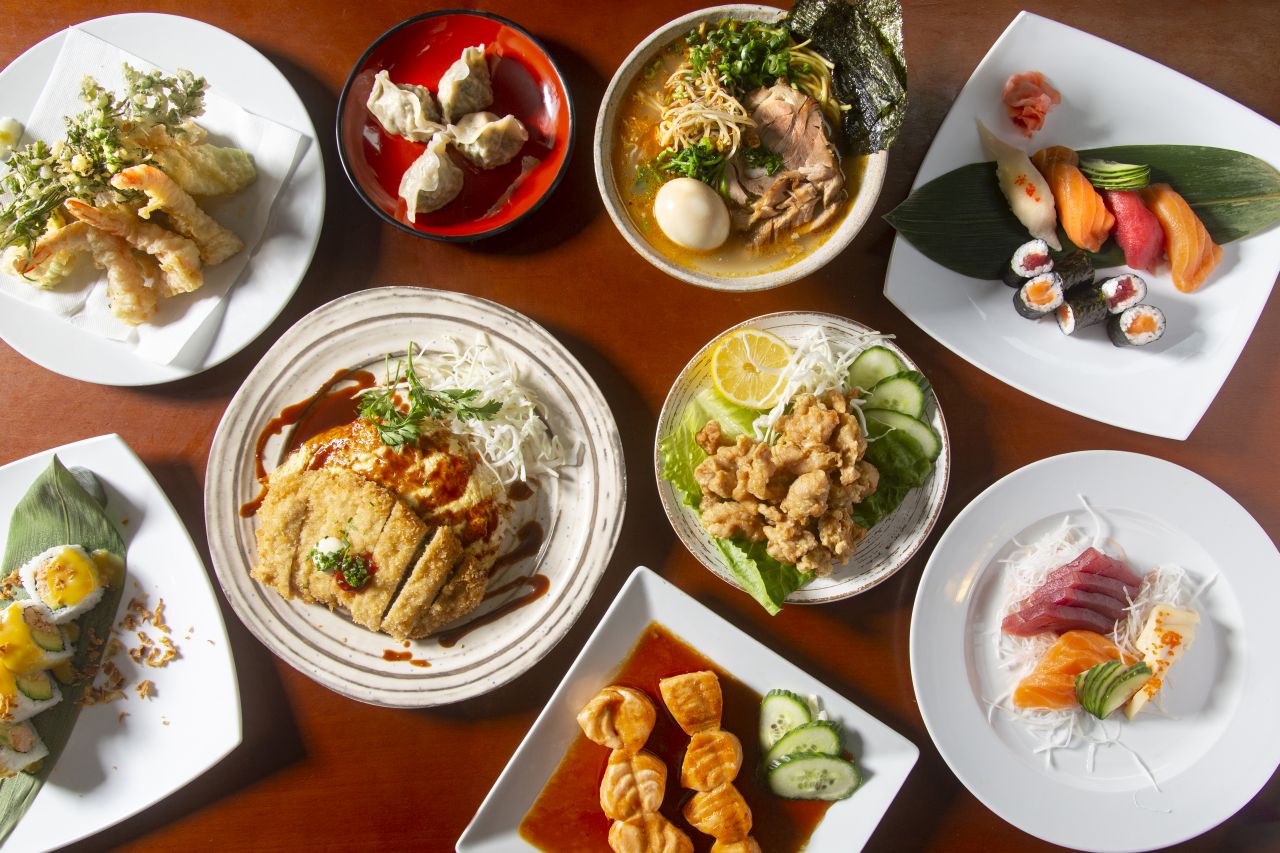 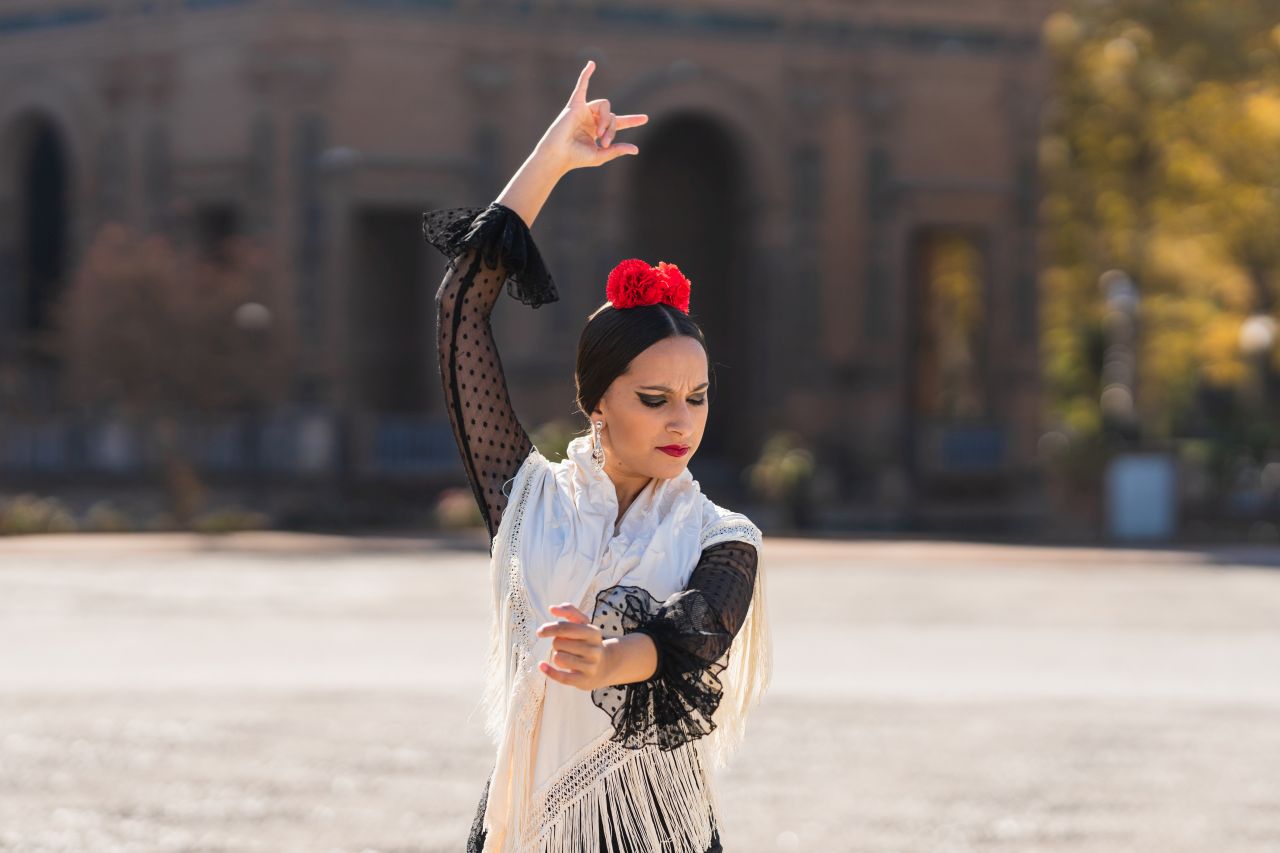 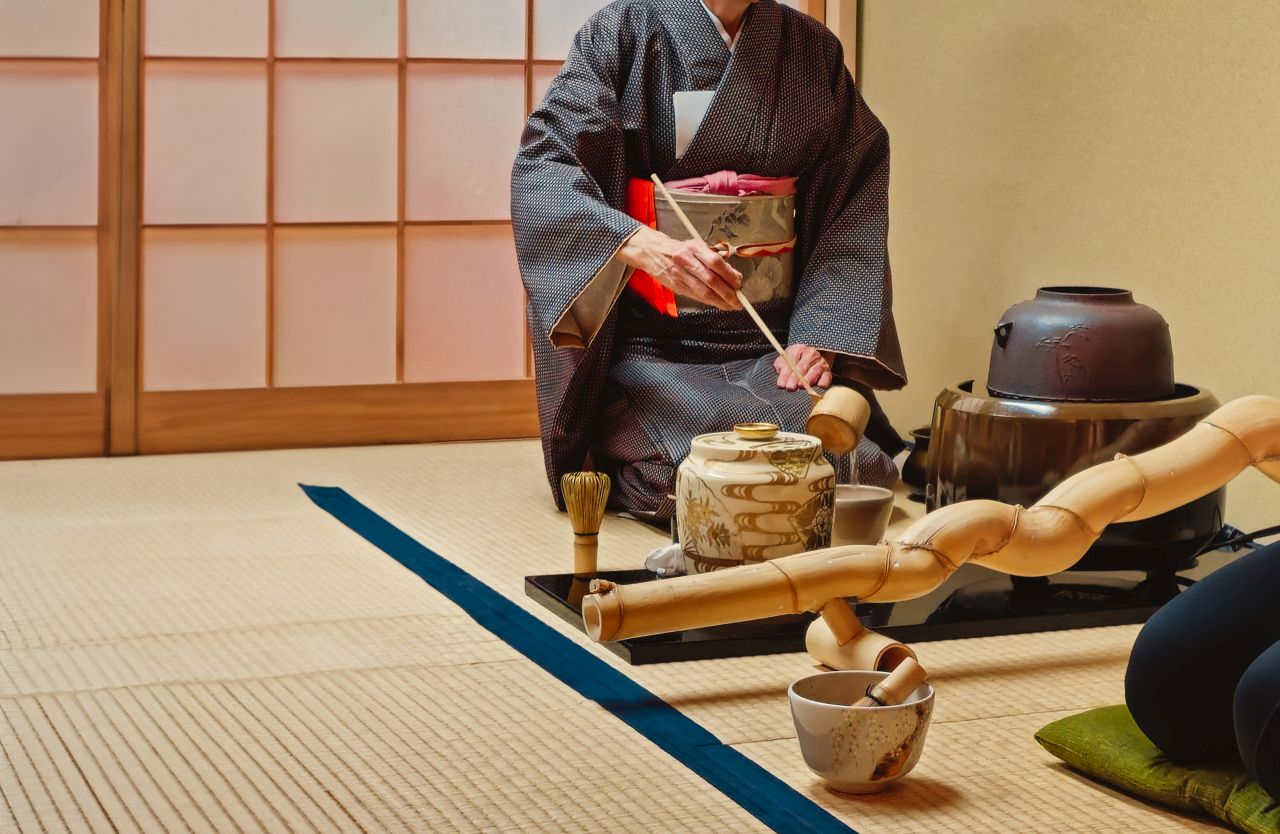 Touristic destinations
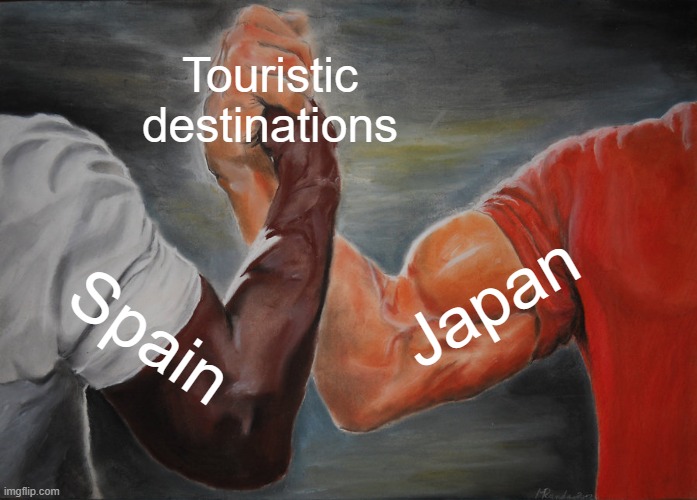 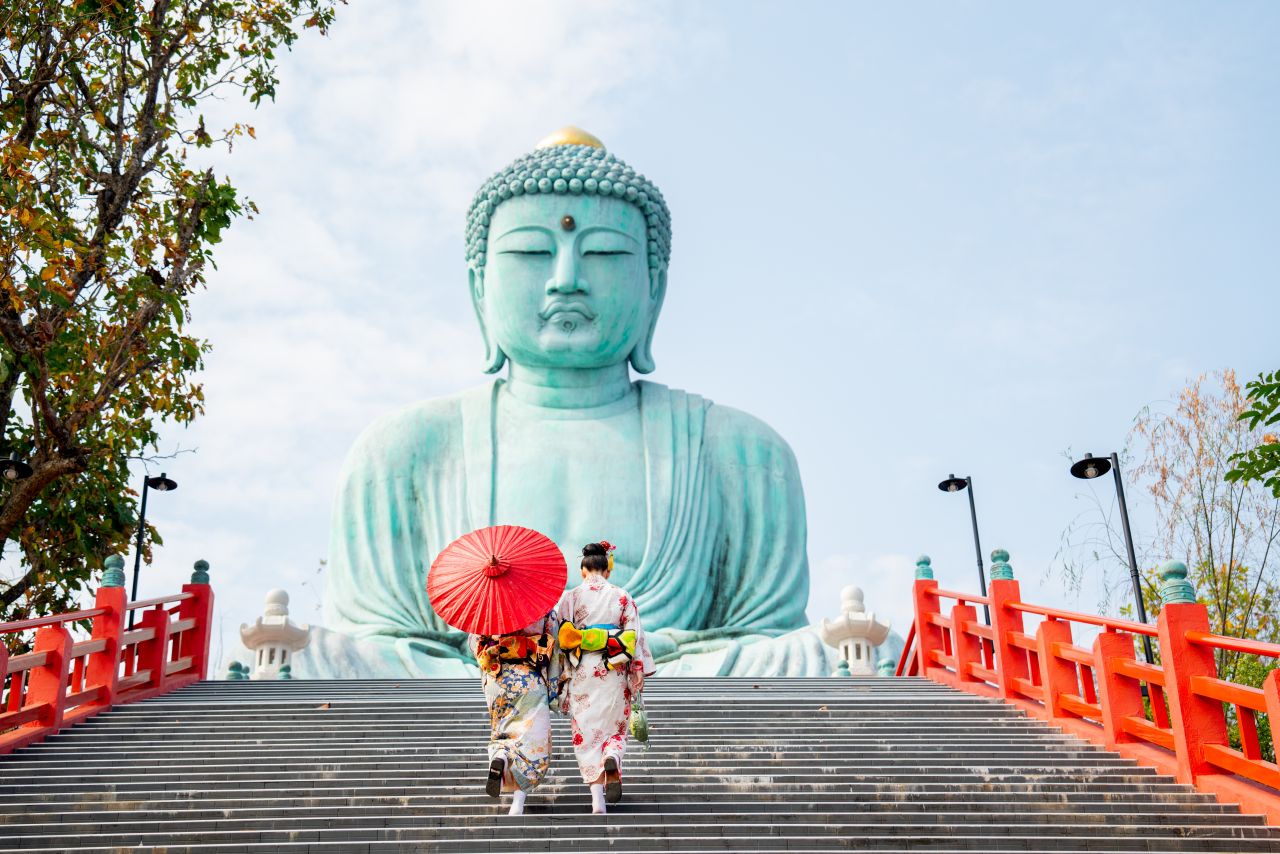 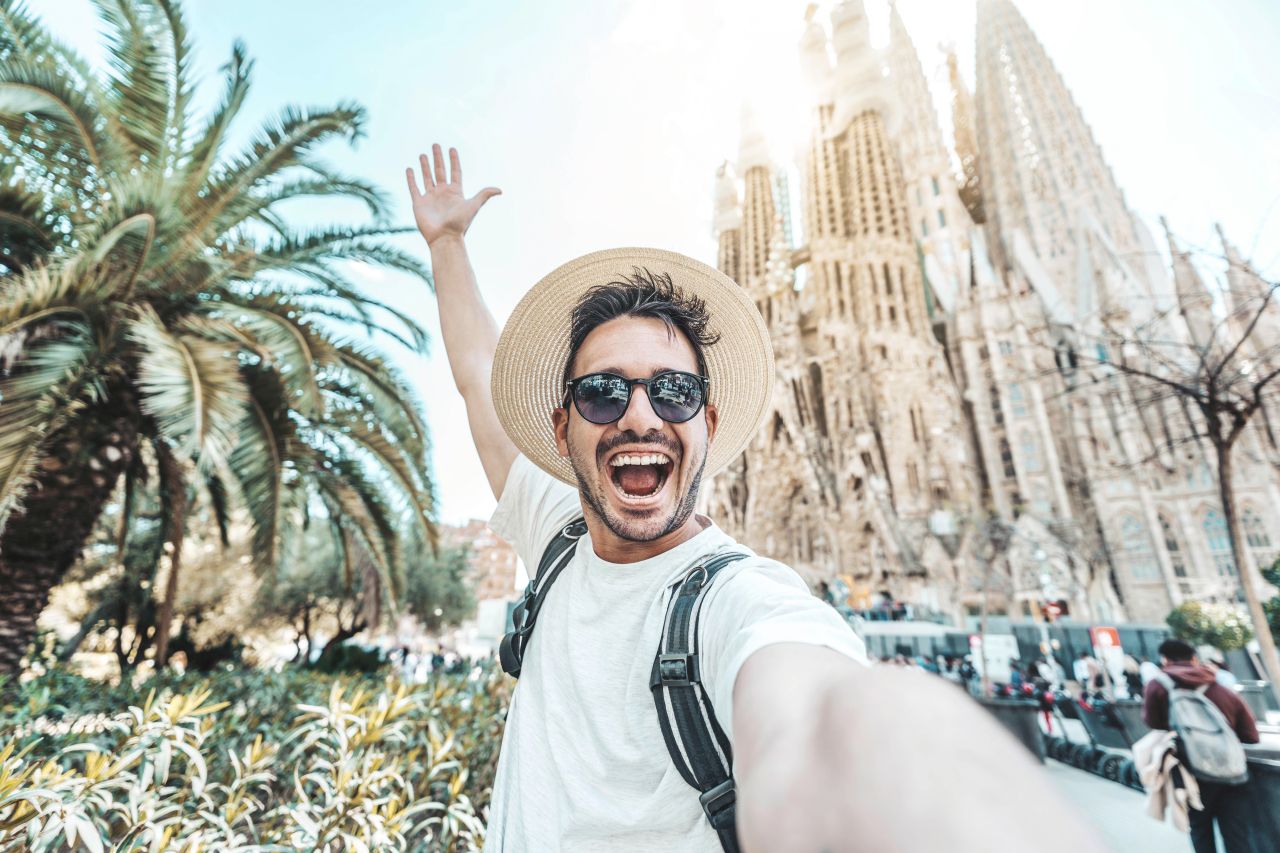 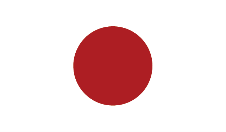 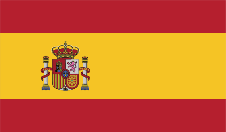 2nd place
3rd Place
https://www3.weforum.org/docs/WEF_Travel_and_Tourism_Development_Index_2024.pdf
Global threats detections
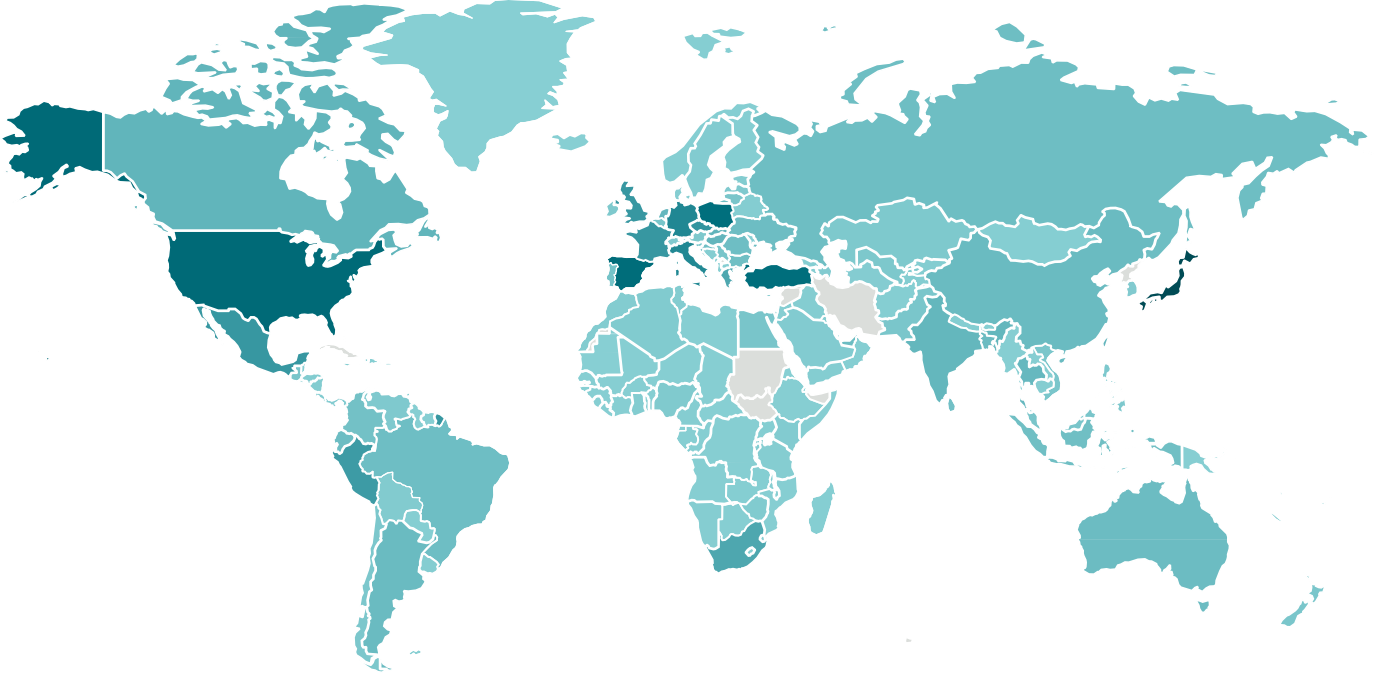 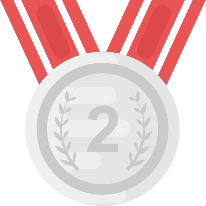 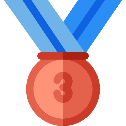 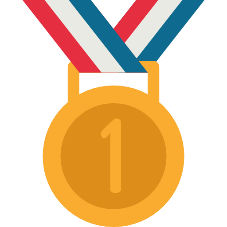 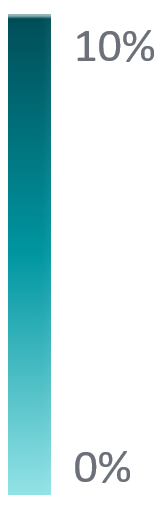 All threats H2 2023
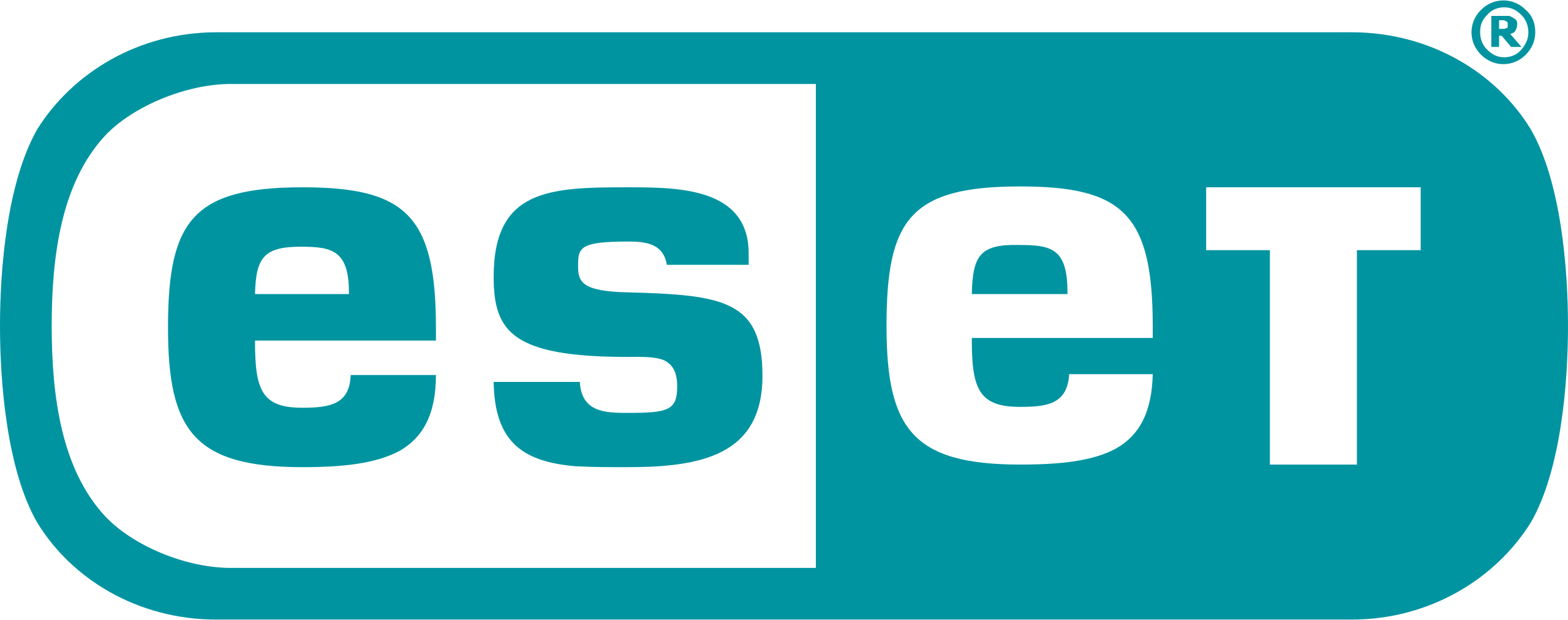 Shared threat intelligence
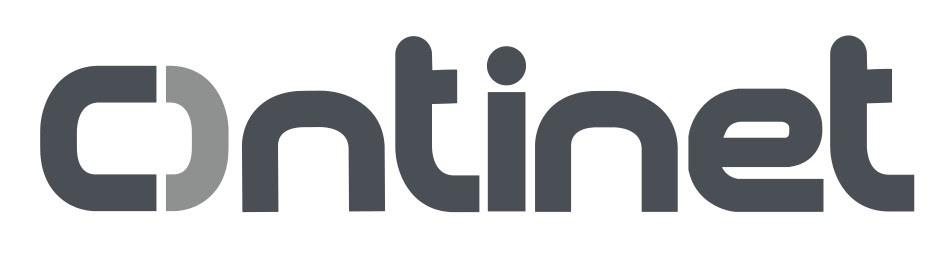 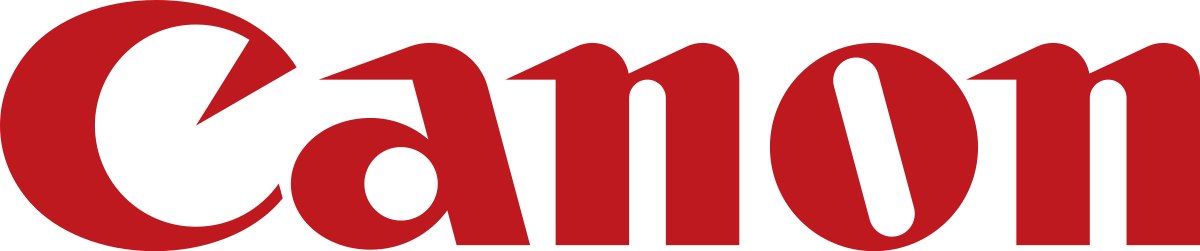 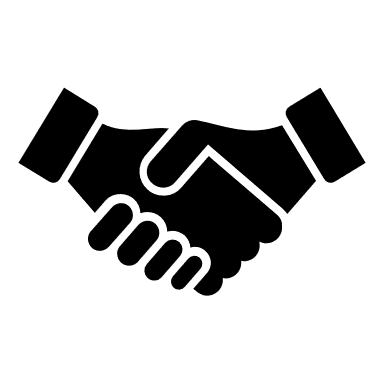 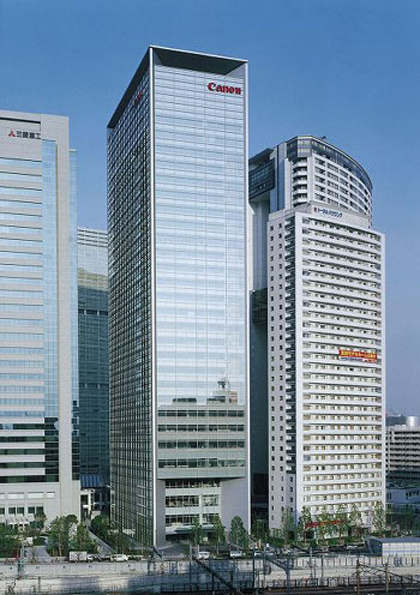 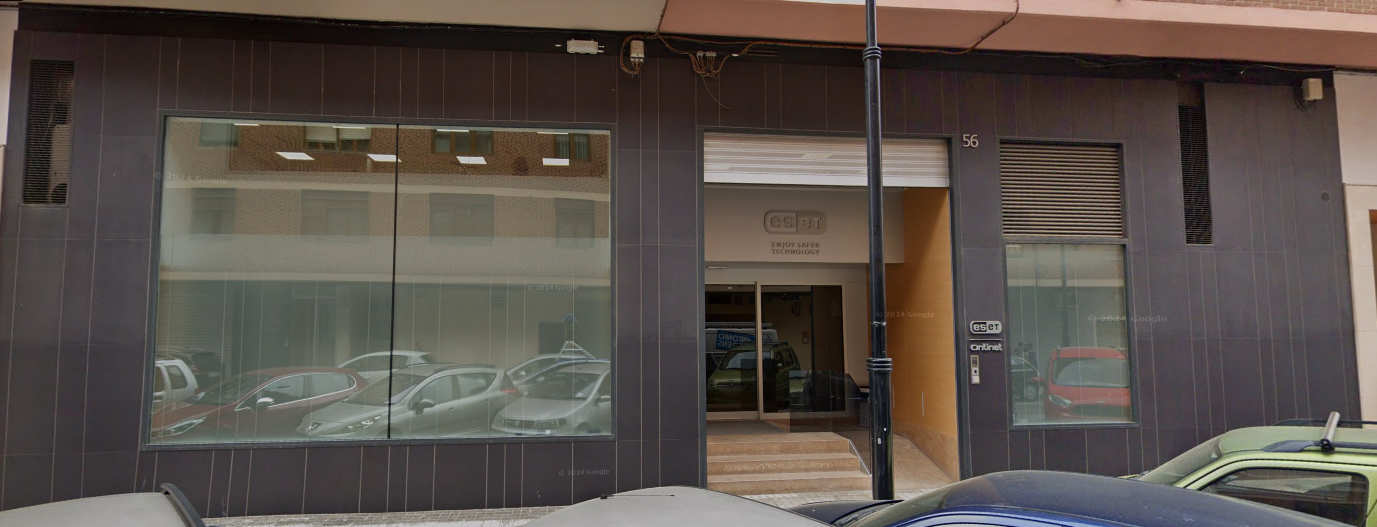 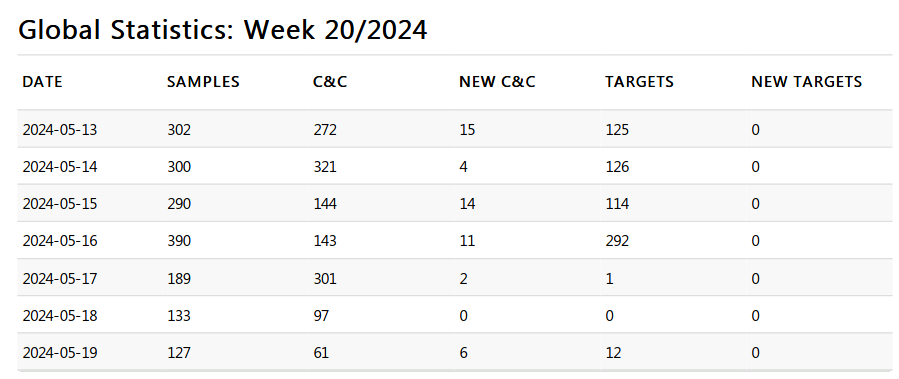 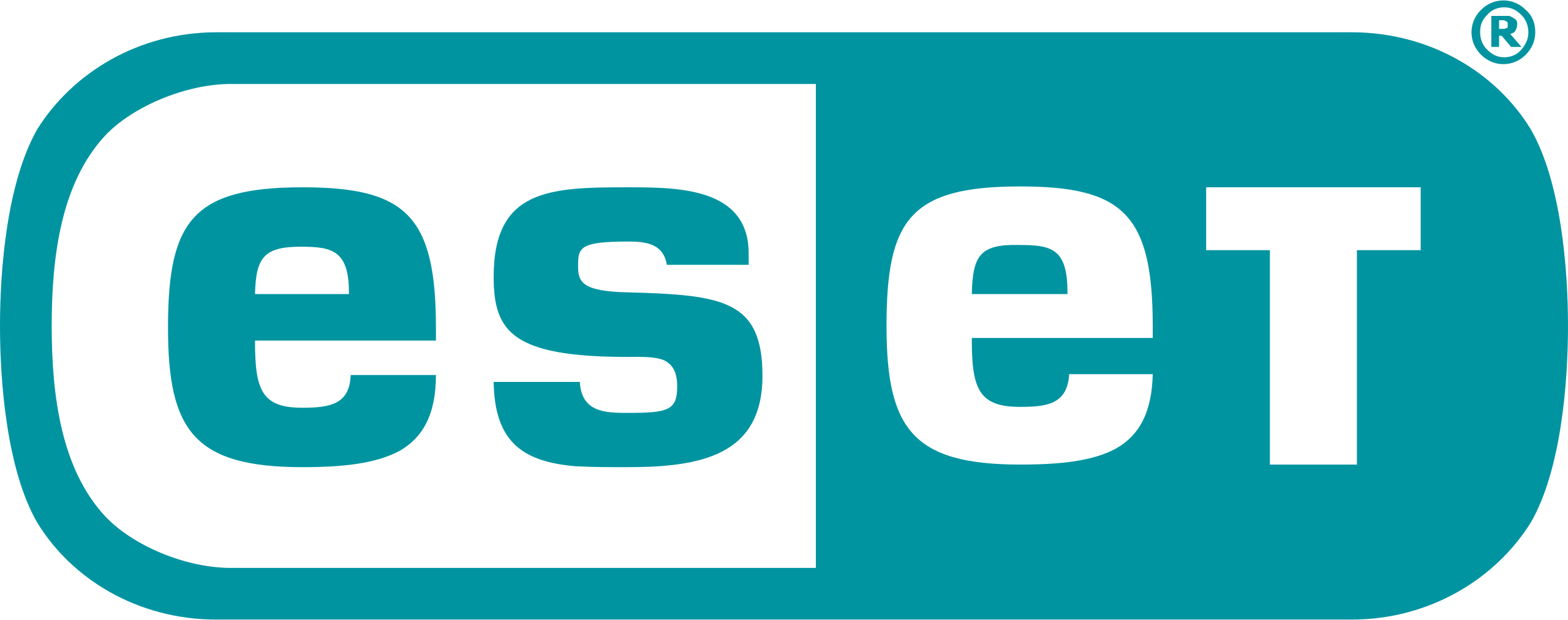 Similar malware campaigns
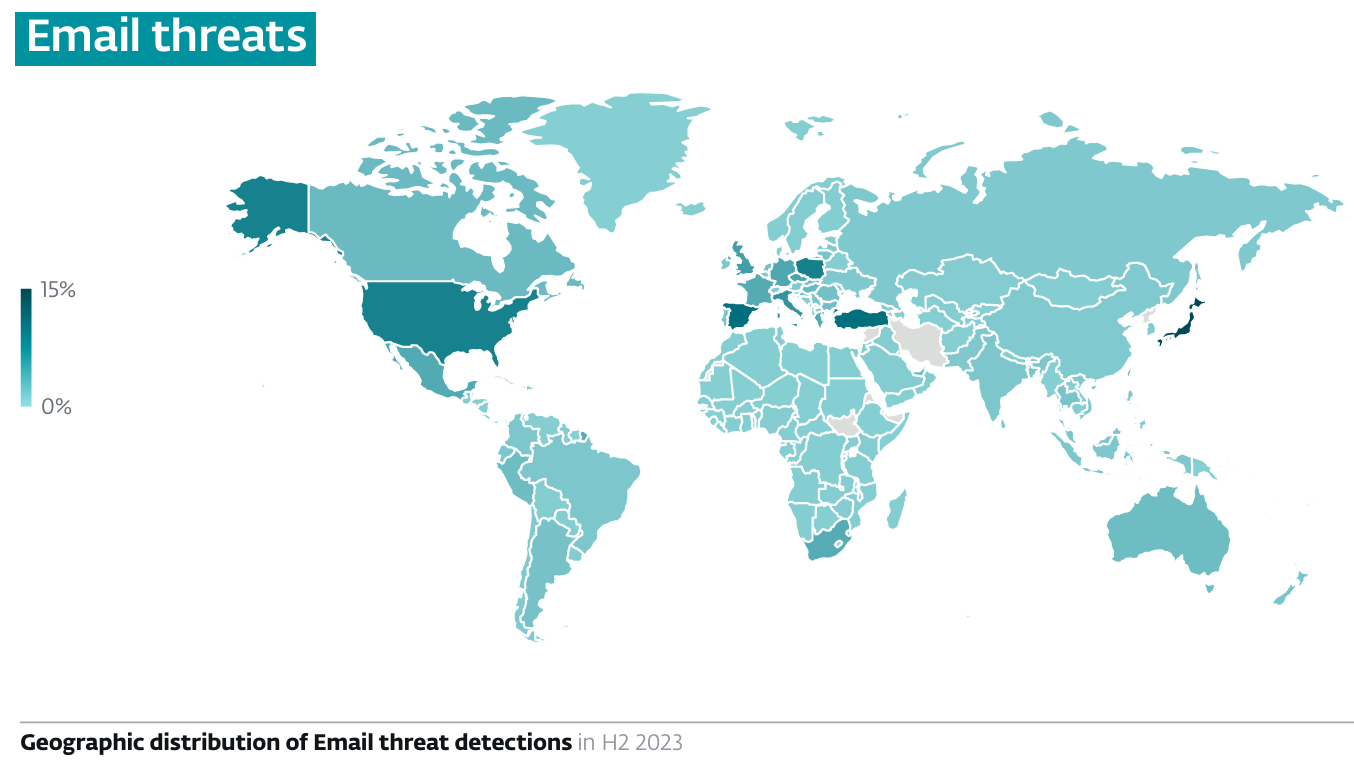 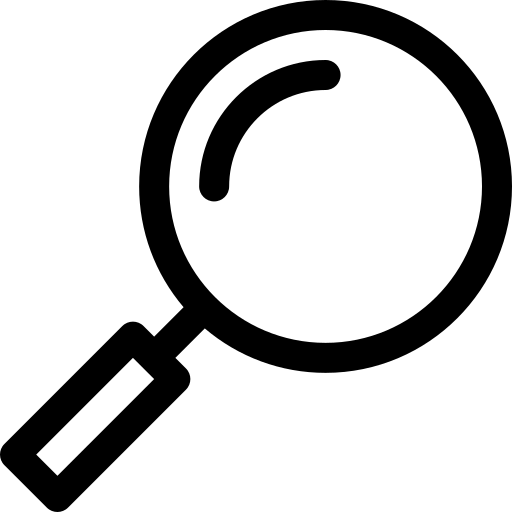 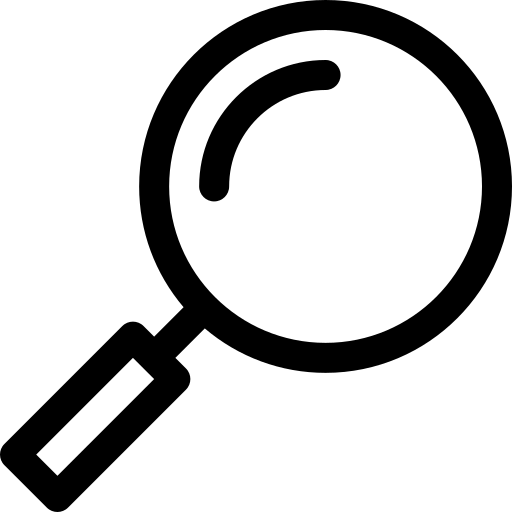 Spain more unique malware campaigns: SMS and WhatsApp
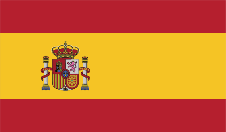 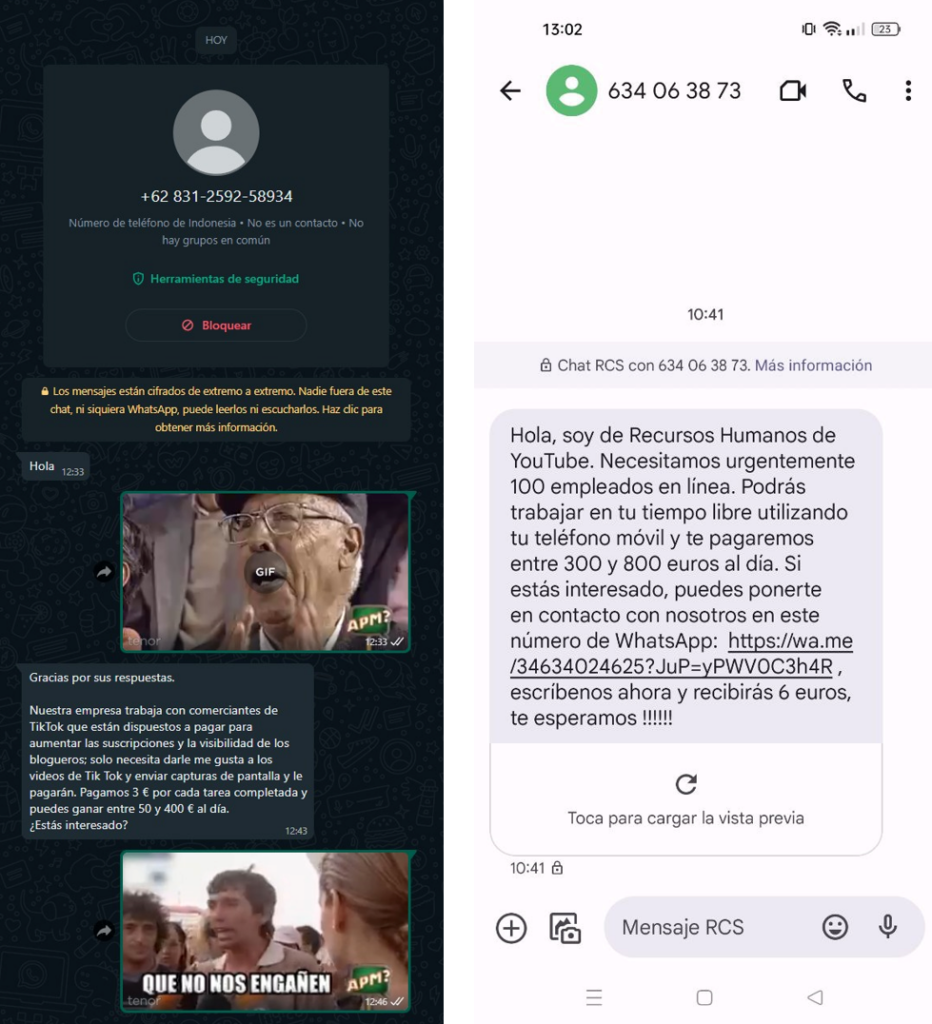 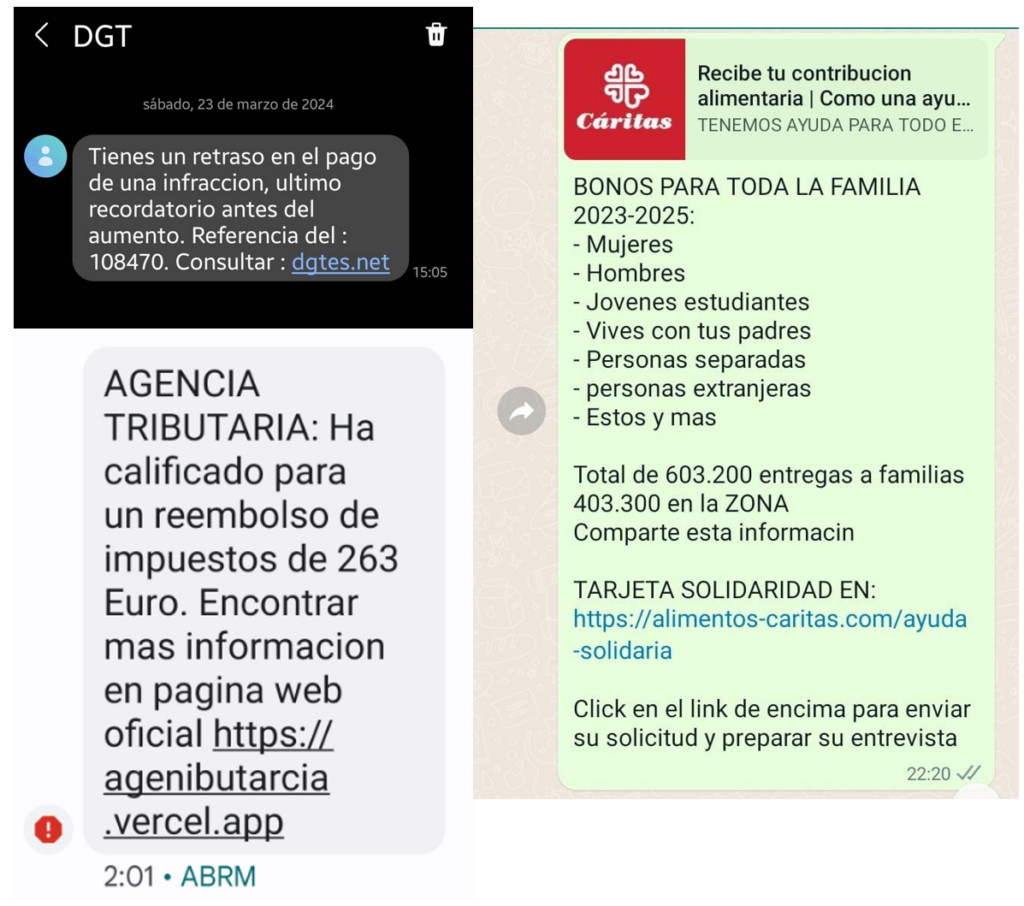 With some exceptions
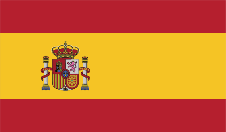 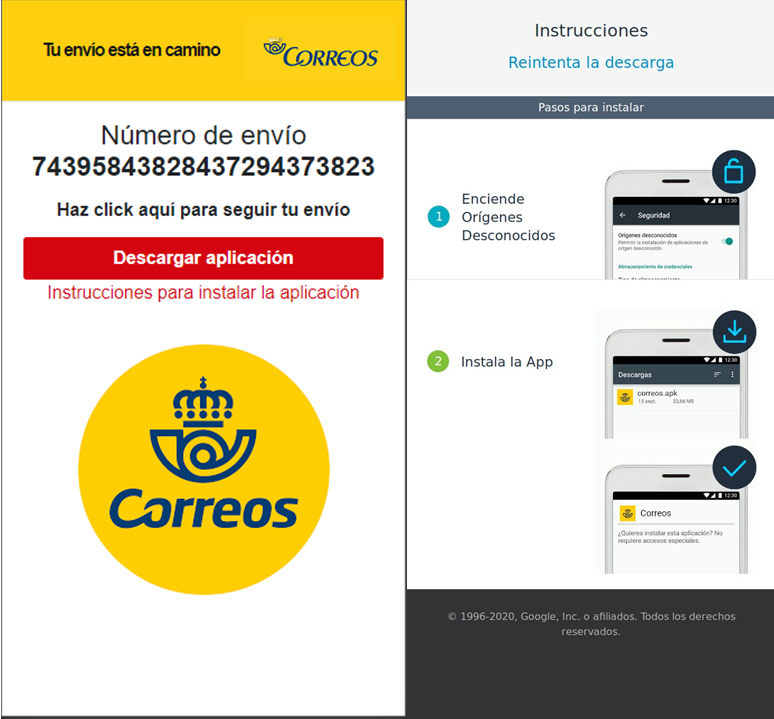 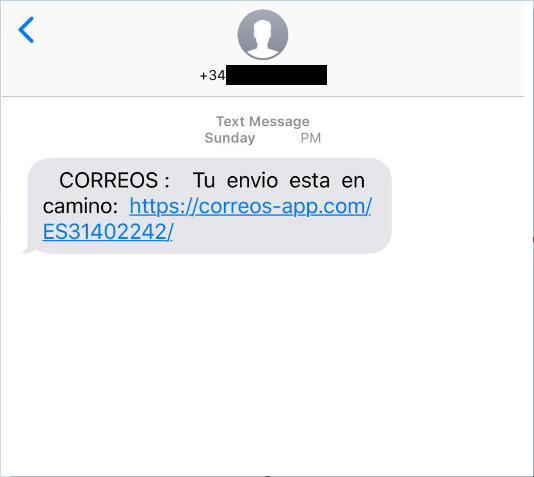 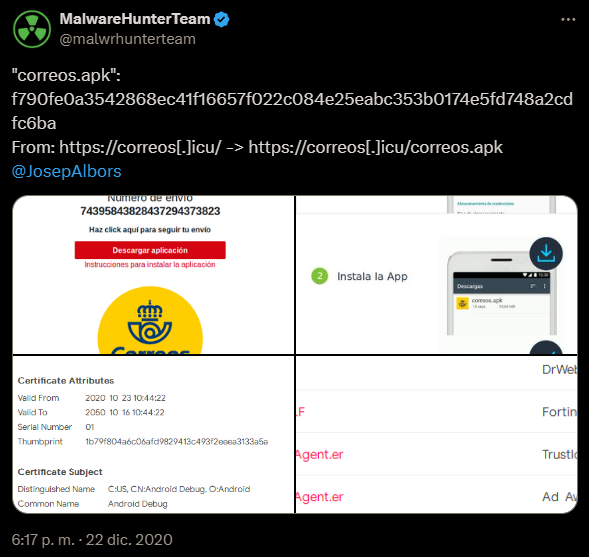 With some exceptions
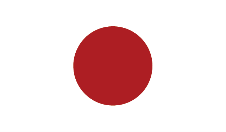 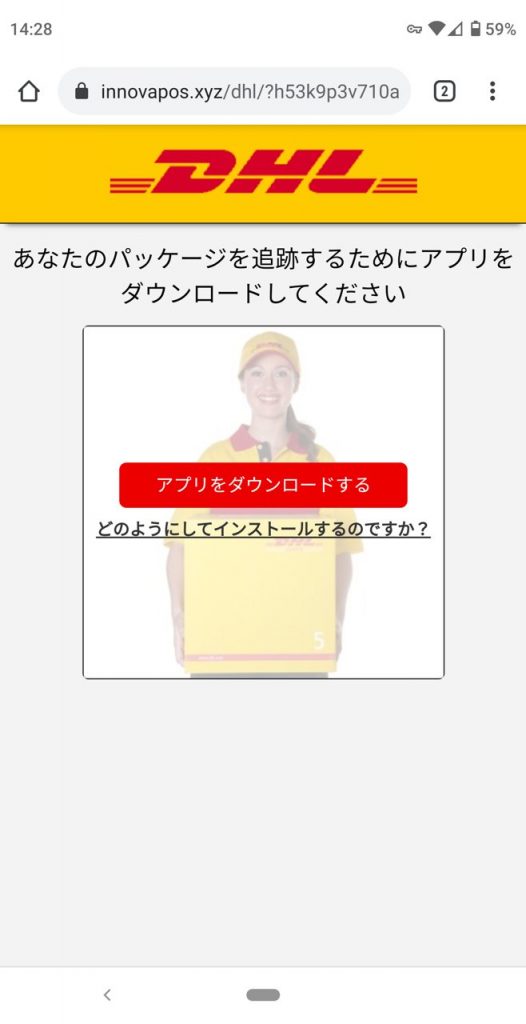 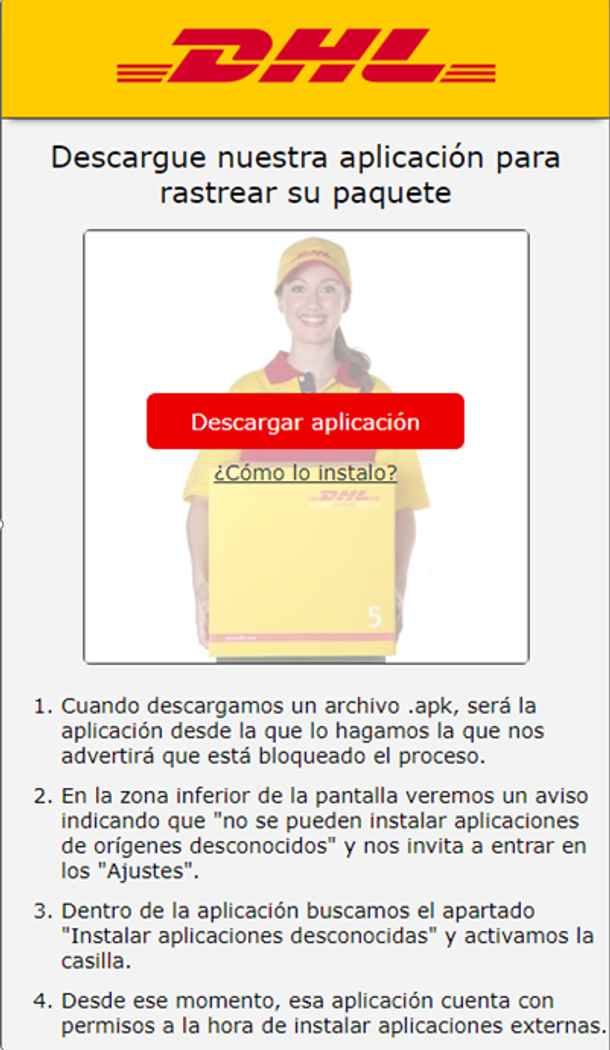 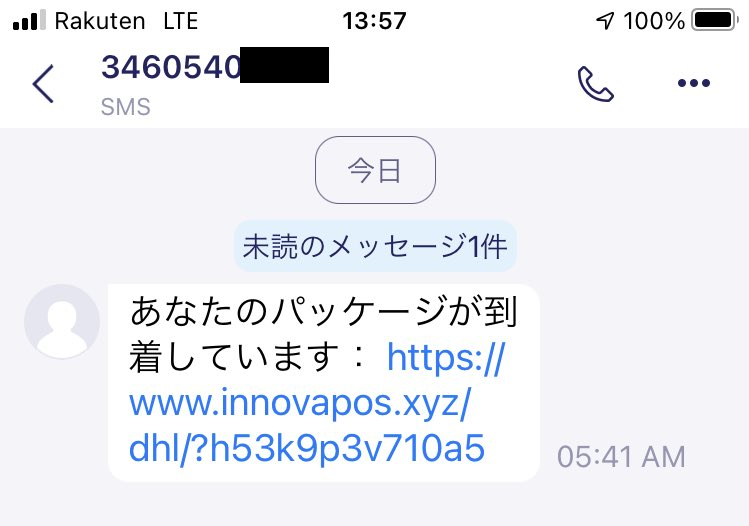 Infostealers trends
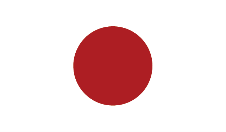 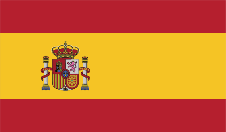 Some detection spikes are seen simultaneously in both Japan and Spain.
Only Spain has spikes in November.
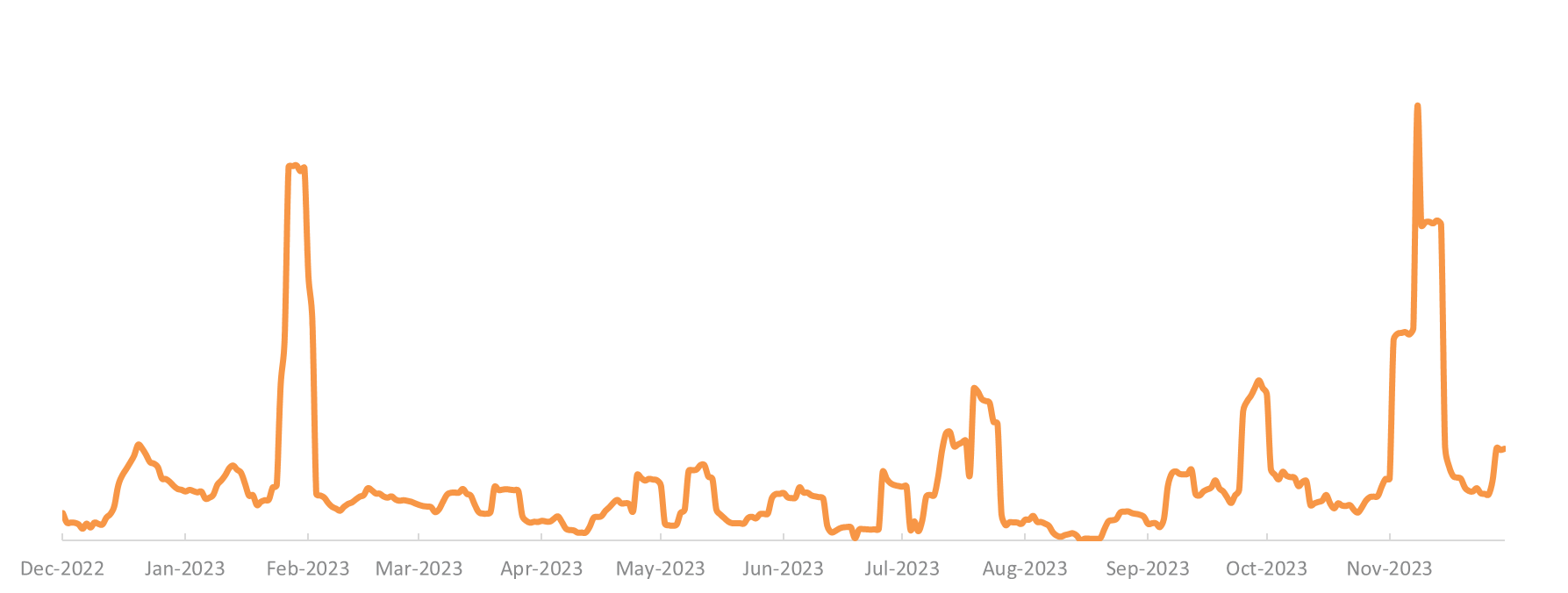 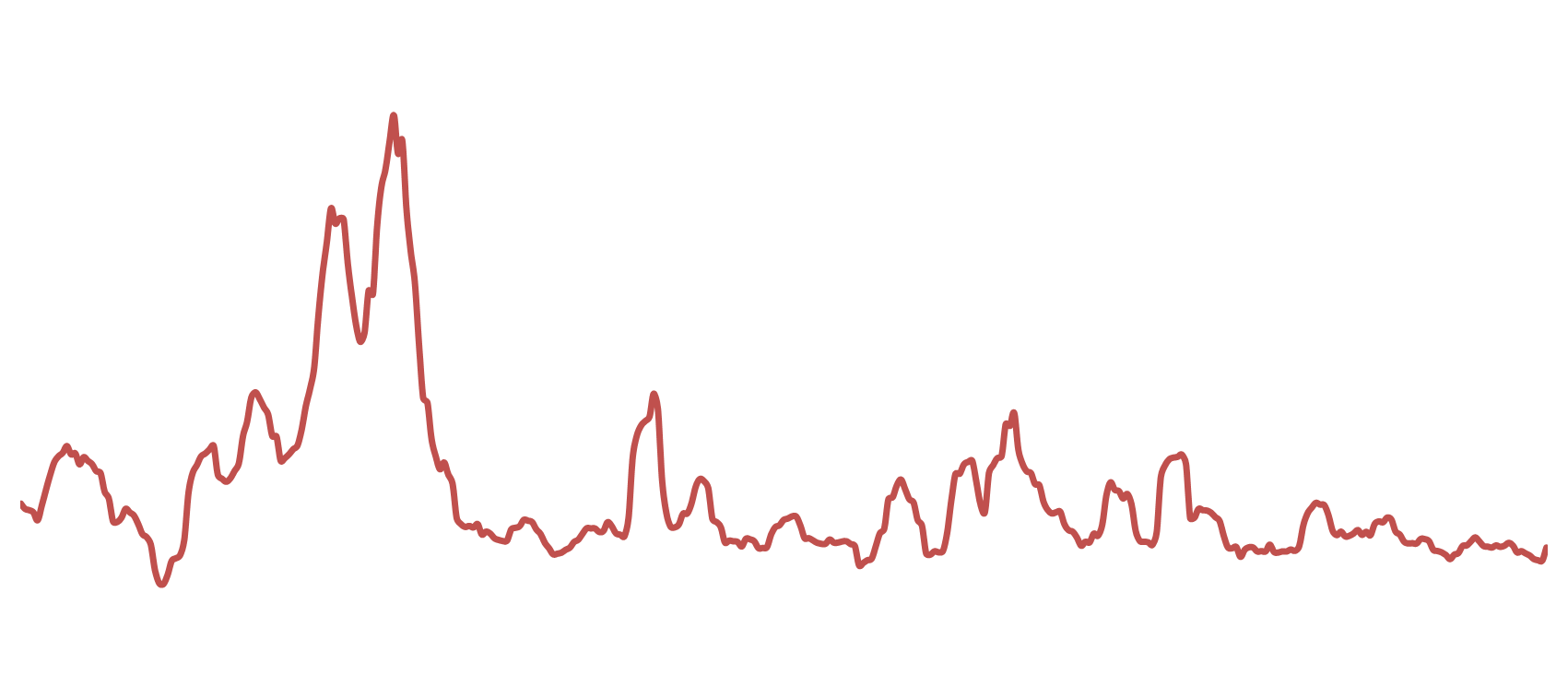 JP
ES
7 days average, normarlized by each country
TLP:CLEAR
Emotet in Japan
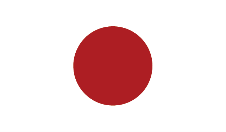 Map of organizations affected by Emotet (2017/1~2022/6)
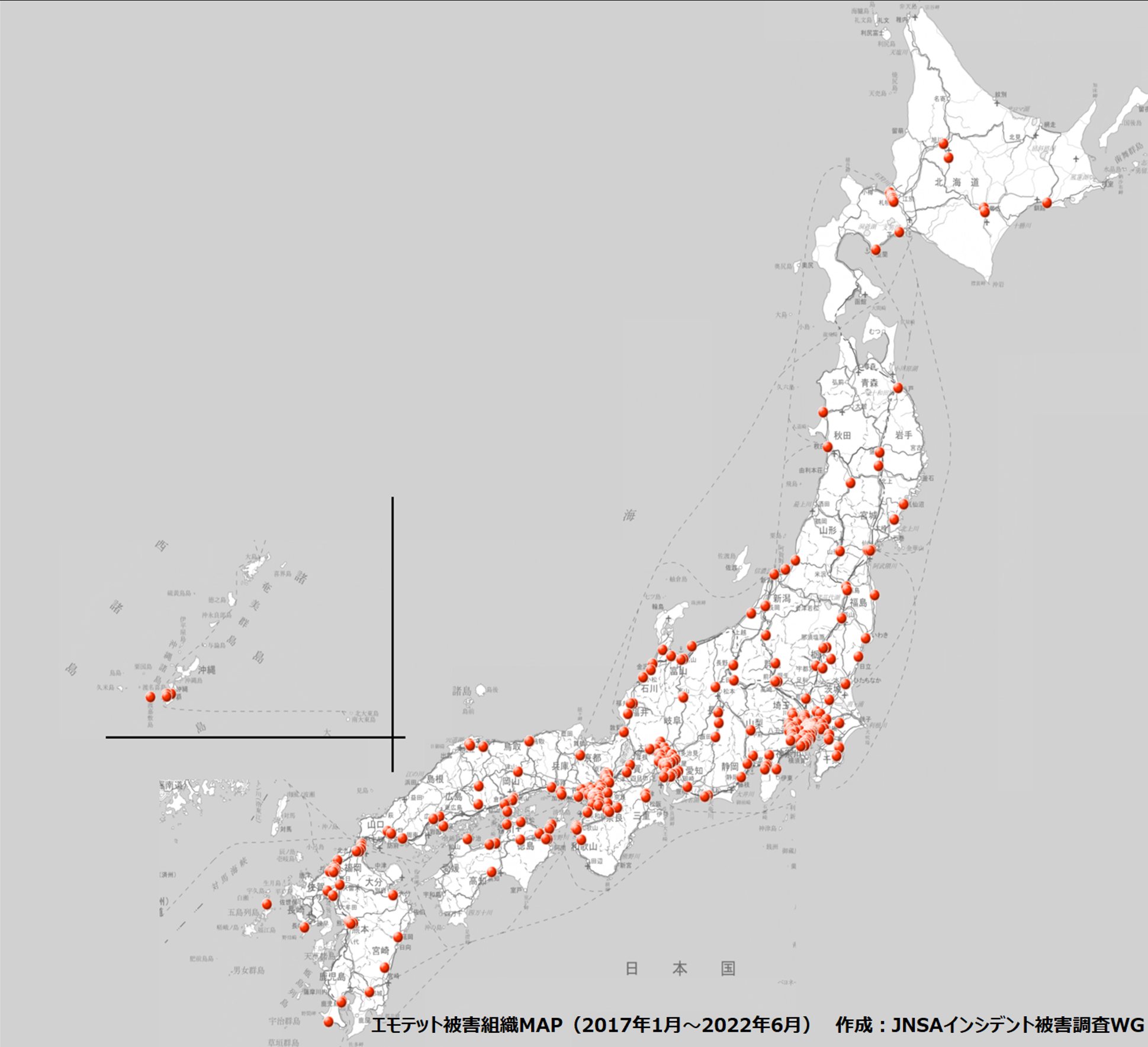 JNSA’s survey shows that organizations in almost all parts of the Japan have been infected with EMOTET.
Most are small and medium-sized enterprises.
Survey of organisations affected by cyber-attacks (JNSA)
https://www.jnsa.org/result/incidentdamage/data/incidentdamage_20231024.pdf
Emotet in Japan
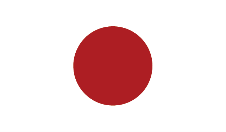 Attribution of organizations affected by Emotet (2022H1)
We have counted incident reports of Emotet in Japan.
This result also shows that the target is not always a large-scale company.
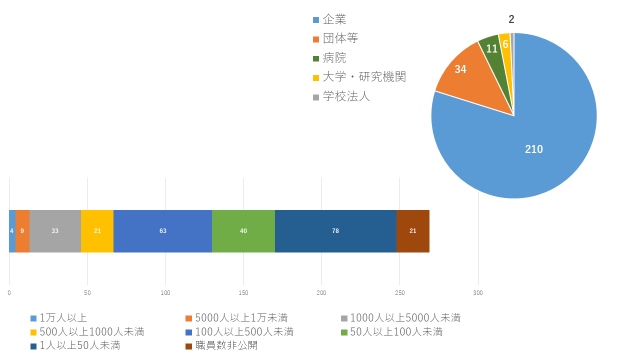 Enterprise
Other organizations
Hospital
University
Educational Corporation
Number of Employees
SMEs
5000 - 10000
1000 - 5000
10000 or more
100 - 500
500 - 1000
50 - 100
N/D
1 - 50
Emotet in Spain
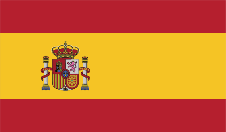 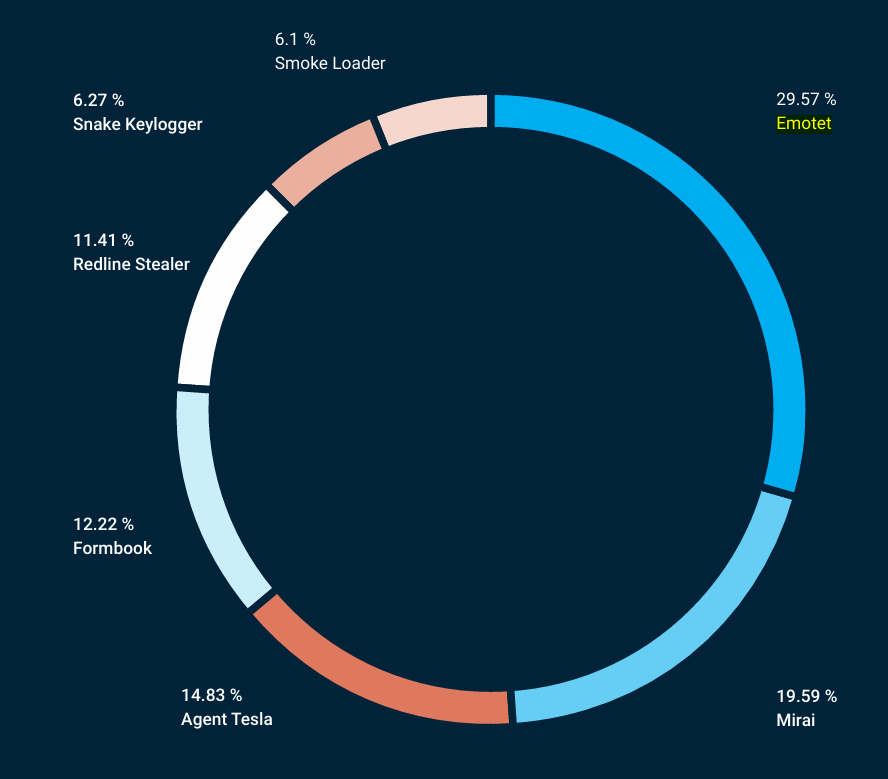 Spain’s CCN-CERT shows that Emotet was a major threat to Spanish organizations until 2023
As in Japan, most of the affected victims were small and medium-sized enterprises.
Top malware detected 
in 2022 in Spain
Cyberthreats and trends report in Spain report by CCN-CERT
Emotet campaigns
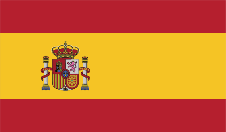 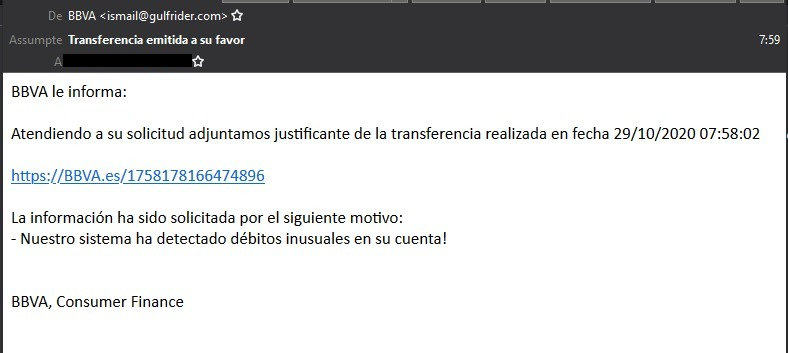 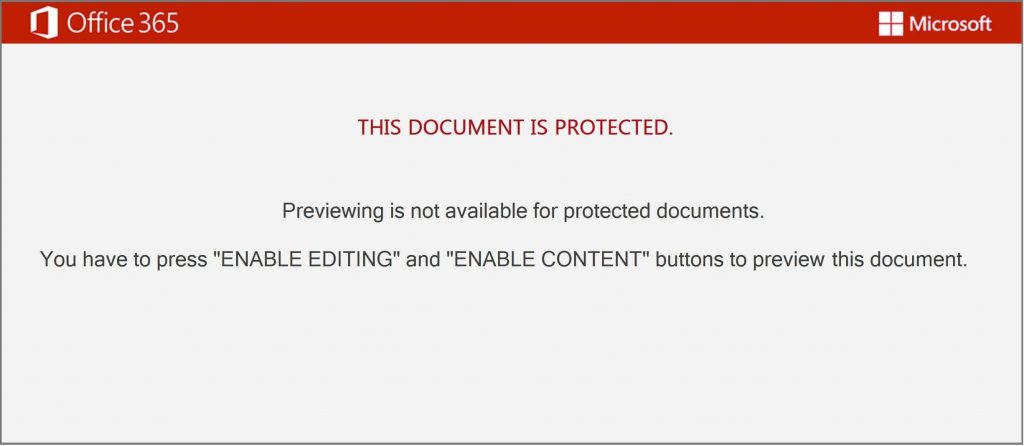 Emotet campaigns
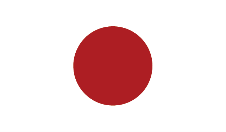 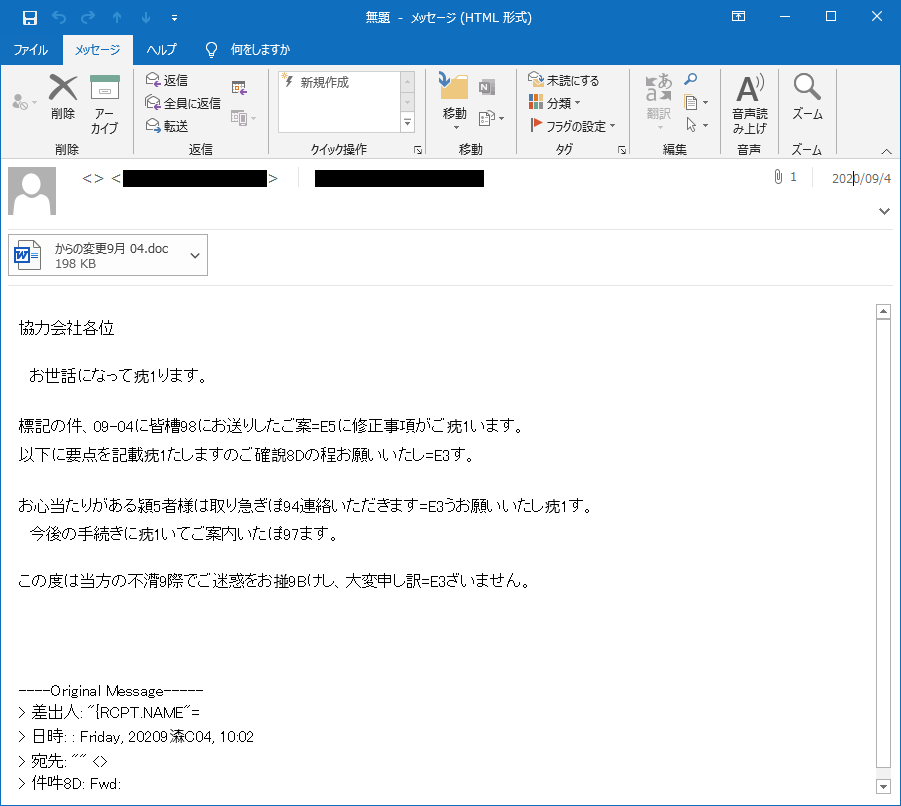 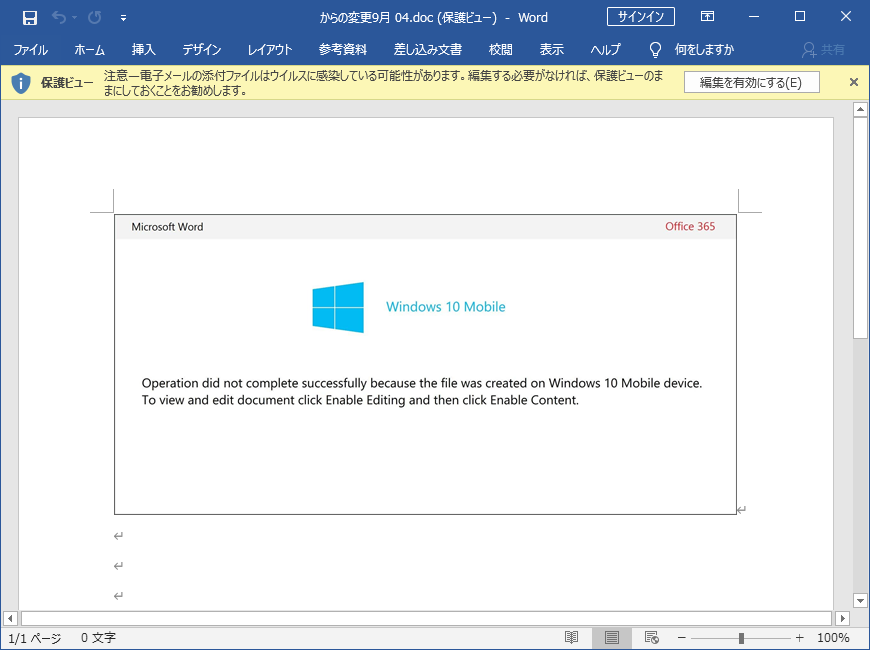 [Speaker Notes: [Show an example of japanese Emotet sample]]
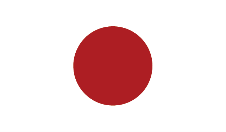 Emotet campaigns
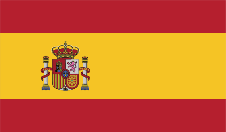 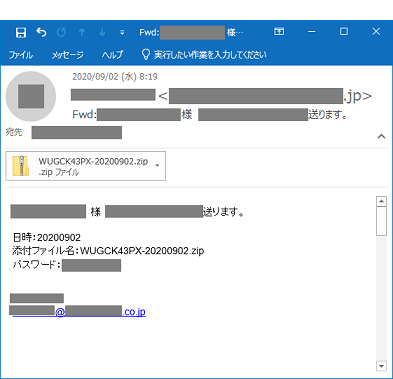 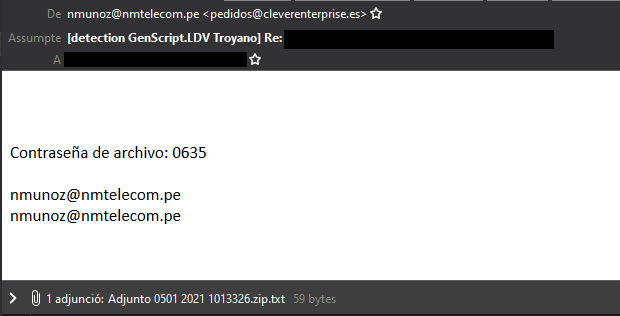 Examples of attacks using password-protected ZIP files (IPA)
https://www.ipa.go.jp/security/emotet/situation/emotet-situation-04.html
[Speaker Notes: [Show an example of japanese Emotet sample using
 zipped files with password]]
Affected organizations
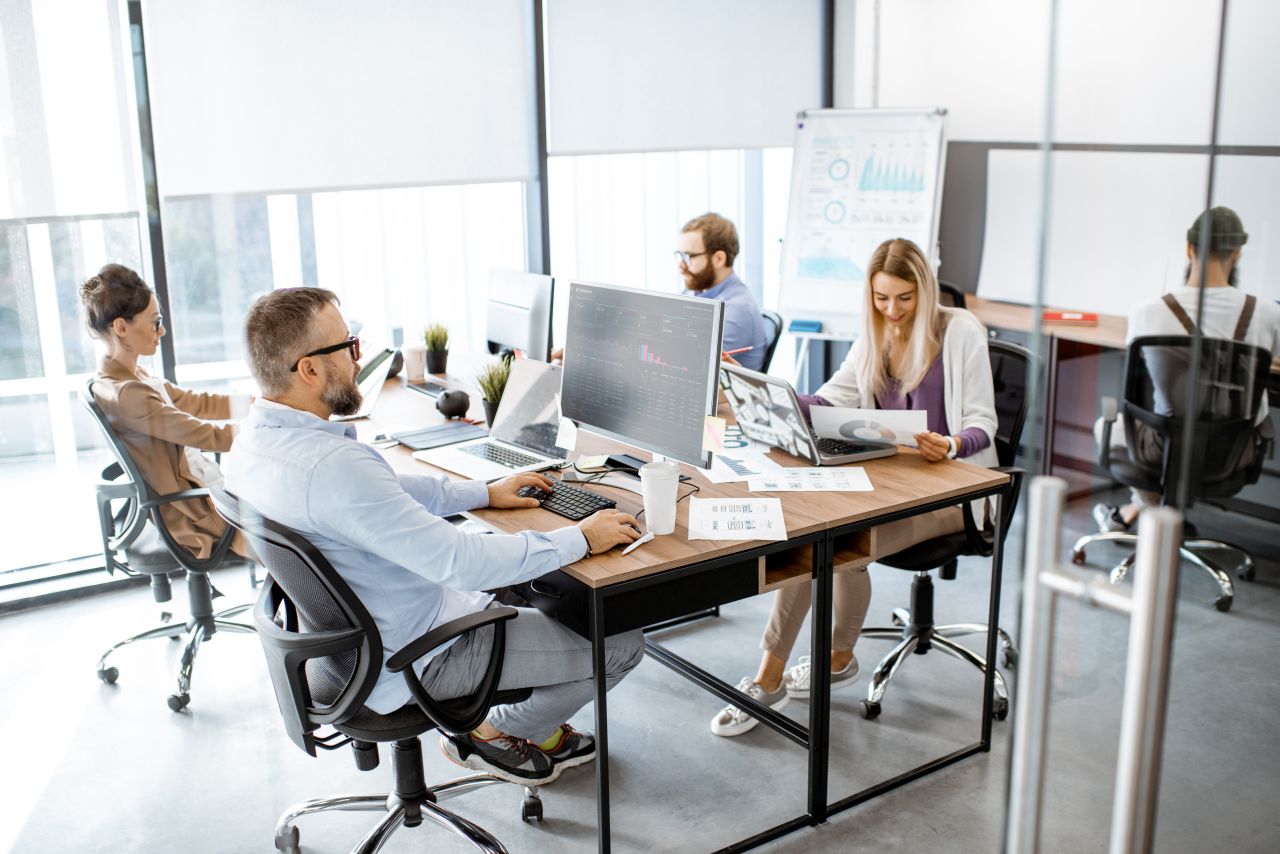 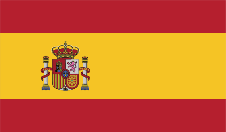 Employees doesn’t usually review email autenticity

Don’t double check emails apparently sent from trusted sources

Long “working” hours

Respect the authority, avoiding conflicts with them
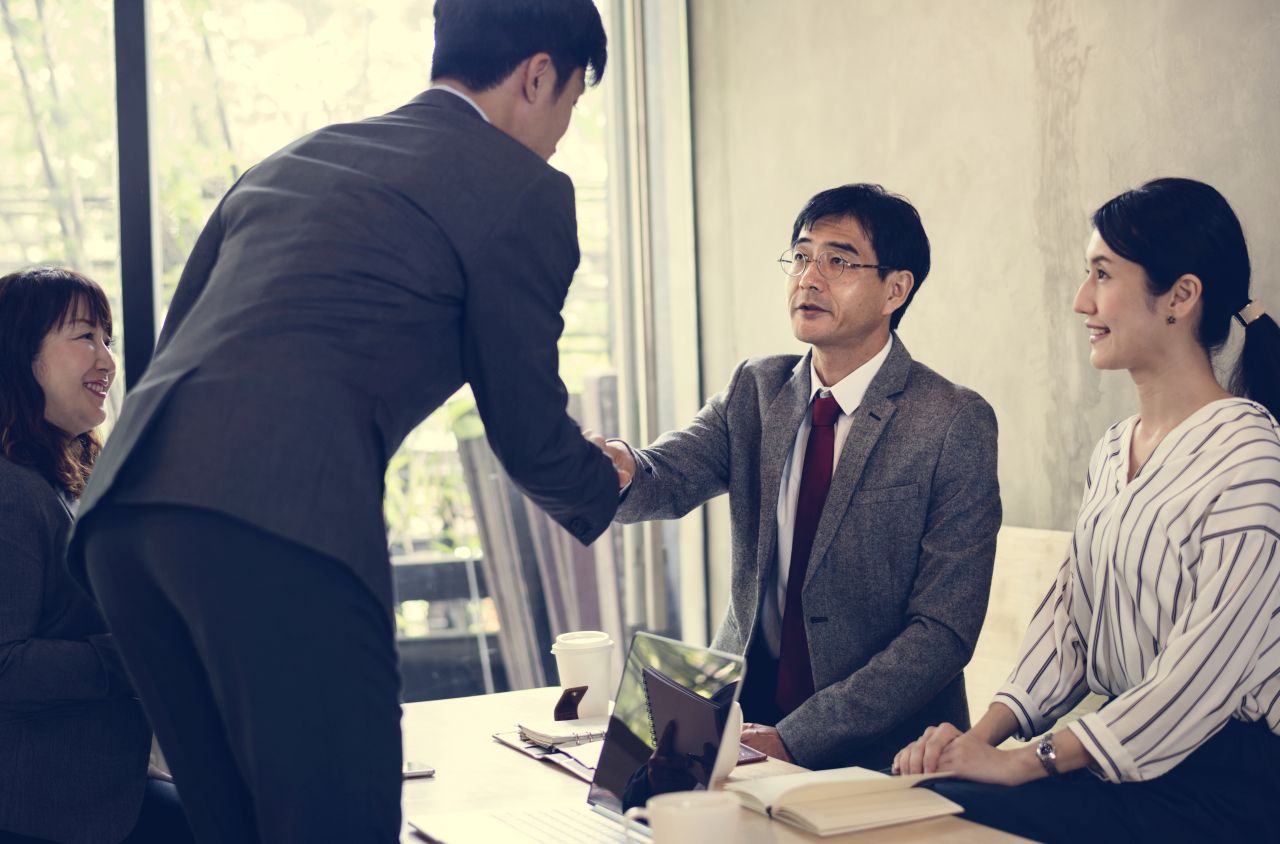 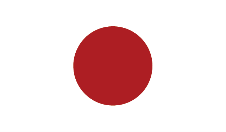 Almost the same situation

Complicated cybersecurity rules exist in each company
[Speaker Notes: [Agree or disagree in the points commented in the Spanish organizations]]
Infostealers targets
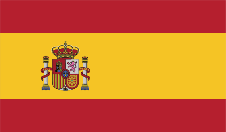 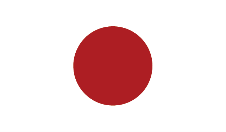 FTP and VPN clients
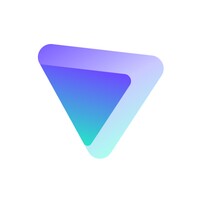 Web browsers
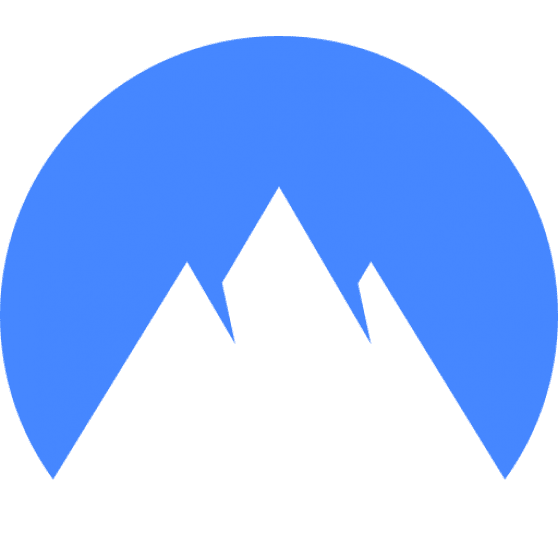 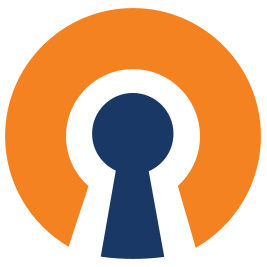 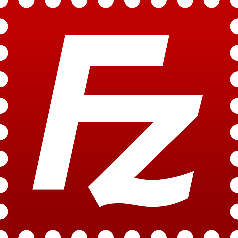 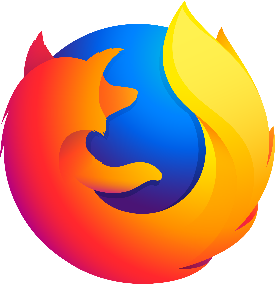 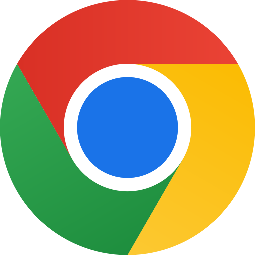 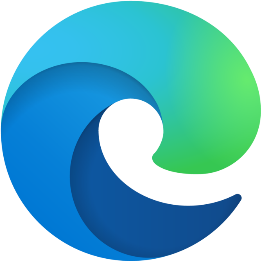 Videogames and instant messaging
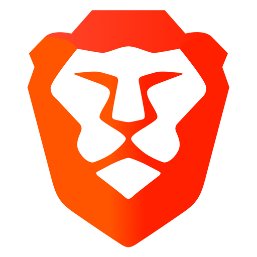 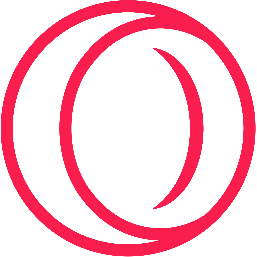 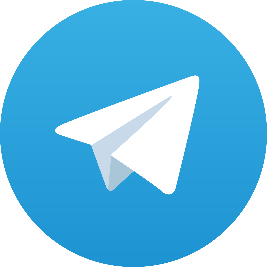 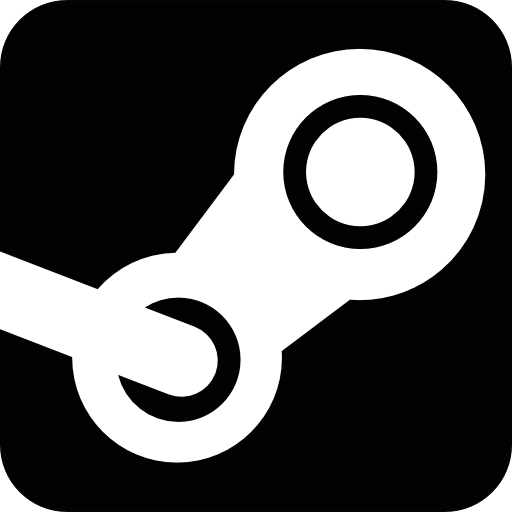 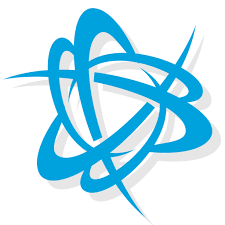 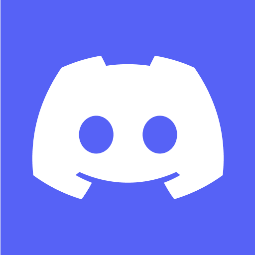 Email clients
Cryptocurrency wallets
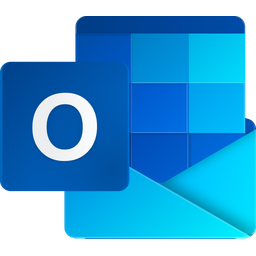 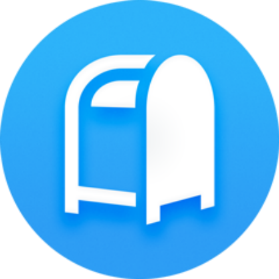 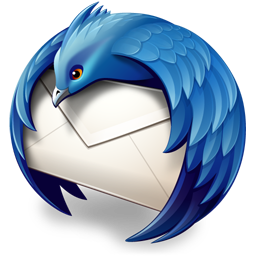 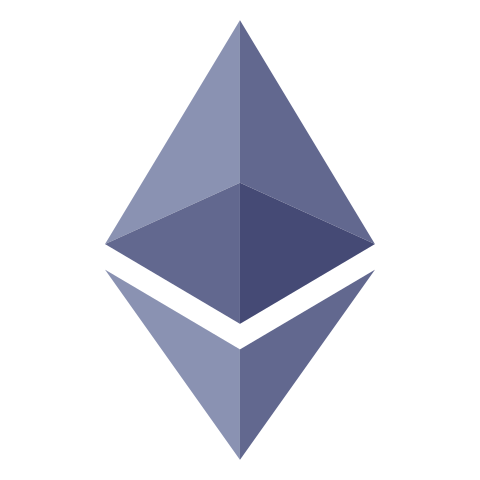 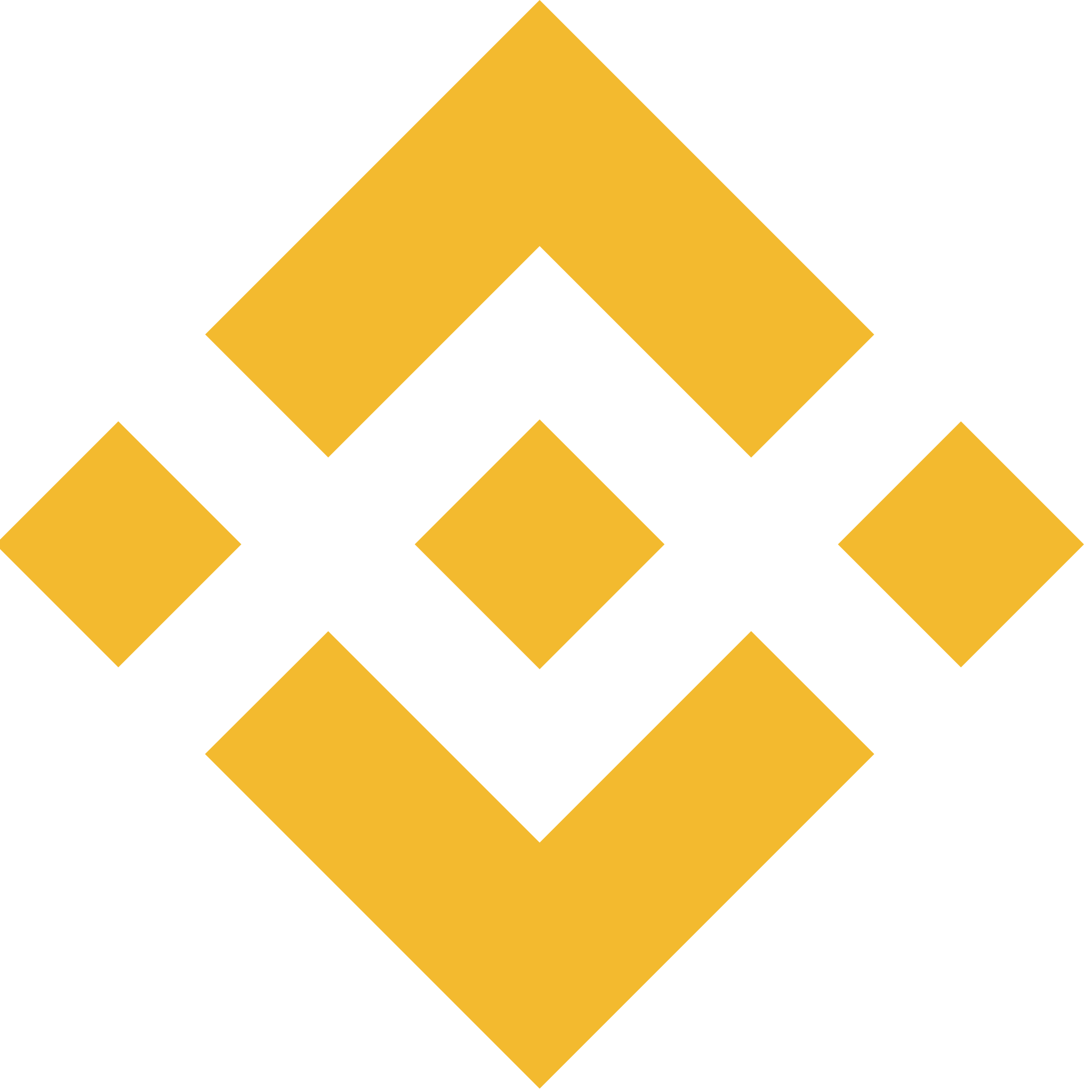 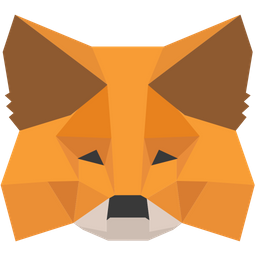 [Speaker Notes: Entre las aplicaciones objetivo preferidas por estas familias de infostealers encontramos varios navegadores de Internet, clientes de correo y clientes FTP y VPN. Los atacantes tampoco hacen ascos a otro tipo de aplicaciones no corporativas como las relacionadas con videojuegos o mensajería, así como aquellas que se utilizan para guardar criptomonedas. De esta forma, maximizan sus beneficios.]
Infostealers: Formbook & Agent Tesla
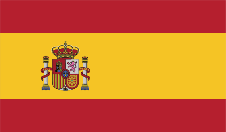 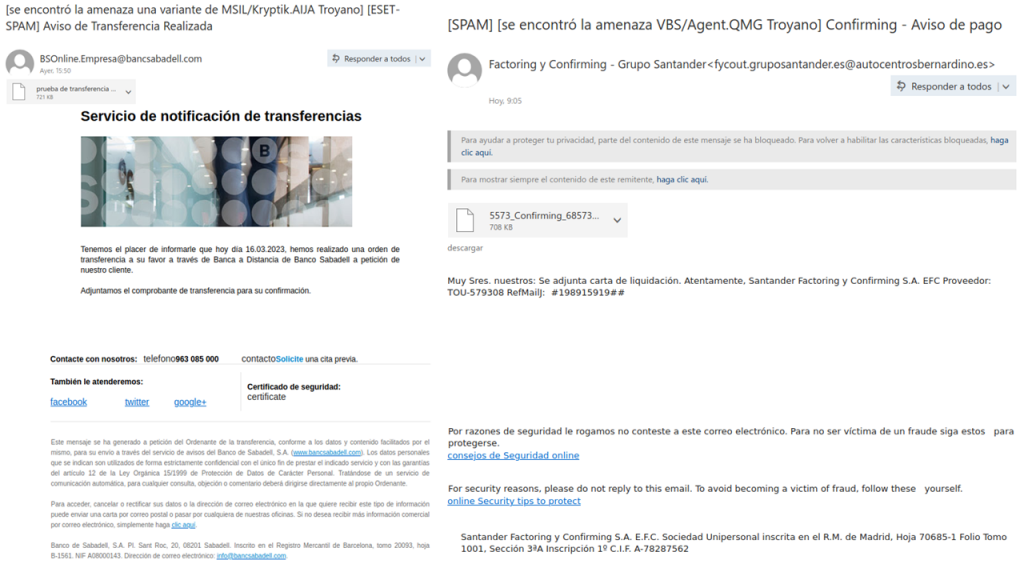 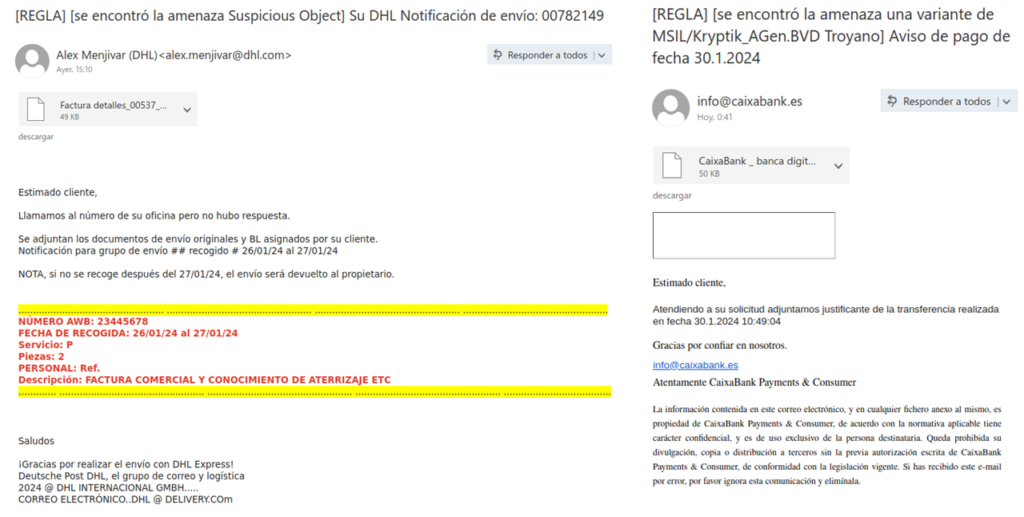 Infostealers: Formbook & Agent Tesla
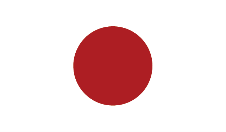 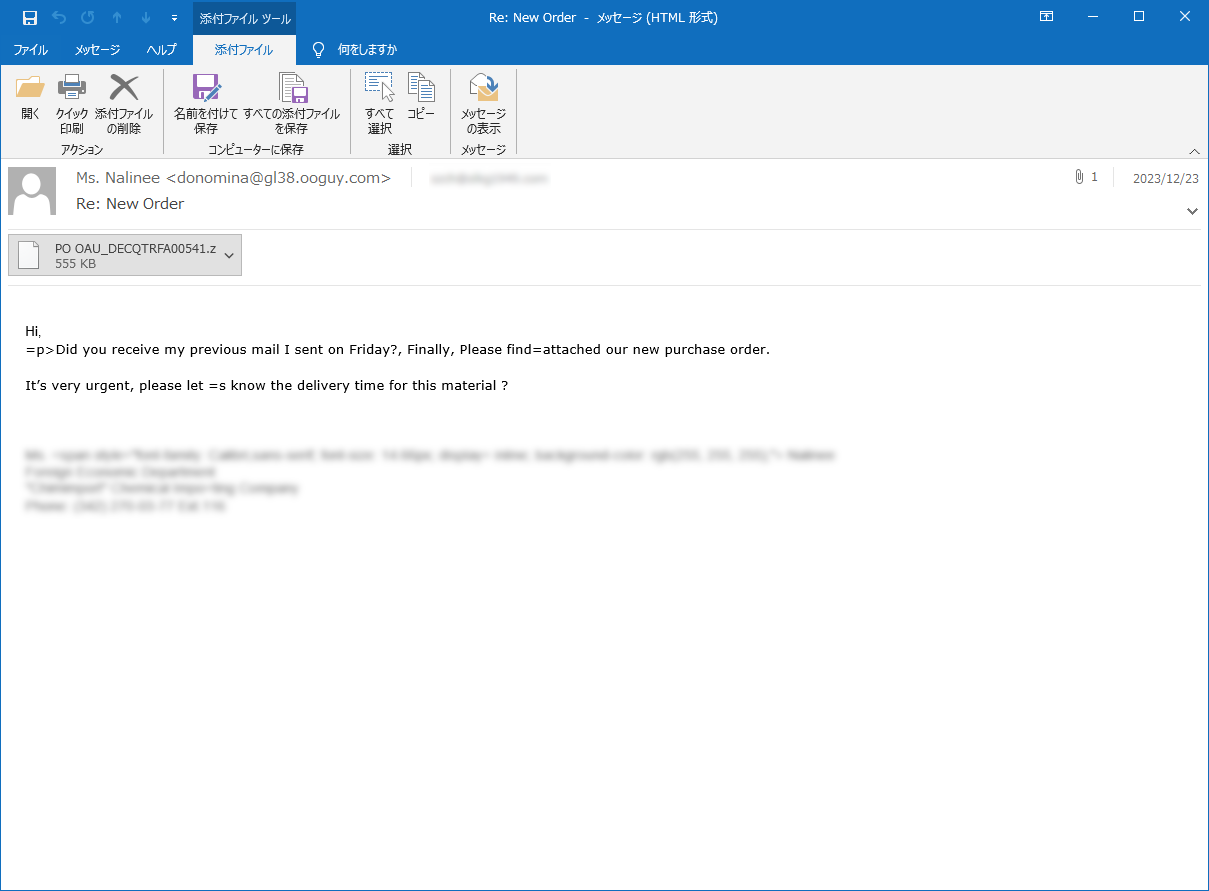 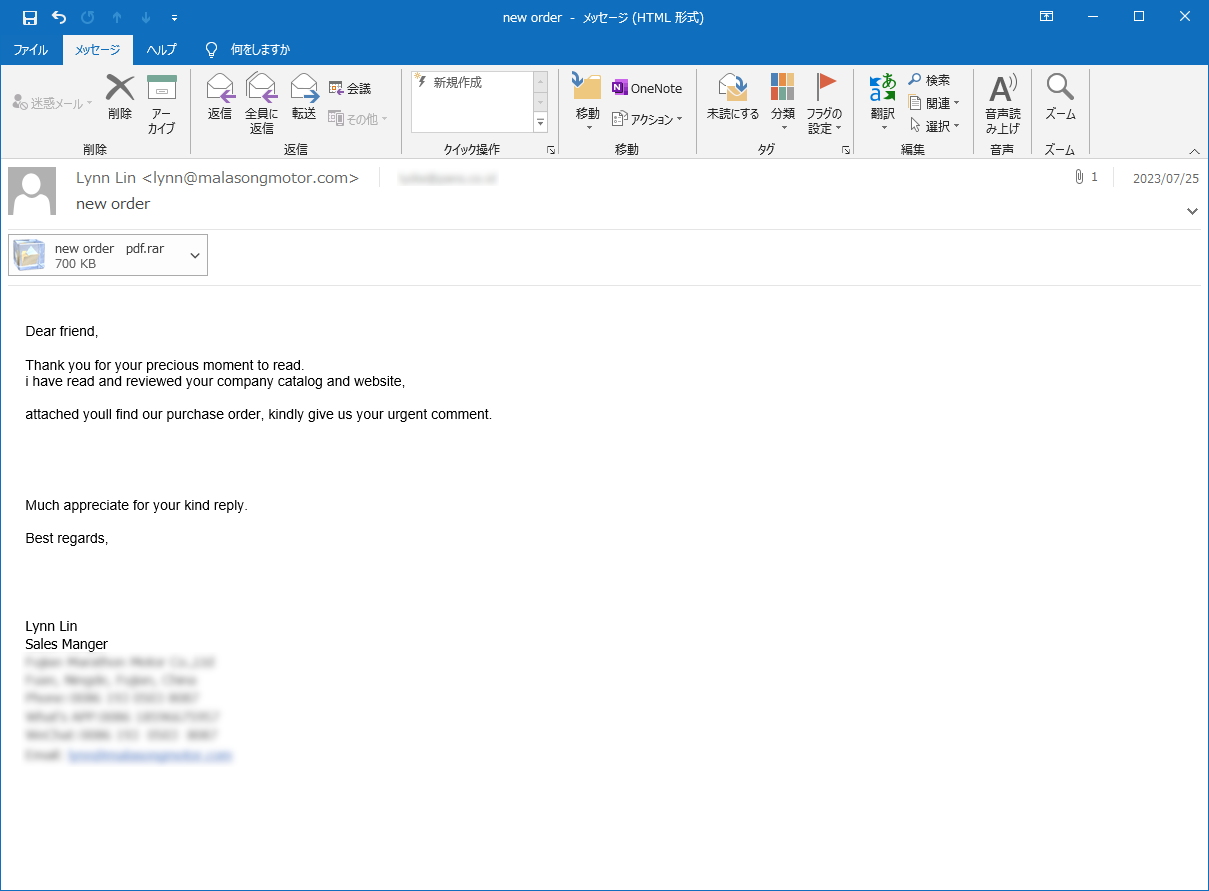 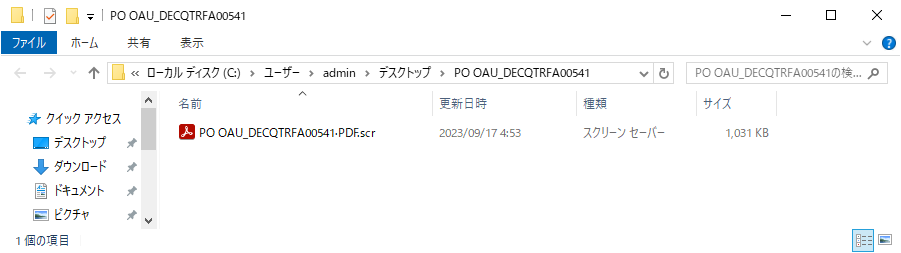 [Speaker Notes: [Show examples of Formbook and Agent Tesla japanese campaigns]]
Old vulnerabilities: CVE-2017-11882
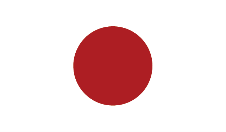 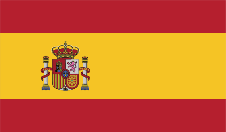 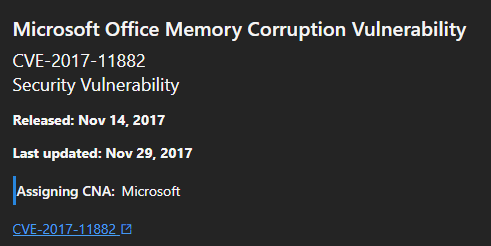 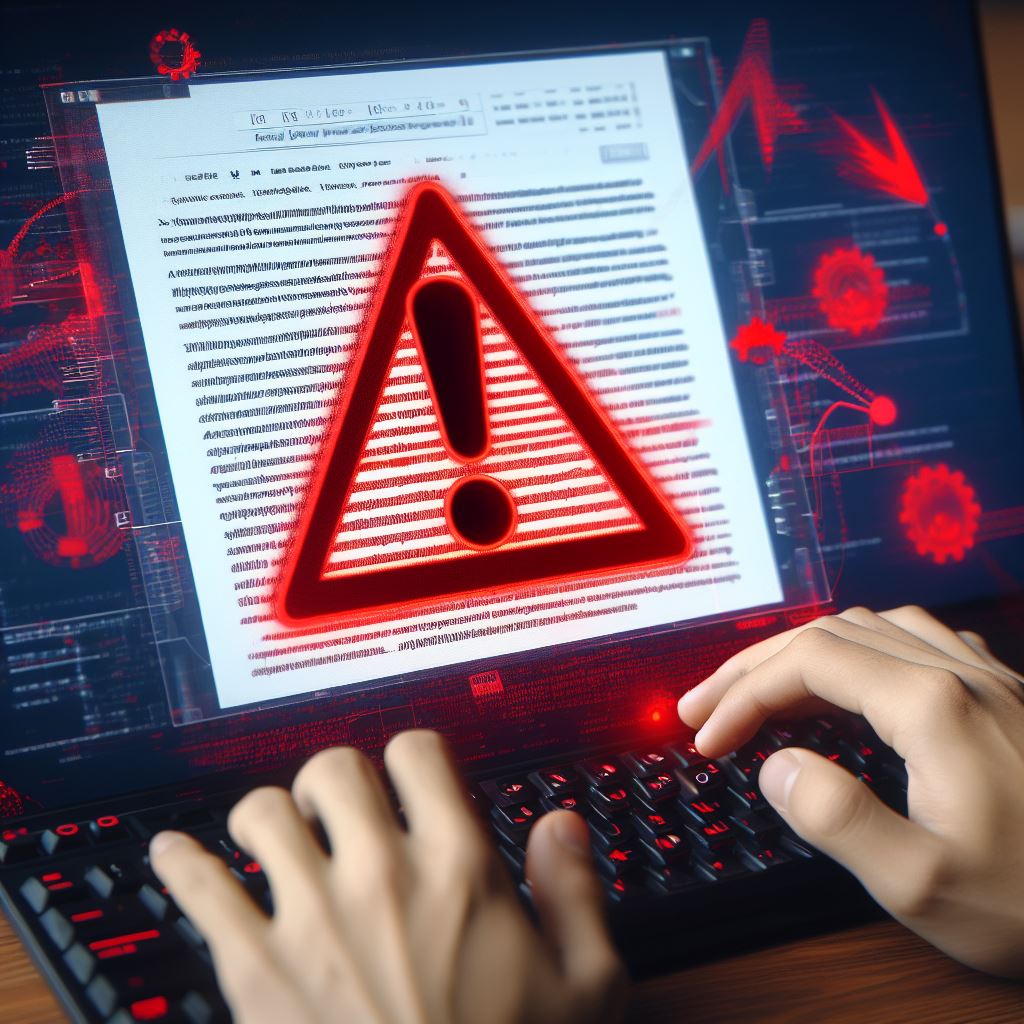 Among Top10 threats detected in both Japan and
    Spain in 2023

Attackers are targeting organizations, mainly small 
    and medium ones

Relatively high rates of success
Old vulnerabilities: CVE-2017-11882
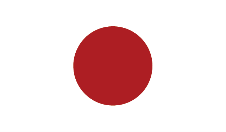 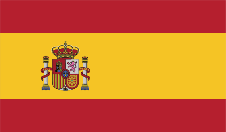 Why is this old vulnerability still being exploited?
Companies from both countries are still using unpatched old software
Easy to exploit due to the presence of “builders”
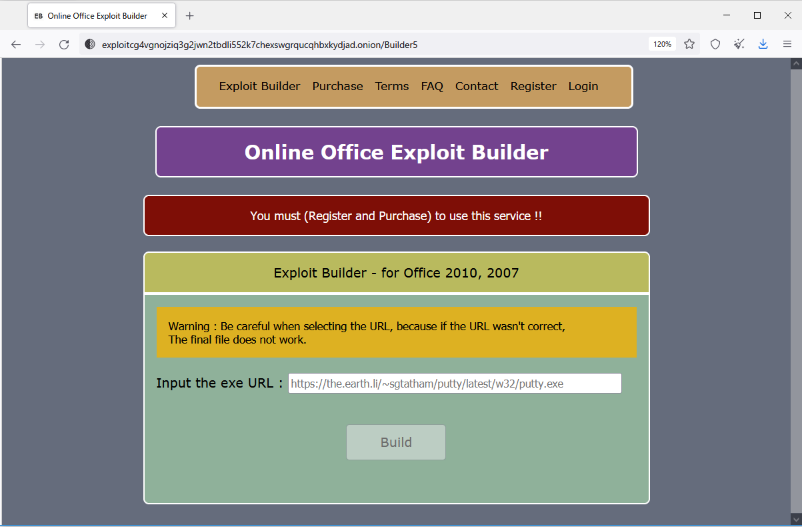 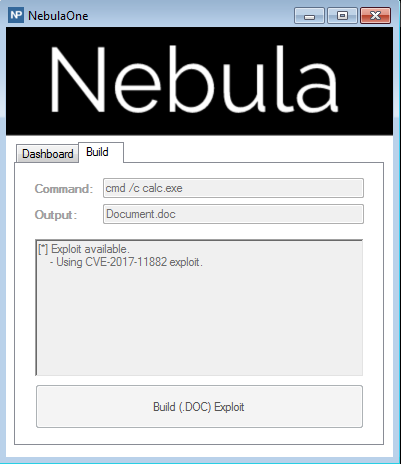 Old vulnerabilities: CVE-2017-11882
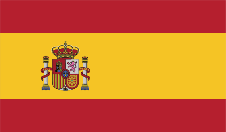 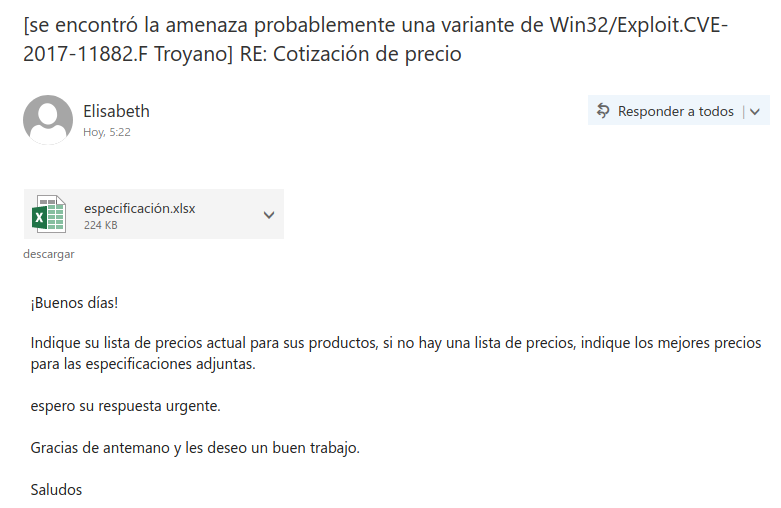 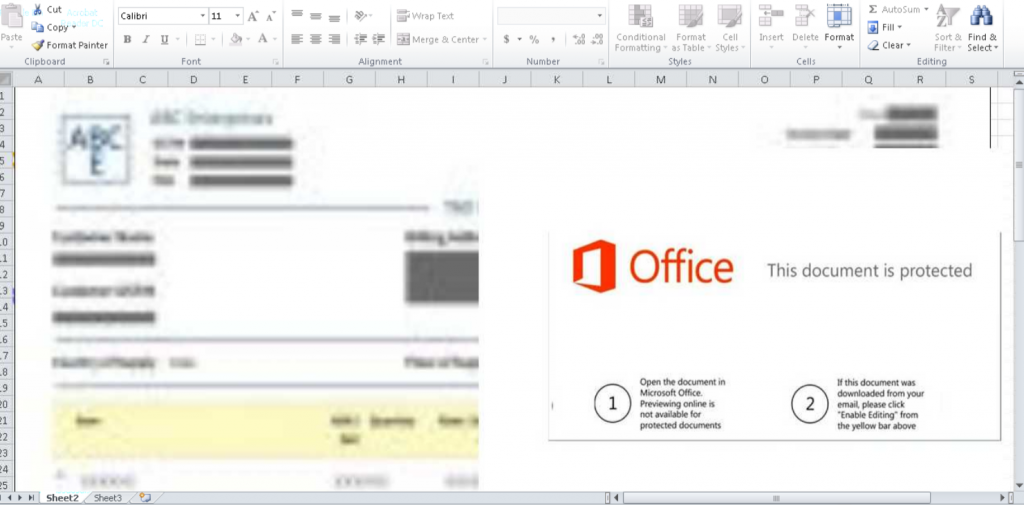 Old vulnerabilities: CVE-2017-11882
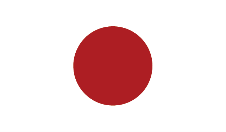 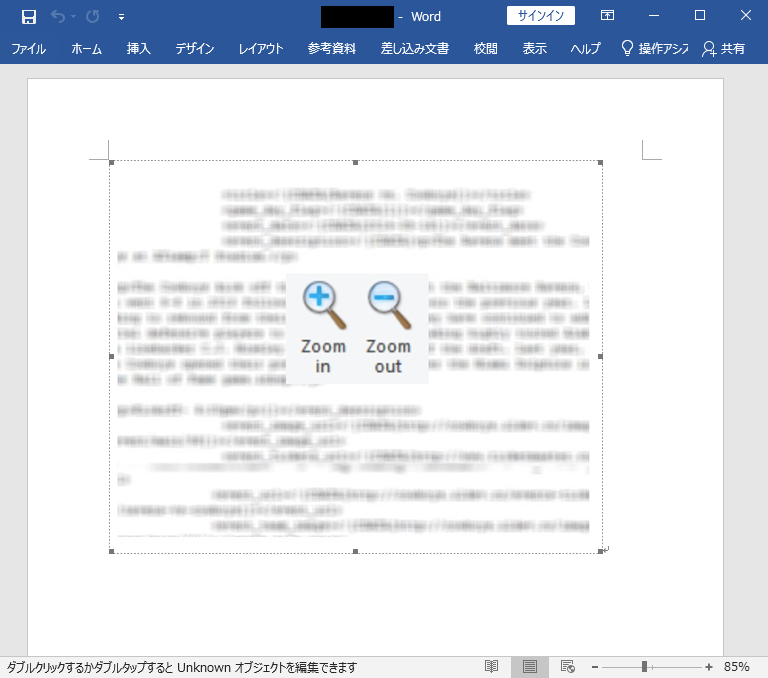 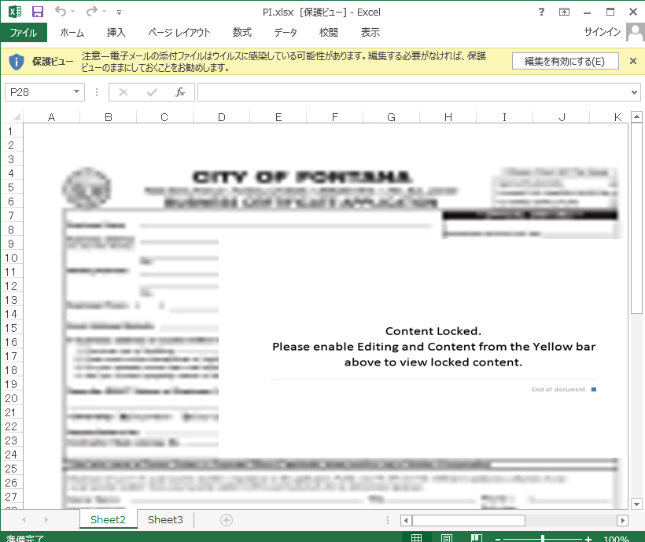 Malicious JavaScript
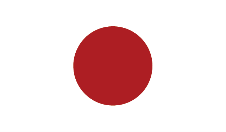 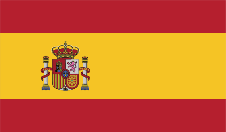 A malicious JavaScript variant called JS/Agent.PHC was widely observed.
Over 93% URLs were WordPress-based contents.
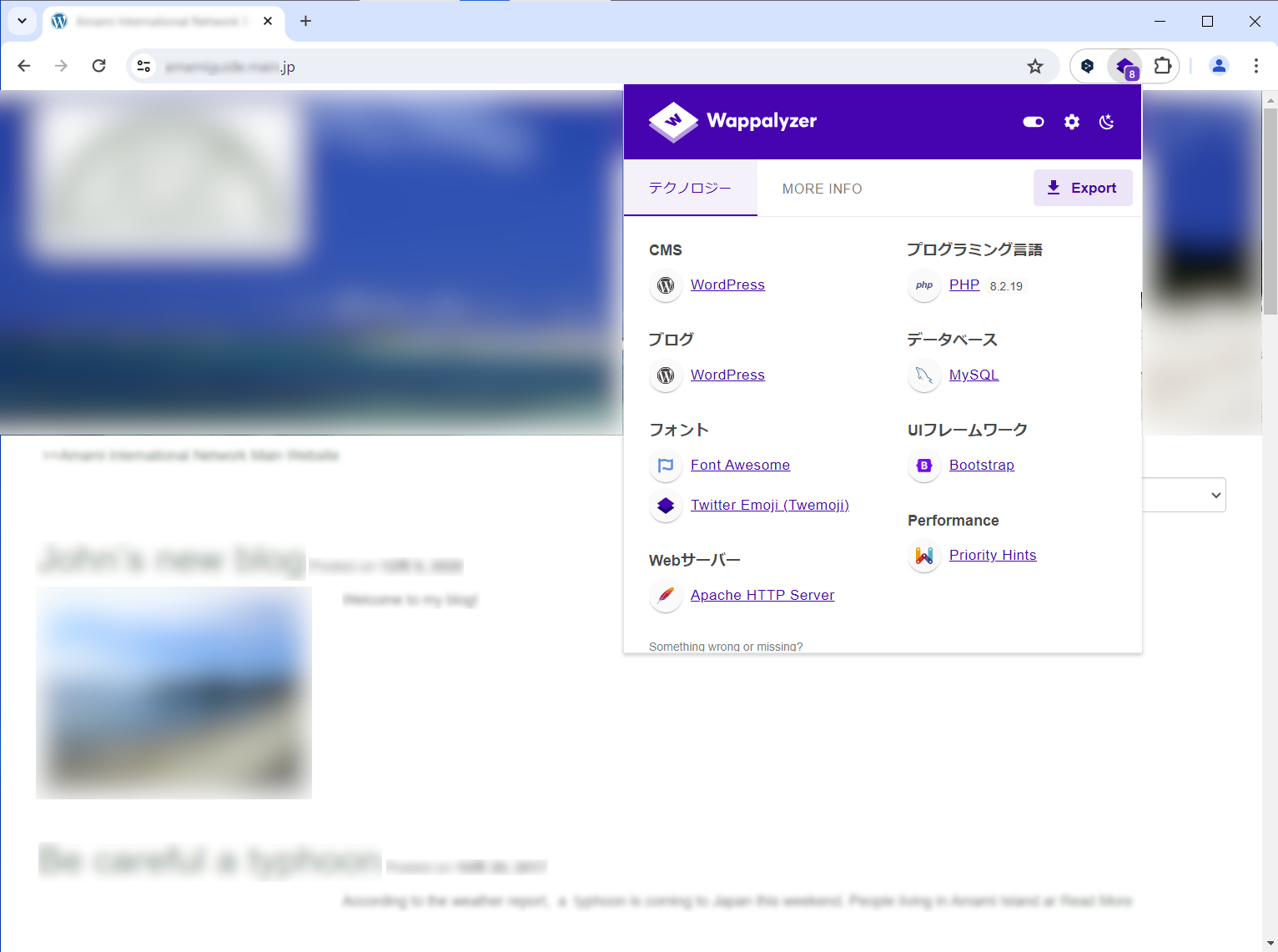 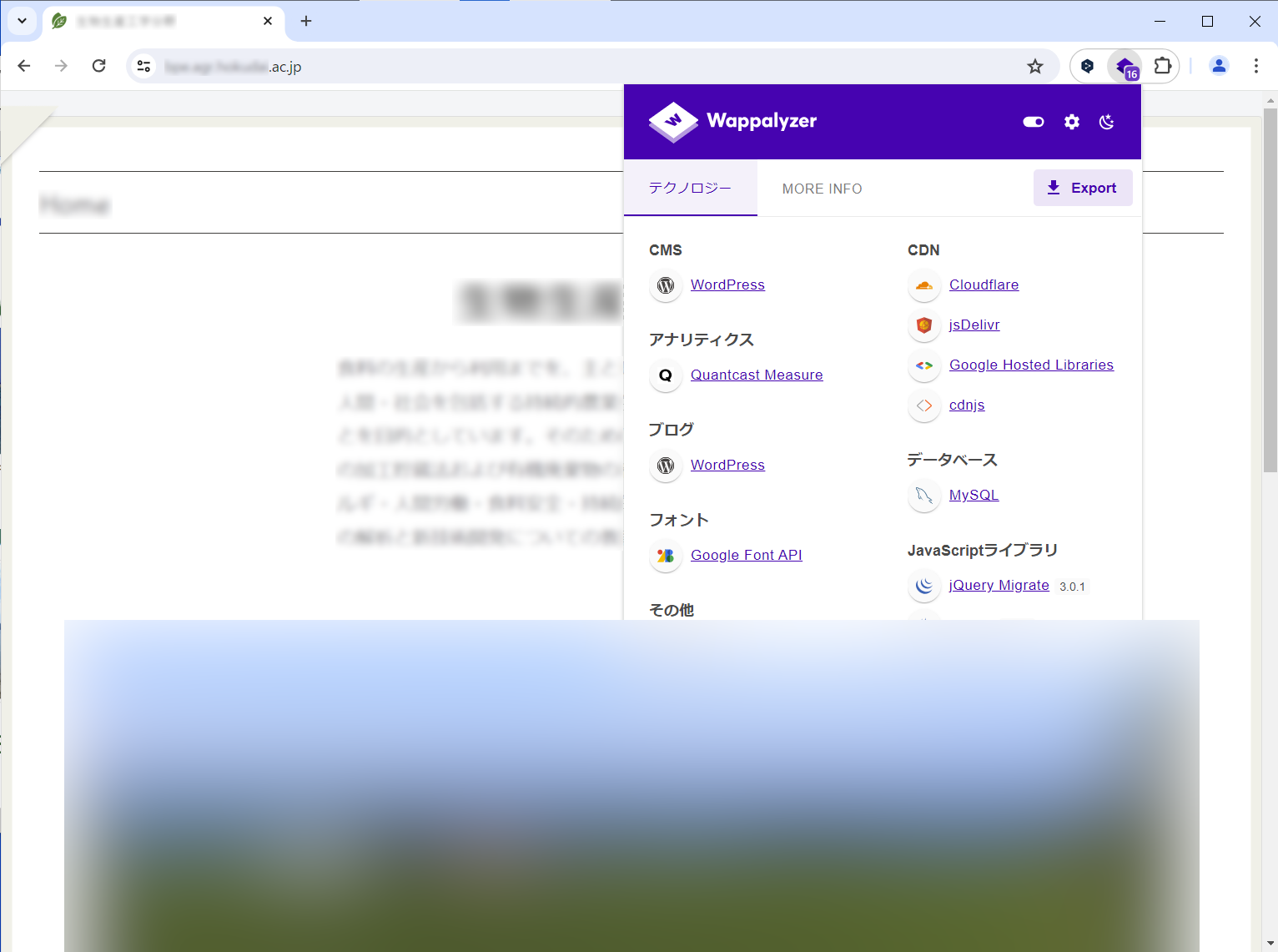 JS/Agent.PHC campaign
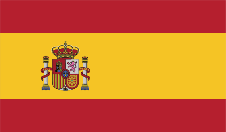 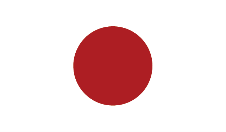 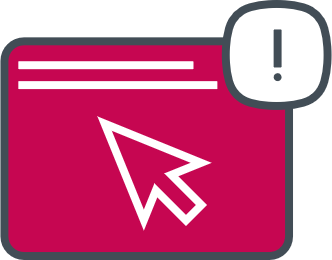 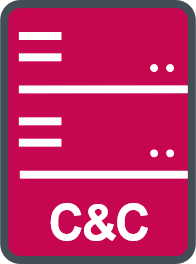 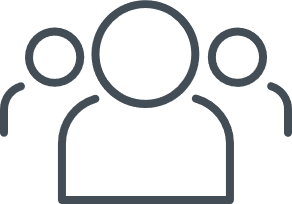 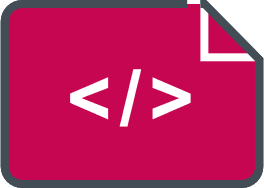 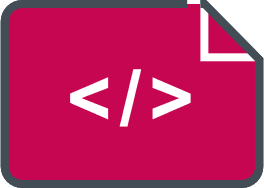 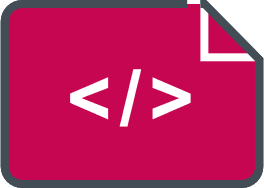 JavaScript
PHP script
JavaScript
Payload
[Speaker Notes: La mayor parte de ese incremento en las detecciones se pueden atribuir a tres variants específicas de Js/Agent

La primera de estas variants era la JS/Agent.PHC, que consiste en Código JavaScript ligeramente ofuscado encargado de ejecutar la siguiente fase de la infección, compuesta habitualmente por un script en PHP malicioso presente en el servidor web comprometido. El trabajo de ese script en PHP es descargar y ejecutar un payload desde un centro de mando y control y ejecutarlo en el dispositivo de la víctima.]
JS/Agent.PHC campaign
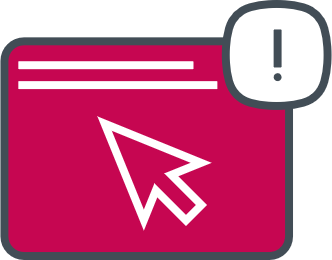 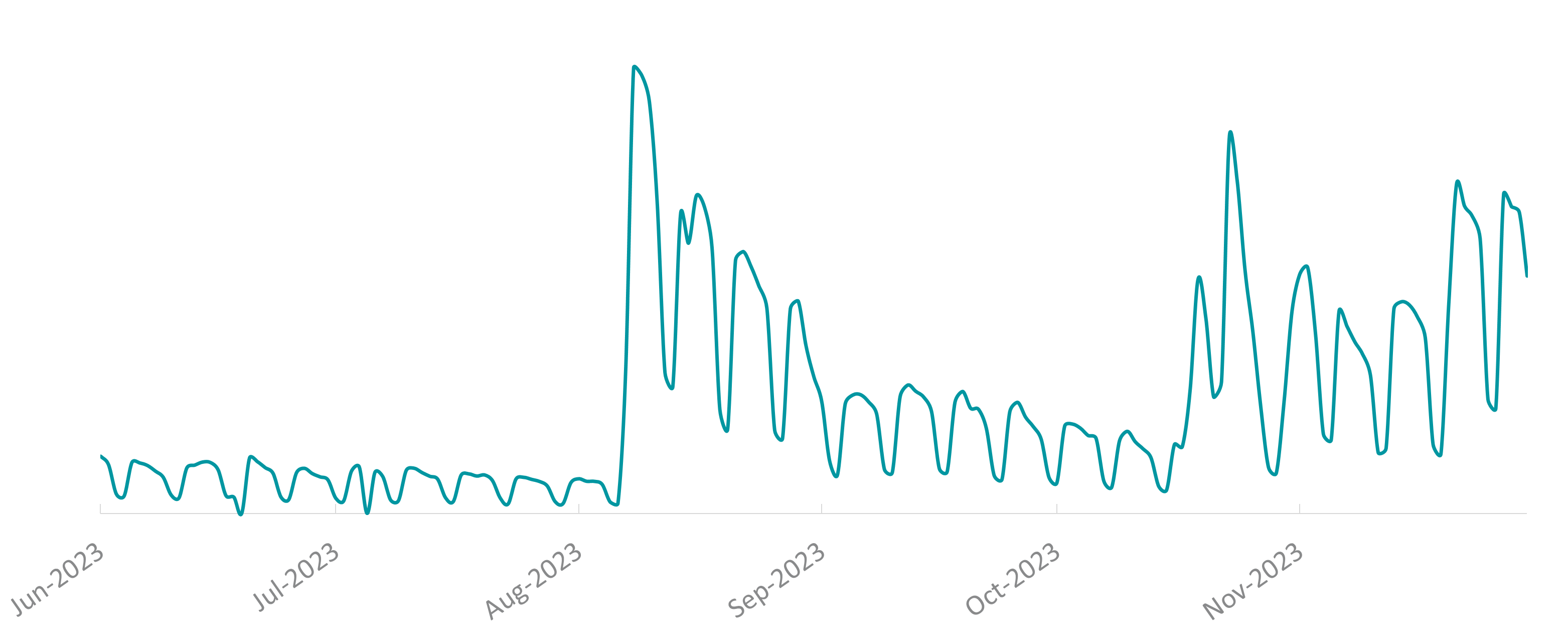 14,500
+136%
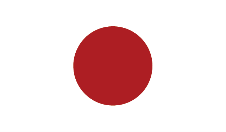 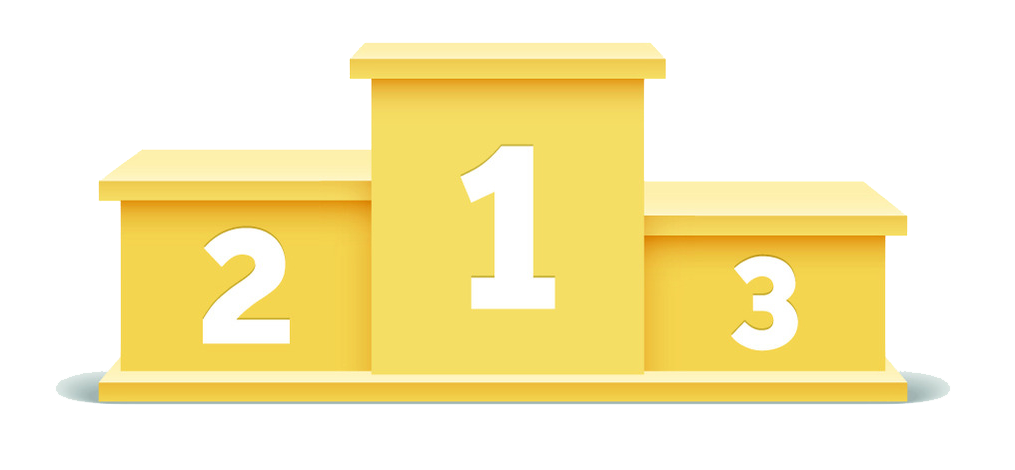 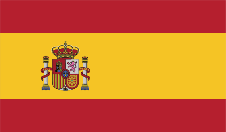 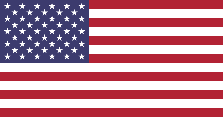 [Speaker Notes: La detección de esta variante JS/Agent.PHC creció un 136% en el segundo semestre de 2023 con respecto al primero y los países donde más se detectó fueron Japón (10%), España (8%) y Estados Unidos (6%). Solo desde septiembre a noviembre, la telemetría de ESET detectó más de 14500 sitios web comprometidos con esta variante.]
Scam trends
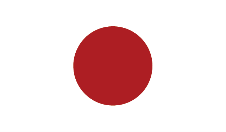 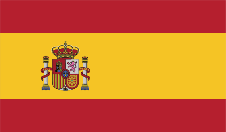 Some detection spikes in Japan are seen a few weeks after that of Spain.
In Spain, A spike lasts for months.
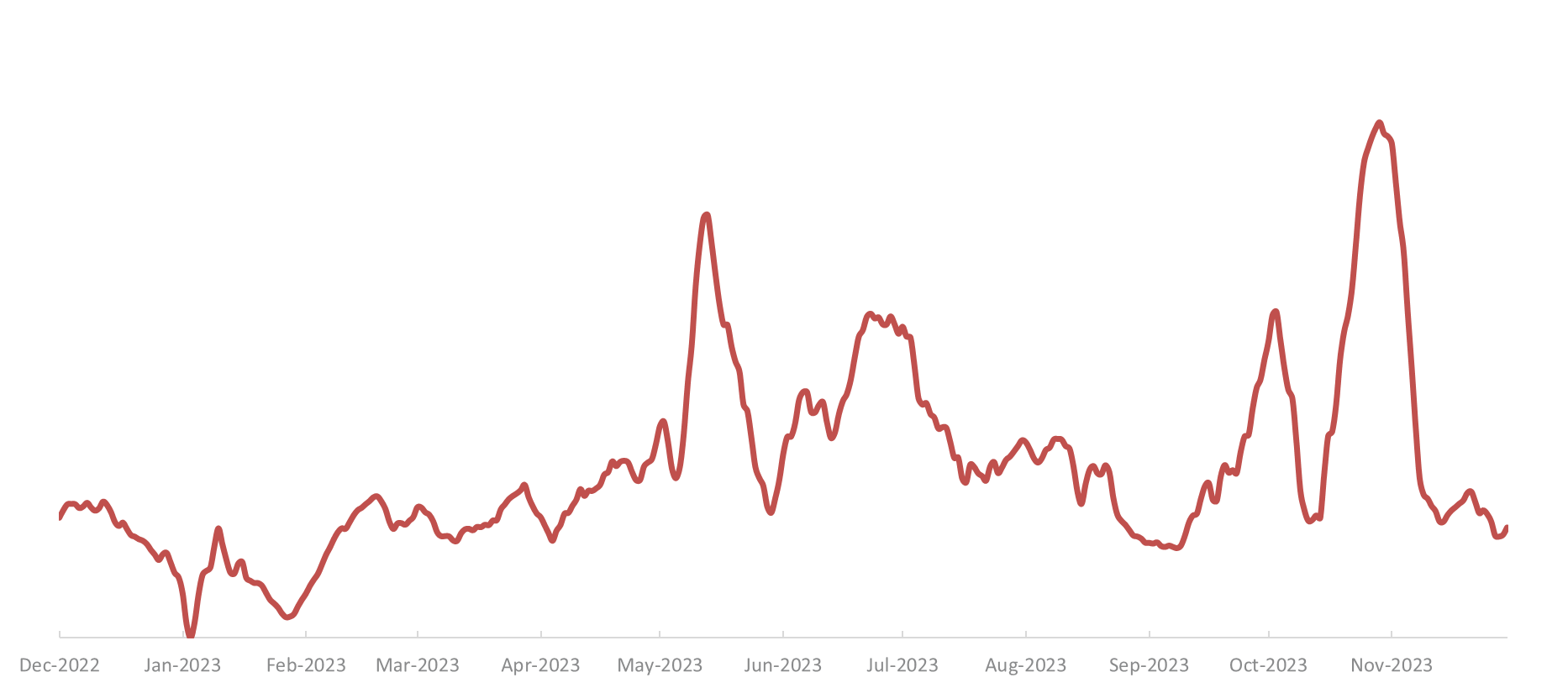 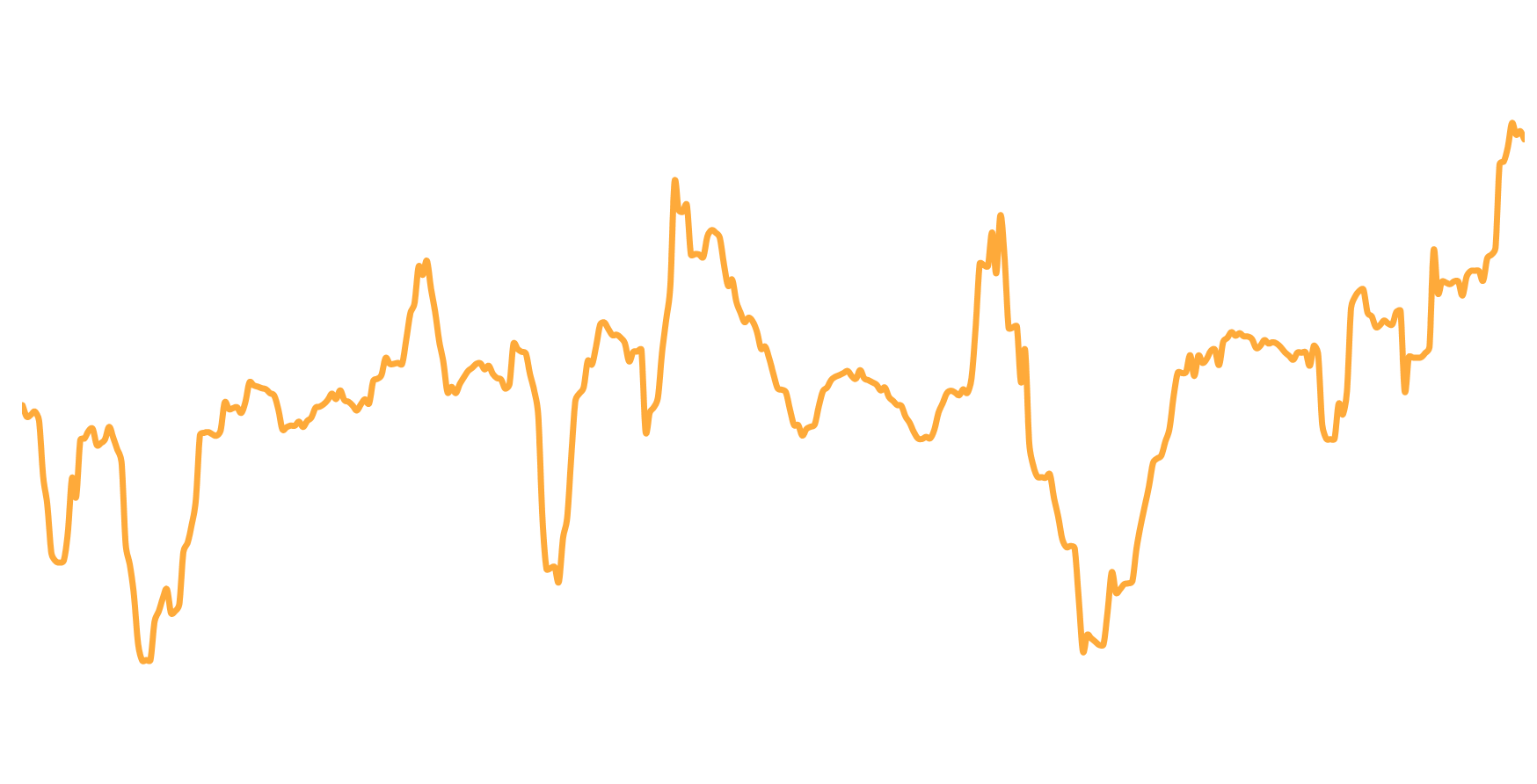 JP
ES
7 days average, normarlized by each country
Tech support scam in Japan
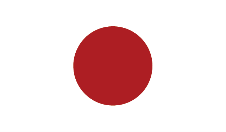 Typical Japanese templates that imitates Microsoft.
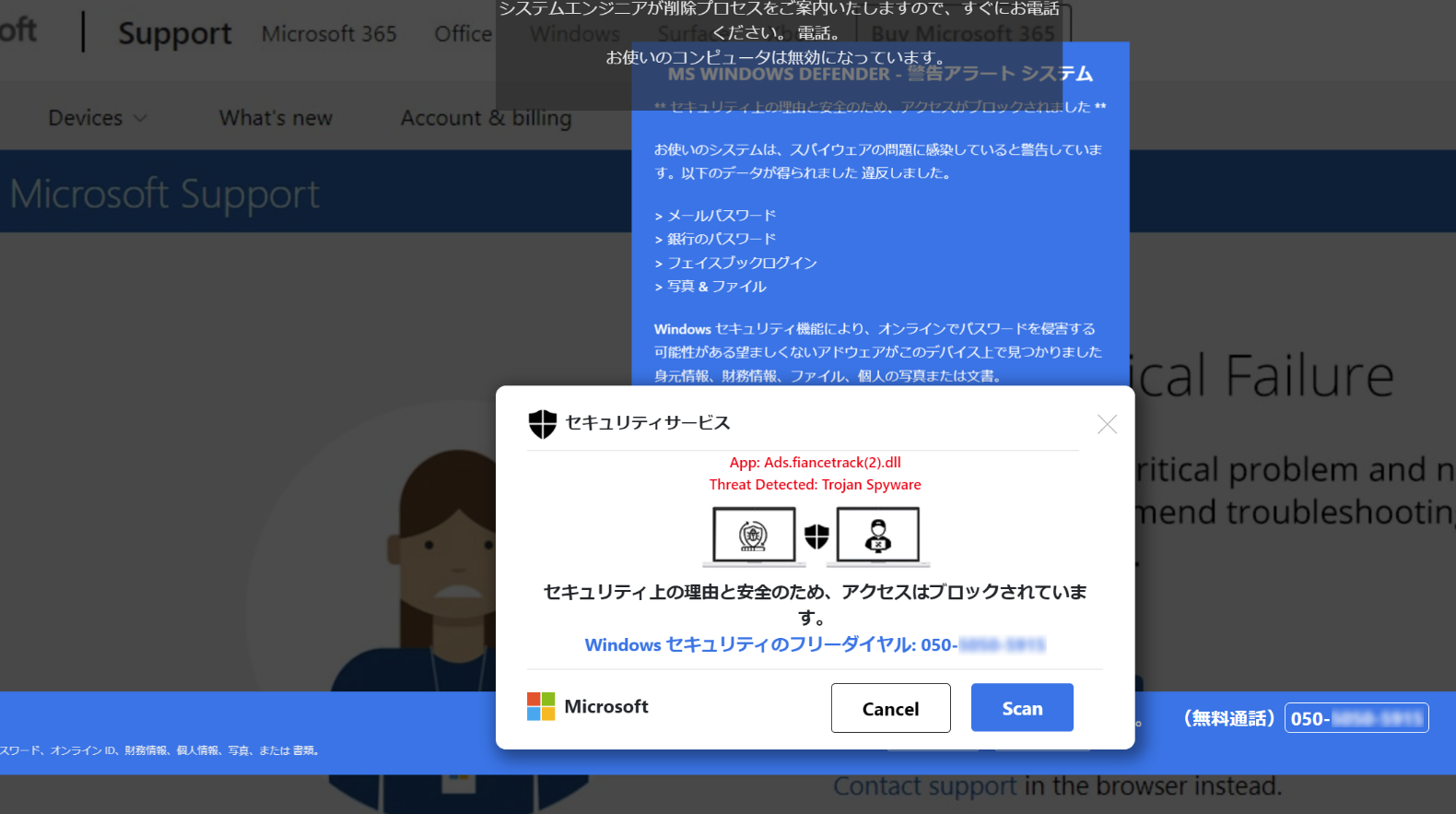 Tech support scam in Spain
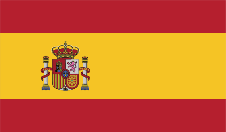 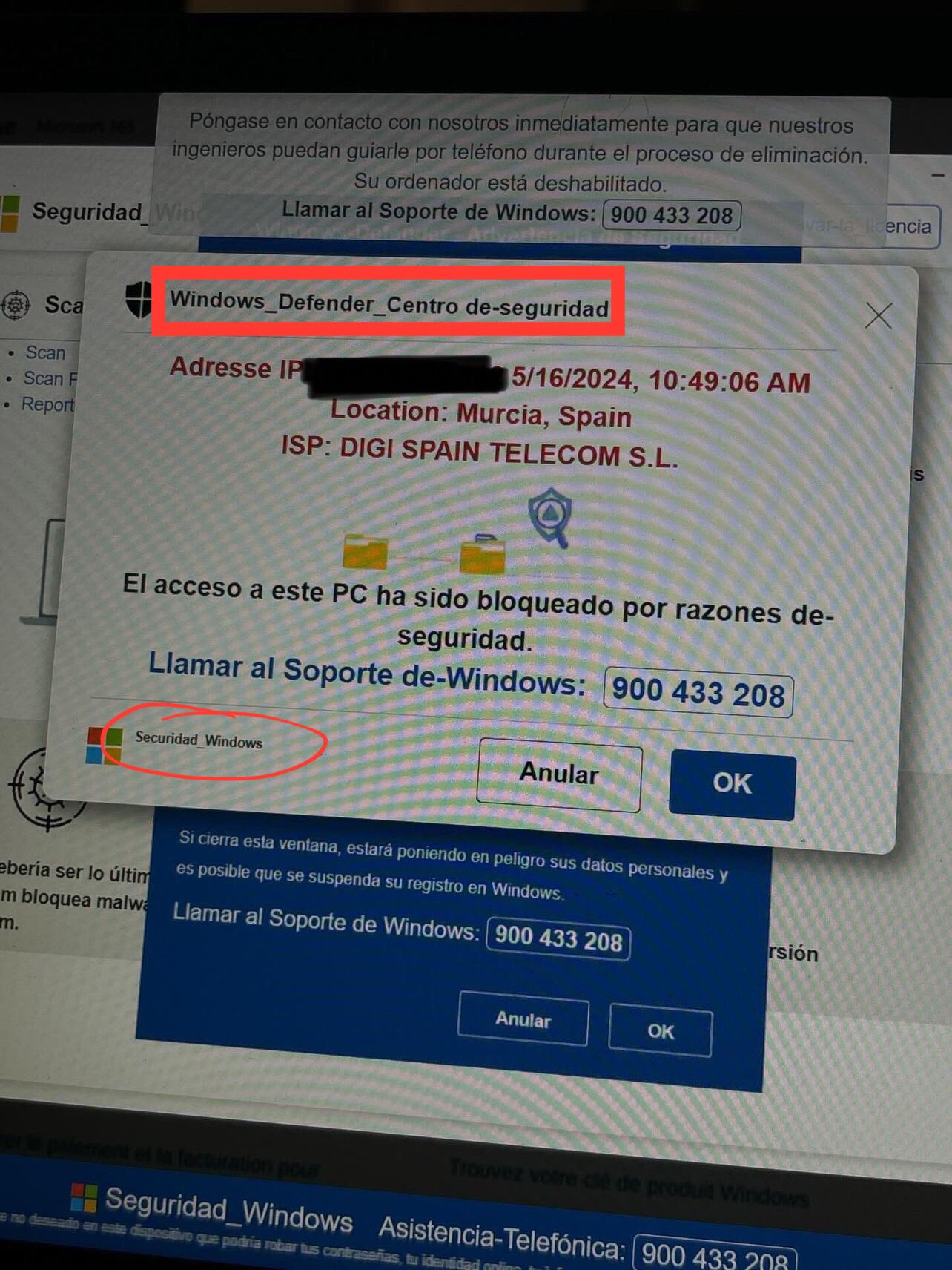 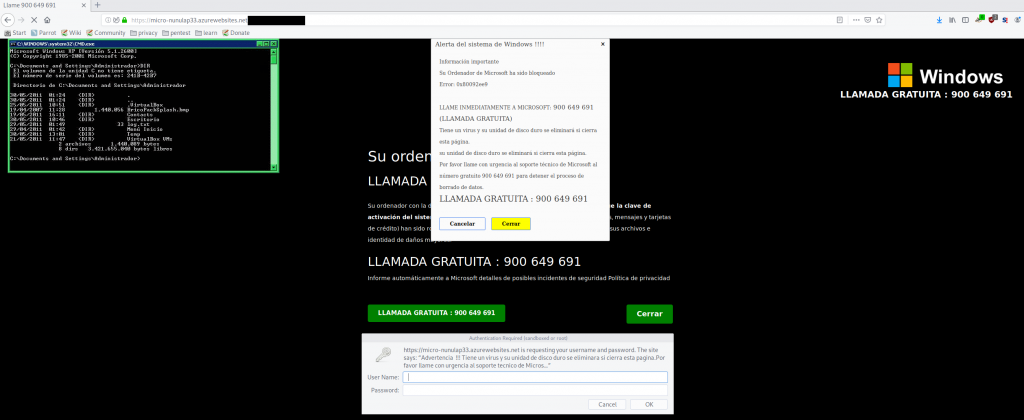 Other campaigns observed in Japan and Spain:
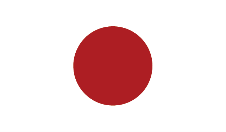 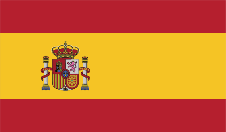 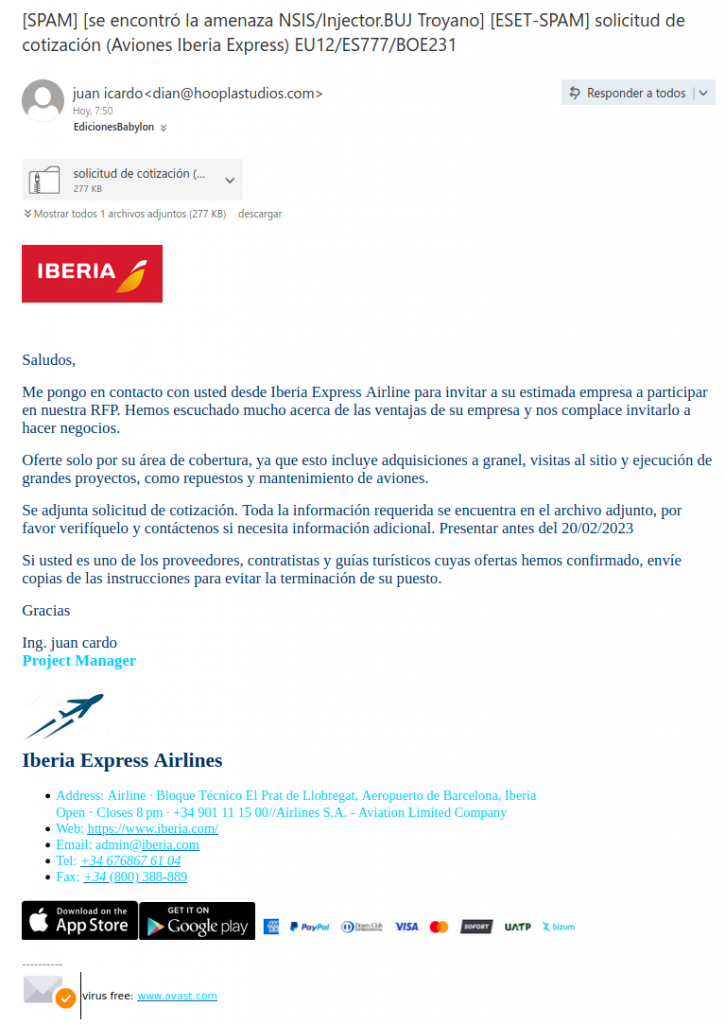 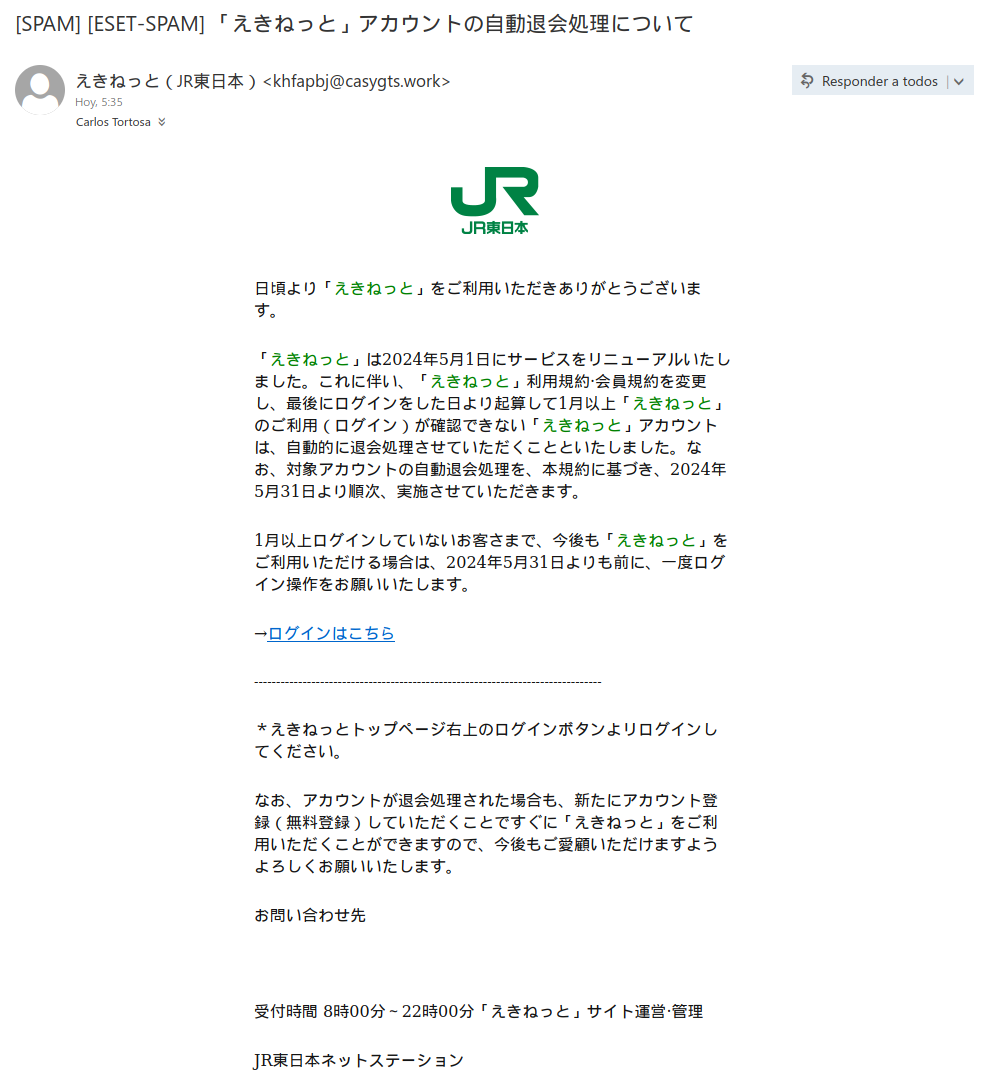 Other campaigns observed in Japan and Spain:
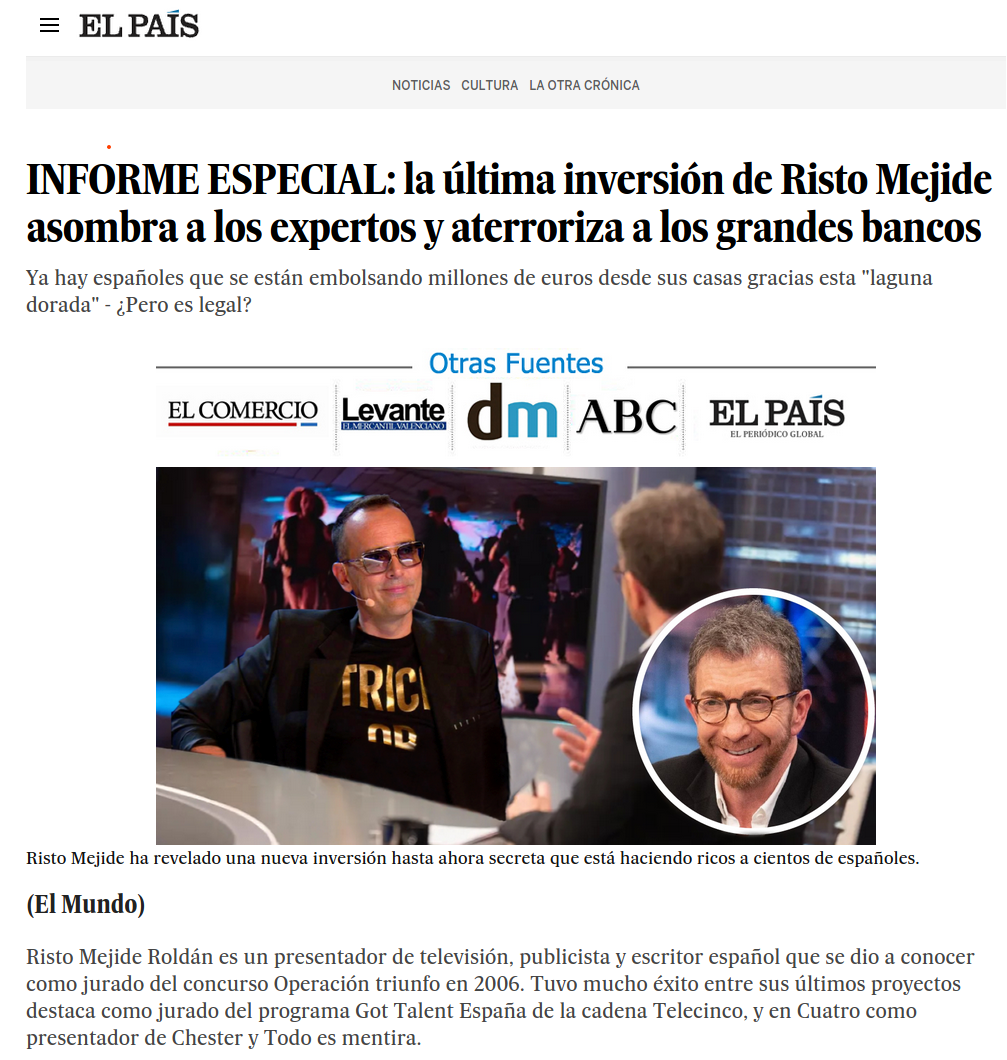 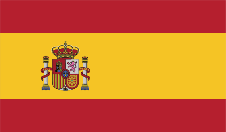 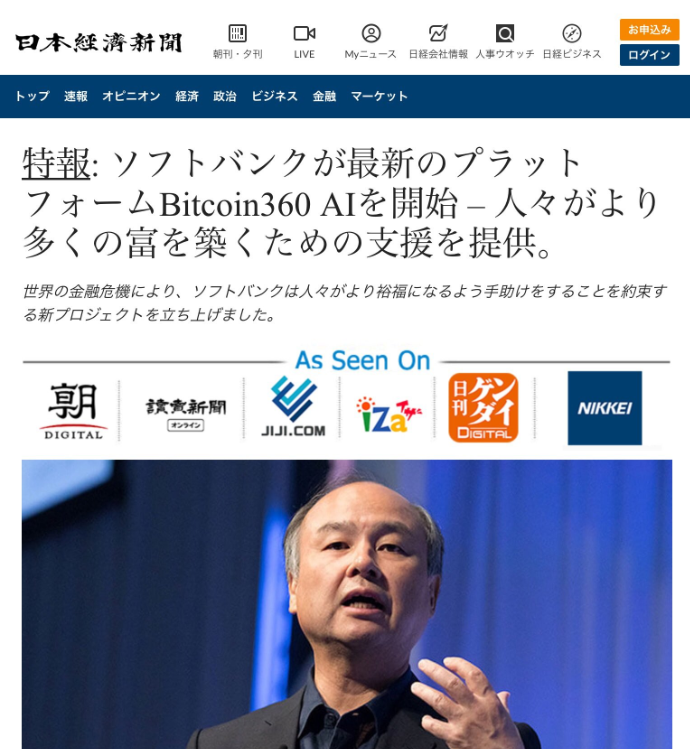 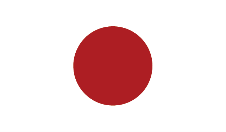 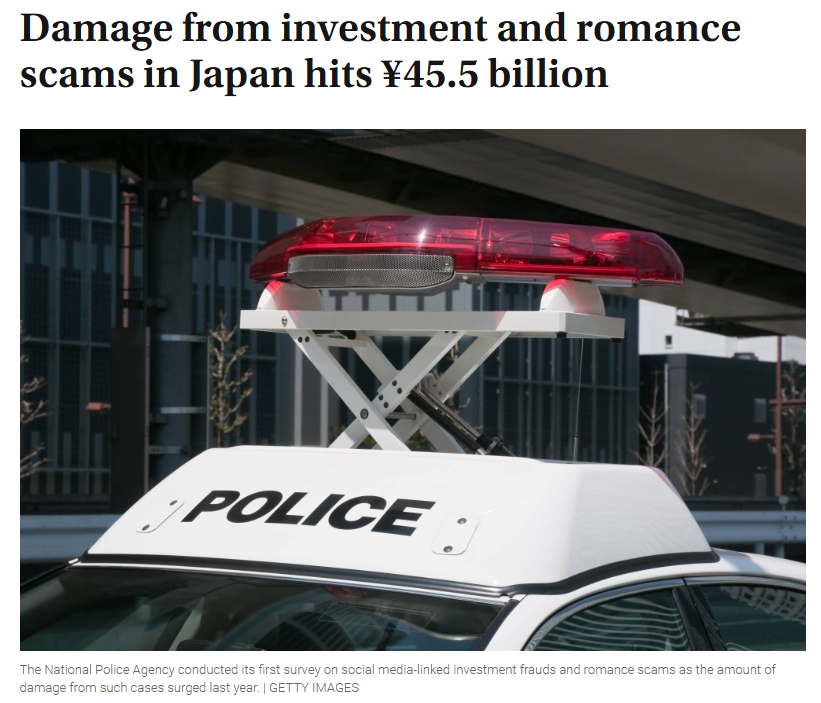 Building our SOC
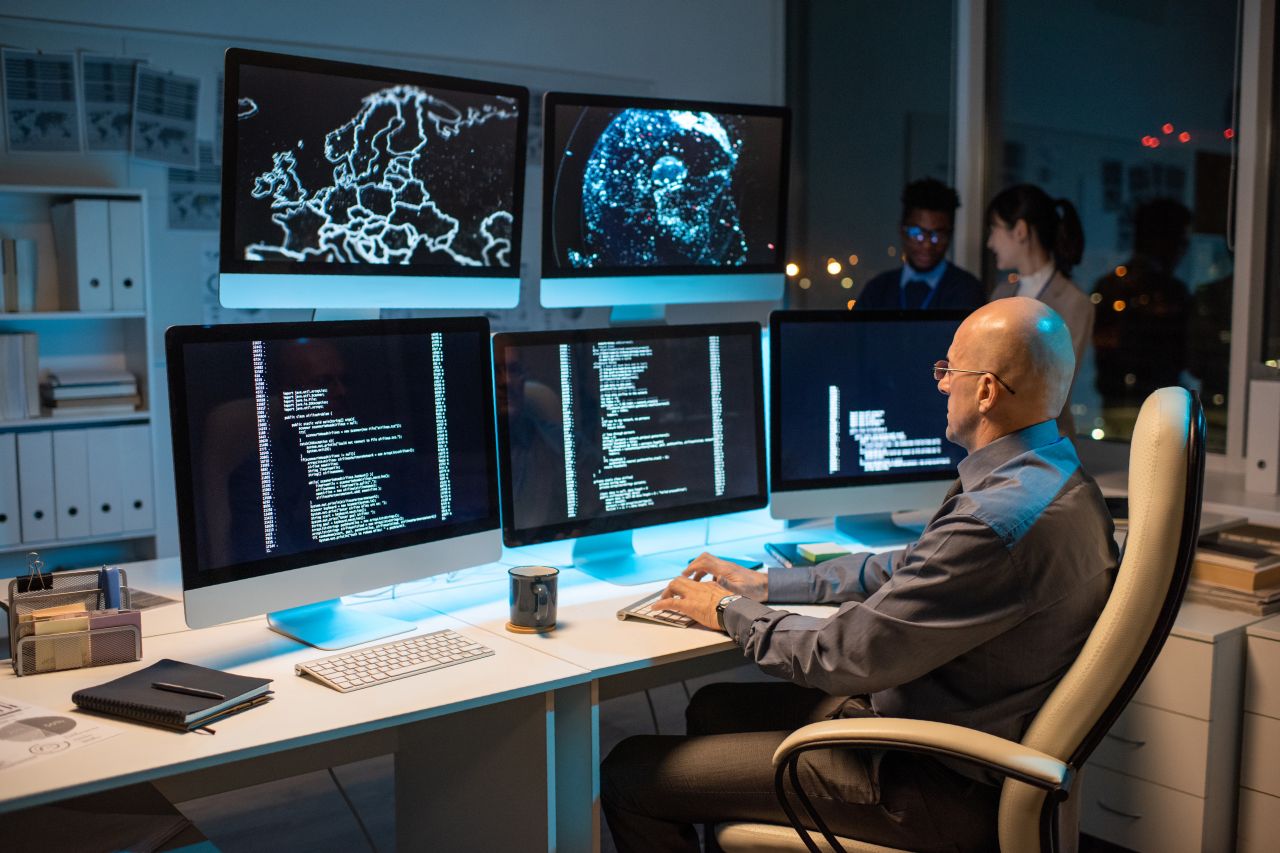 FIRST encounter
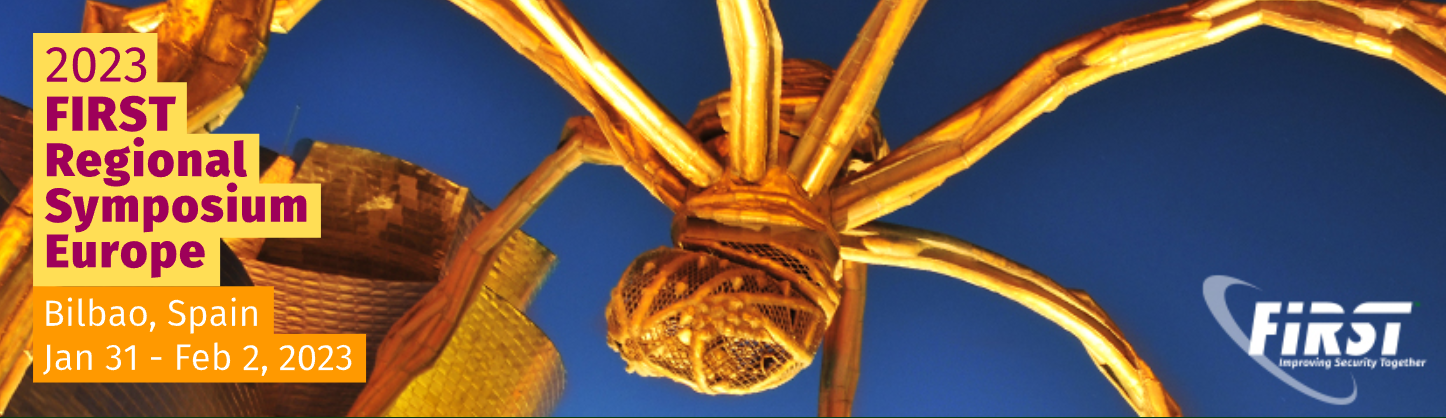 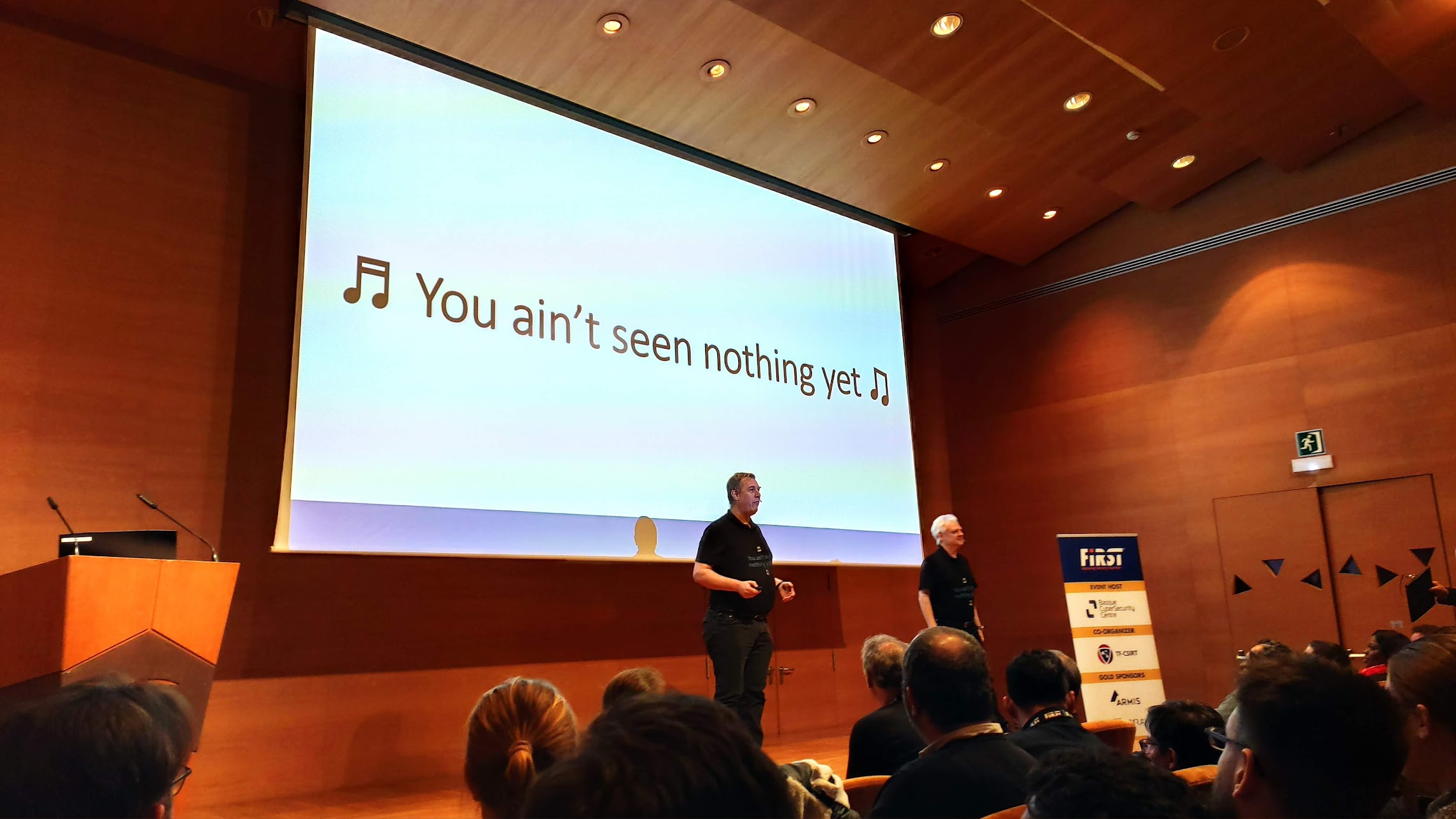 Elements used for our SOC
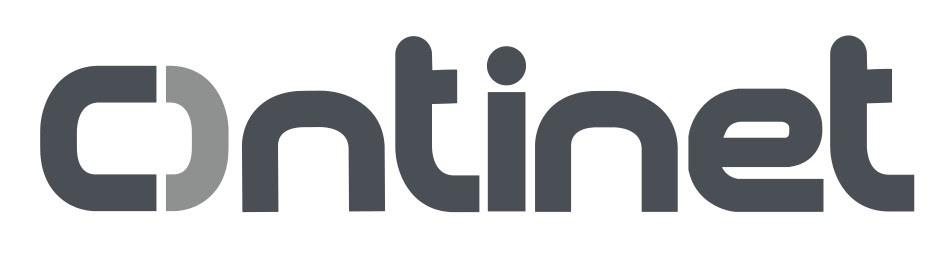 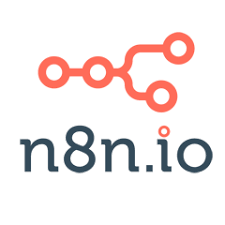 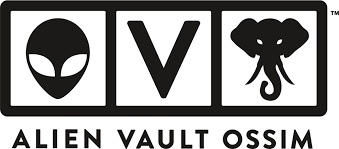 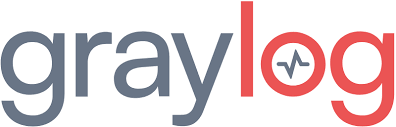 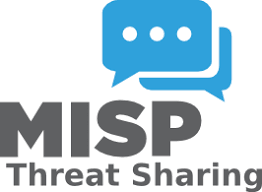 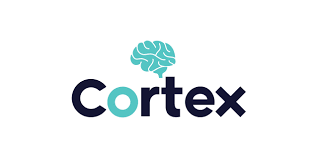 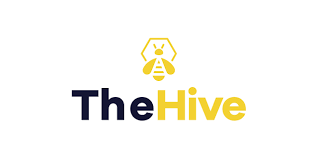 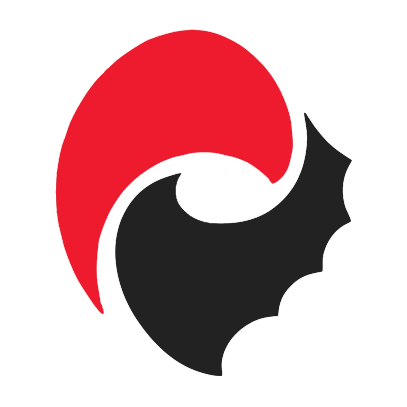 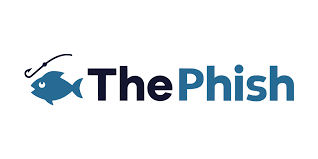 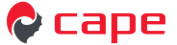 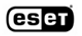 MAIL ANALYZER
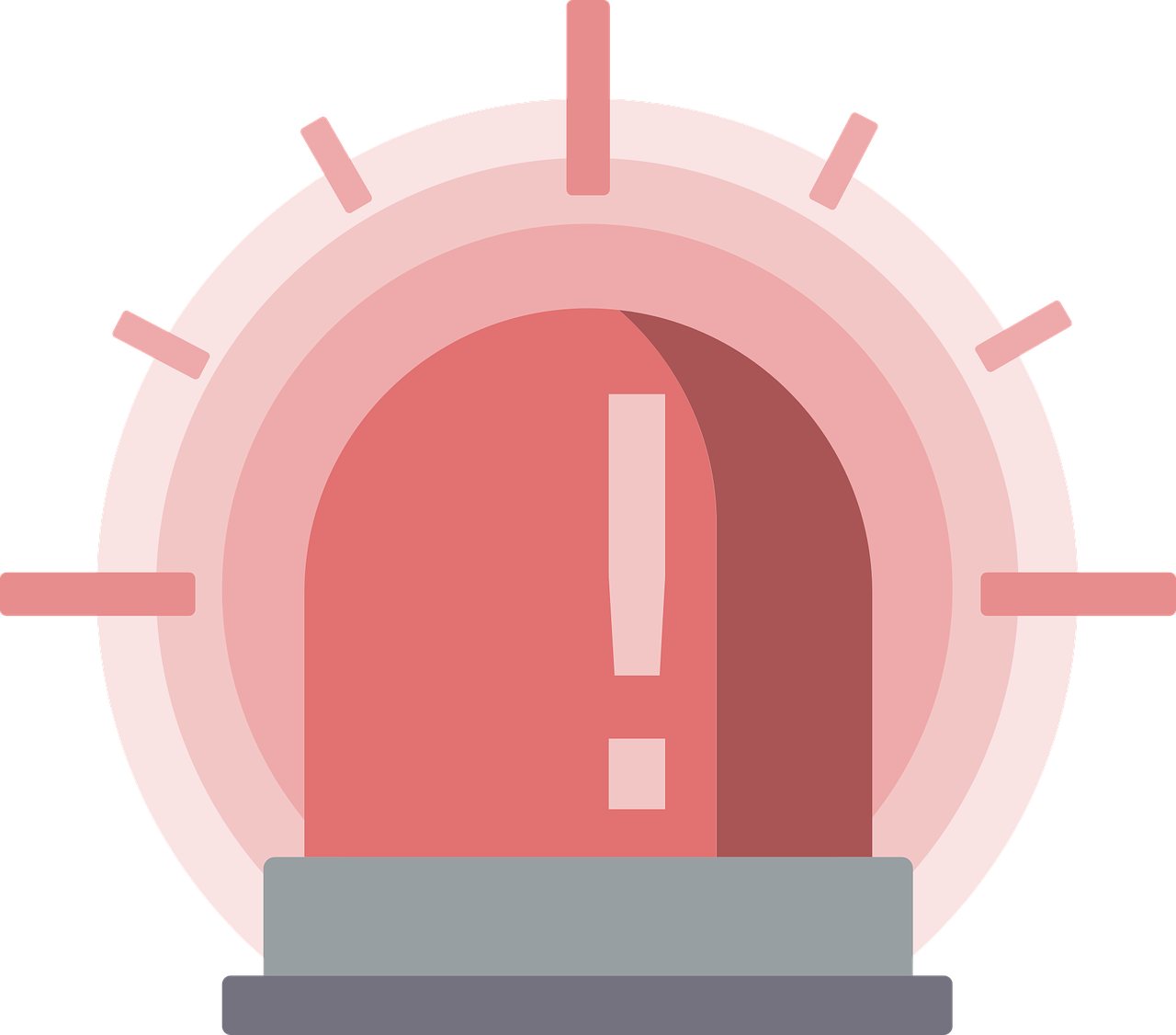 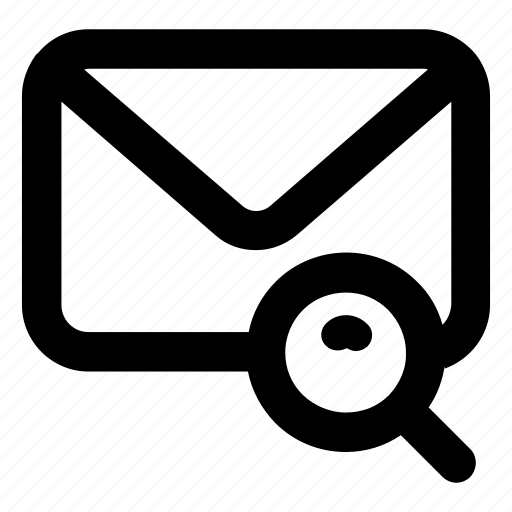 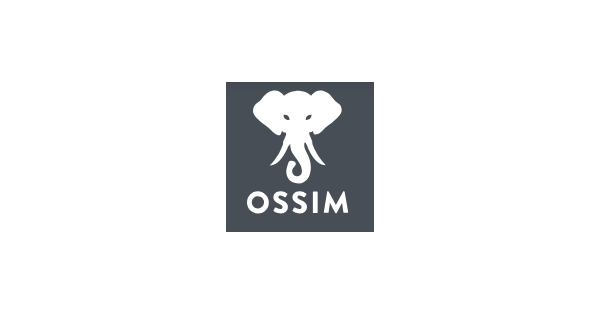 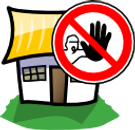 ALERTS
IOCS
AUTOMATIONS
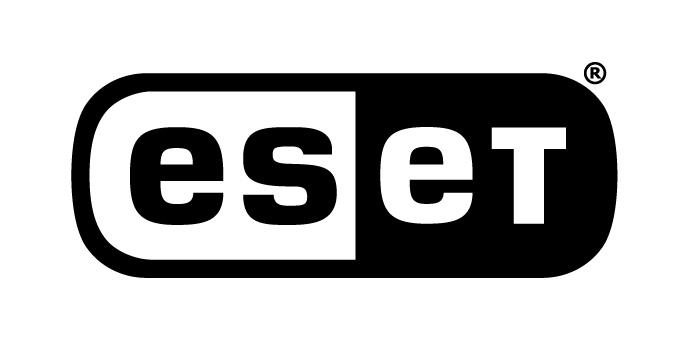 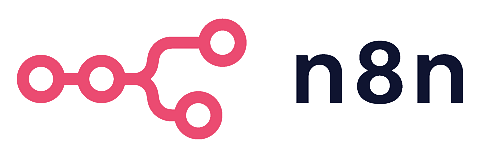 IOCS
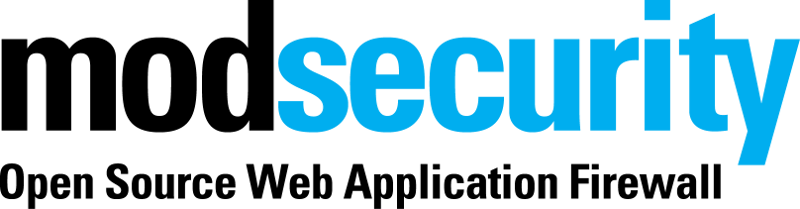 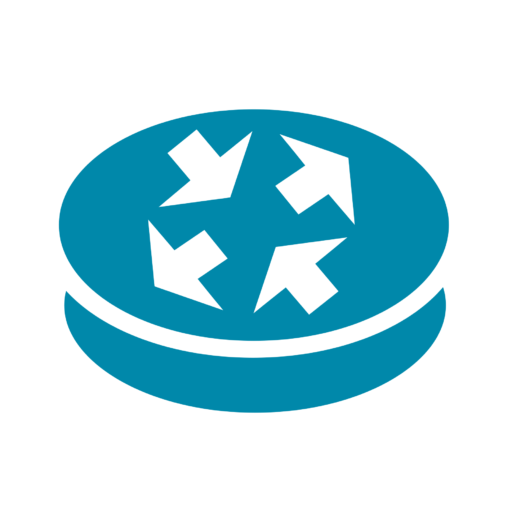 ALERTS
LOGS AND DETECTIONS
DATACENTERS SYNC BAN
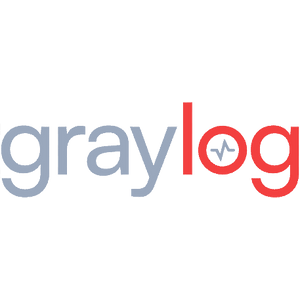 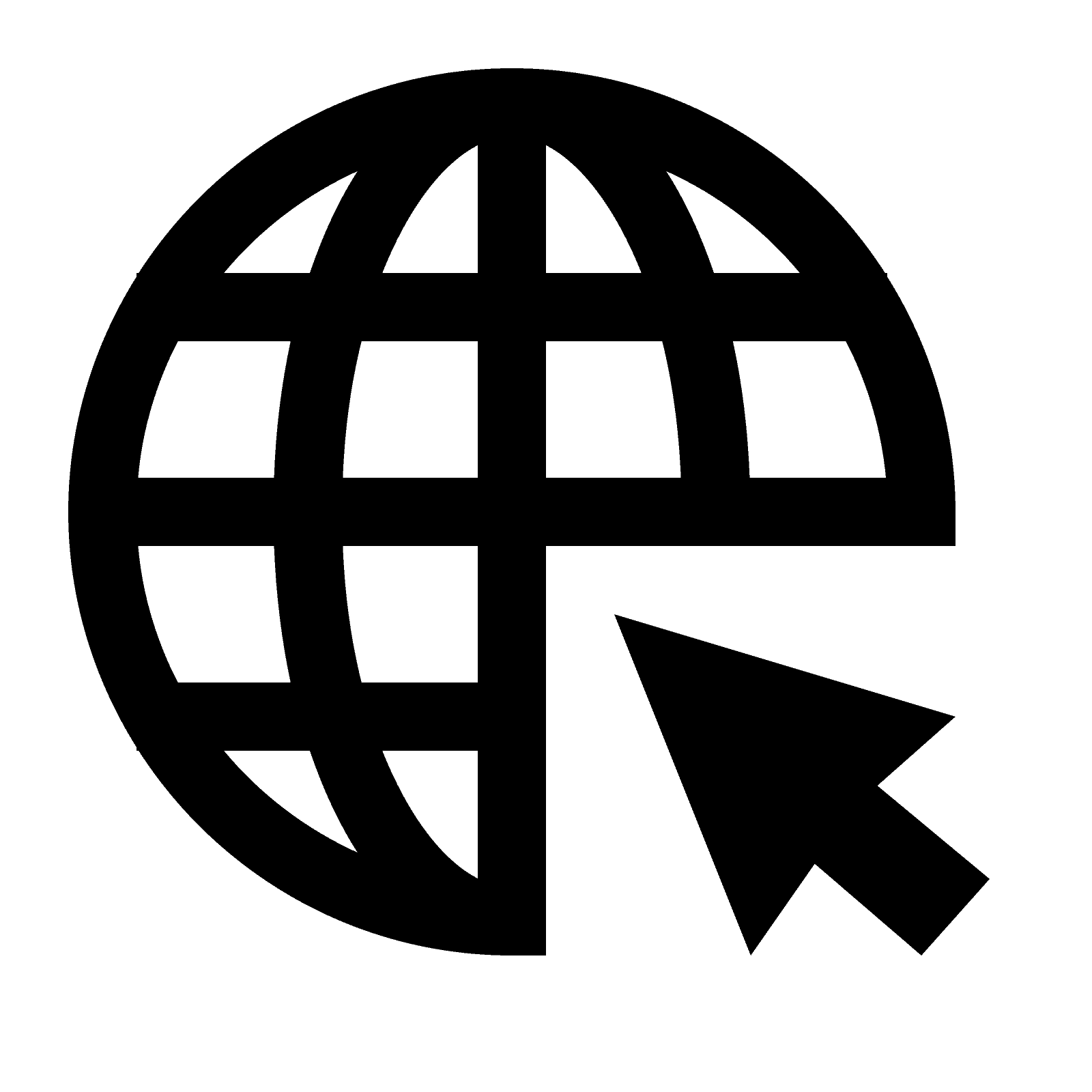 IOCS
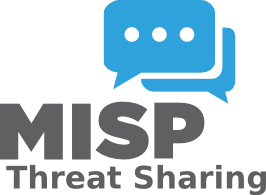 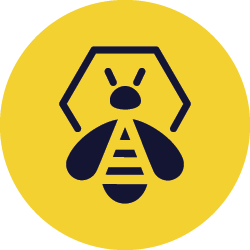 DETECTIONS
LOGS AND DETECTIONS
THREAT INTELLIGENCE
LOGS
IOCS
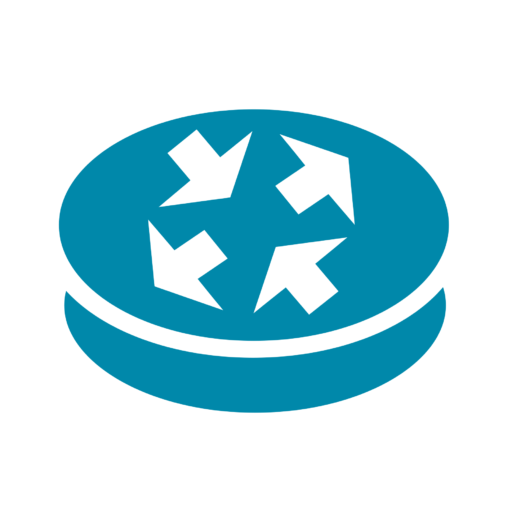 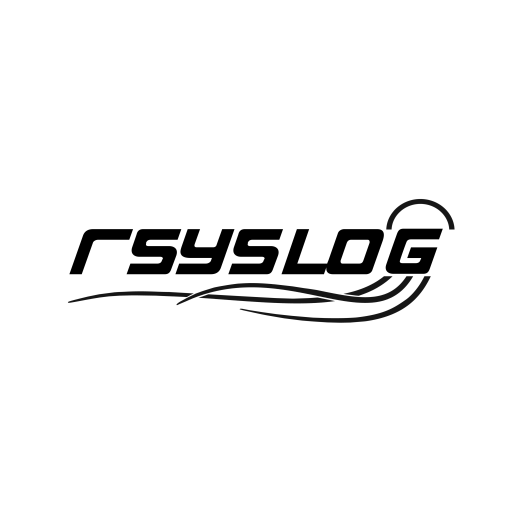 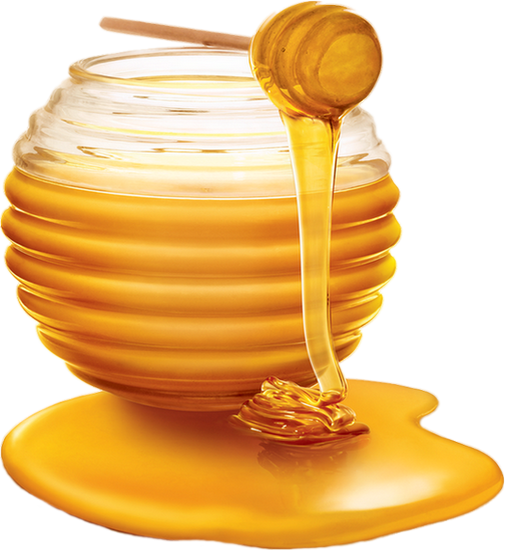 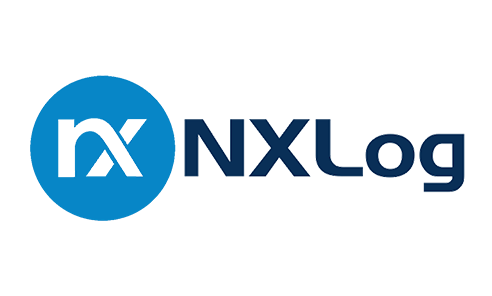 ASSETS
LOCAL BAN
[Speaker Notes: En el primer círculo superior izquierda se recogen las herramientas utilizadas para las detecciones de ataques (modsecurity, Alienvault OSSIM, Fail2ban, ESET), cuando ocurren se realiza un baneo local de las Ips atacantes en los routers afectados y se envían los logs de las detecciones a graylog por parte tanto del router como de las herramientas de detección. A graylog también se envían detecciones de los assets que son en general servidores sensibles, mediante nxlog y Rsyslog. Una vez recogidos los logs de las detecciones en el SIEM (graylog), en esta misma plataforma se crean alertas para que, según los eventos que recibe, se envíen con los detalles pertinentes al software de automatizaciones n8n. Esta plataforma gestiona las alertas para etiquetar, organizar y analizar los IOCs extraídos de las detecciones y, además, se realiza un baneo general en todos los routers a modo de prevención para todas las detecciones controladas. Por otra parte, en n8n también creamos alertas para avisarnos directamente de detecciones que requieran una revisión manual. Además de realizar un baneo general, los IOCs recopilados se utilizan para alimentar plataformas internas de ciberinteligencia como MISP y TheHive. A parte de las detecciones generadas, también nos proveemos de una herramienta interna de análisis de correos y feeds externos para realizar baneos y recopilar inteligencia. También tenemos honeypots para aumentar la ciberinteligencia pero que en este caso no se utilizan para banear las Ips detectadas.]
AUTOMATED EMAIL ANALYSIS
MALWARE
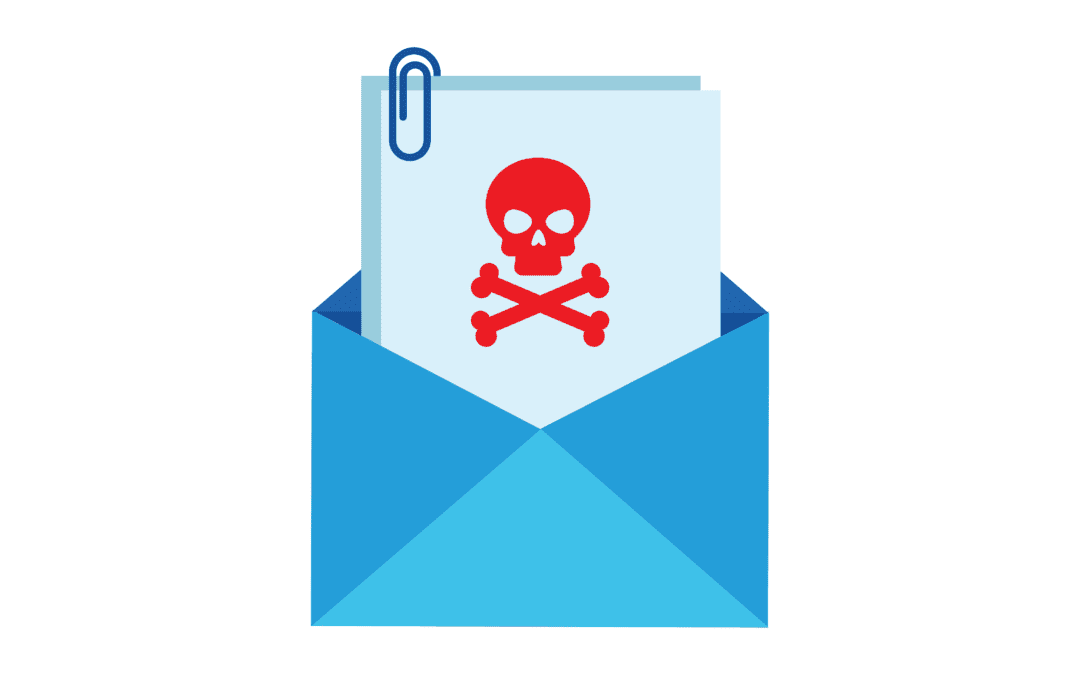 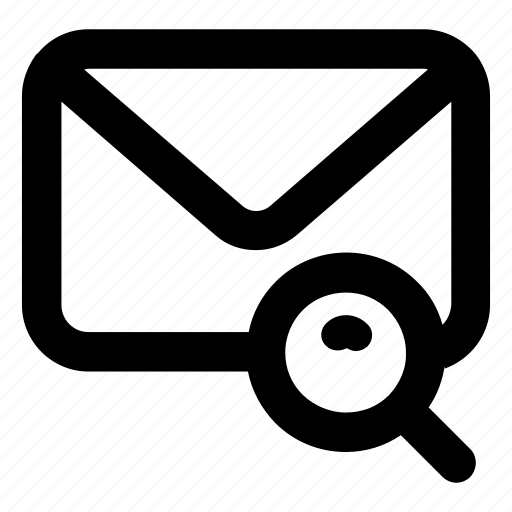 INPUT
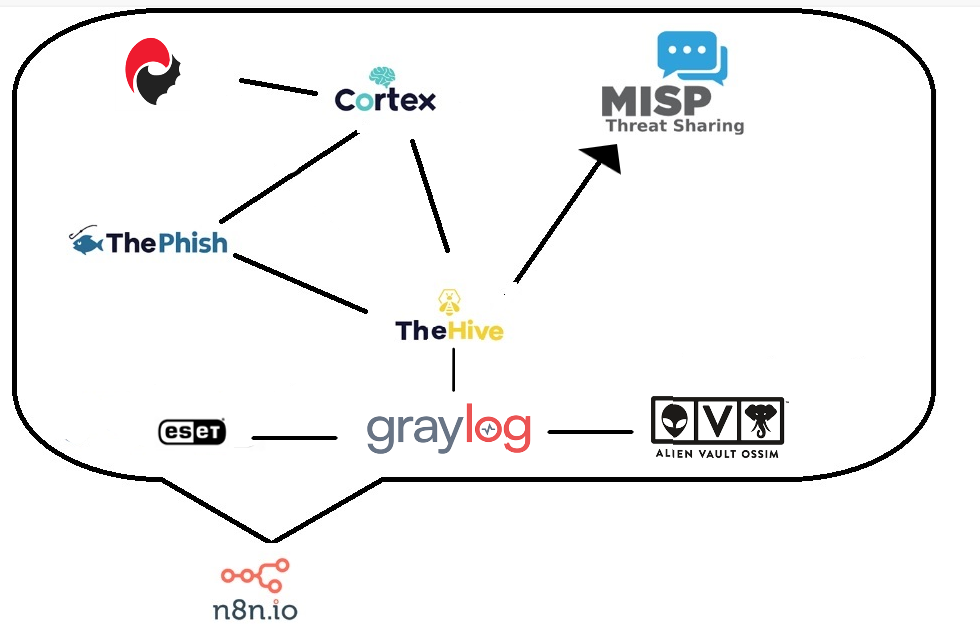 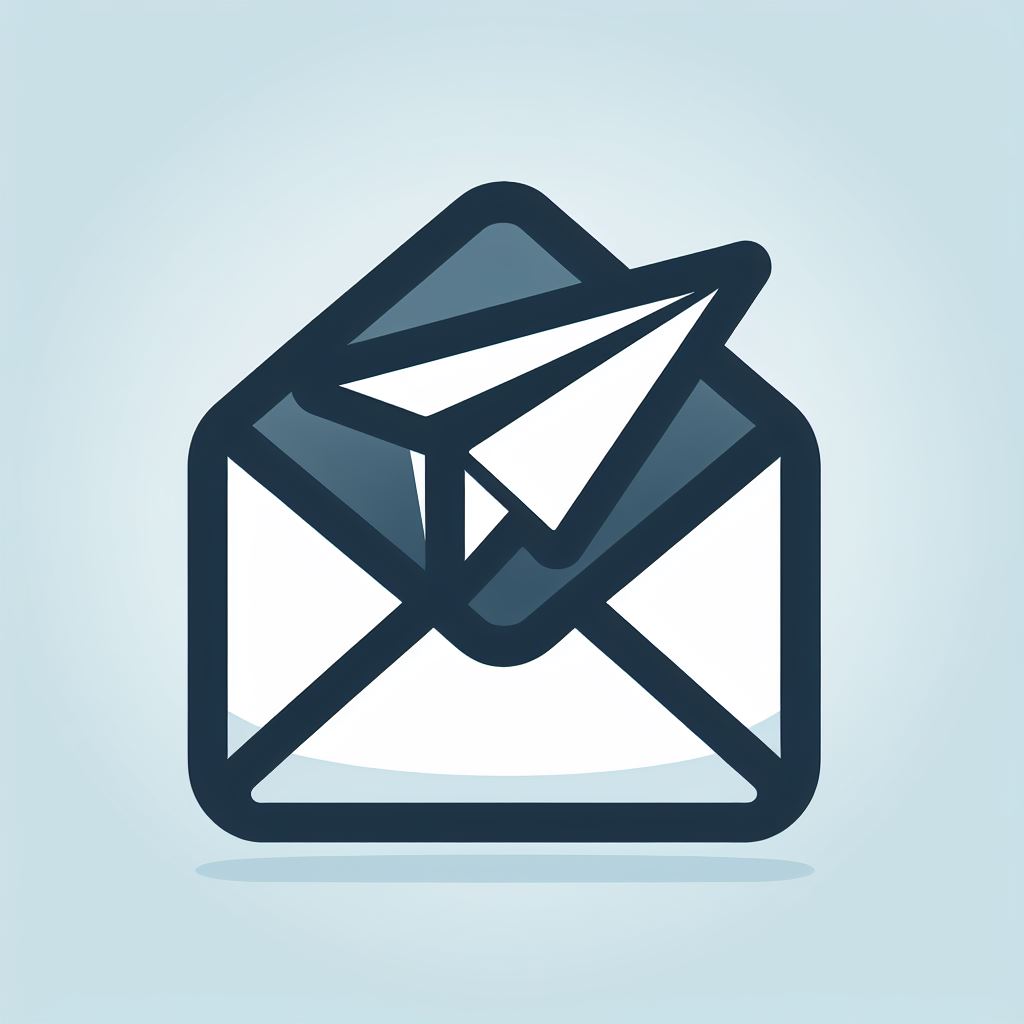 ANALYSIS REPORT + OBSERVABLES
ATTACHMENTS
MANUAL SENDING
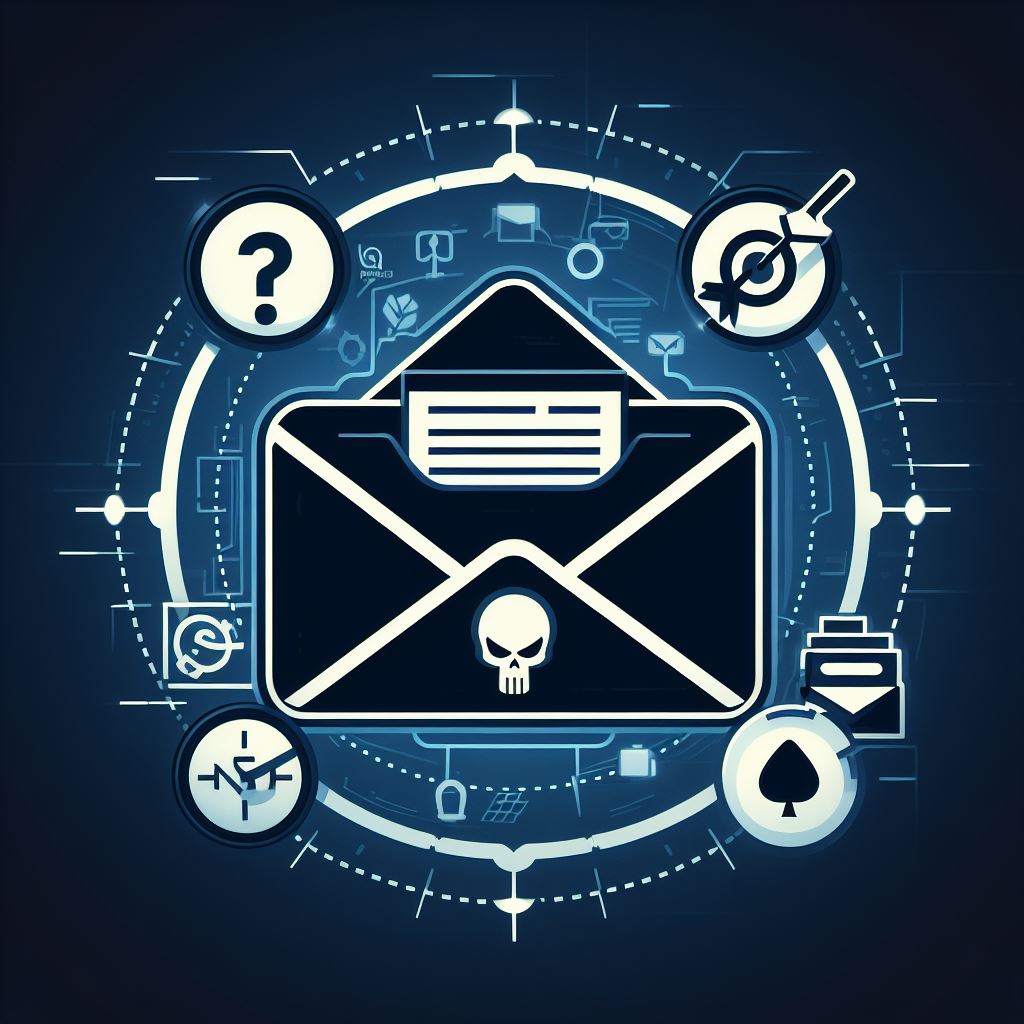 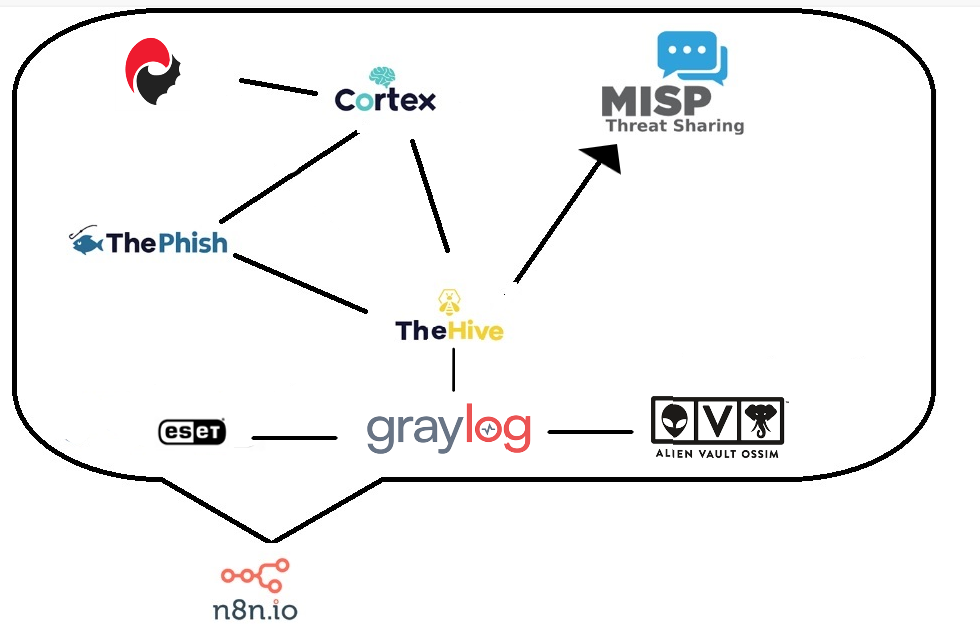 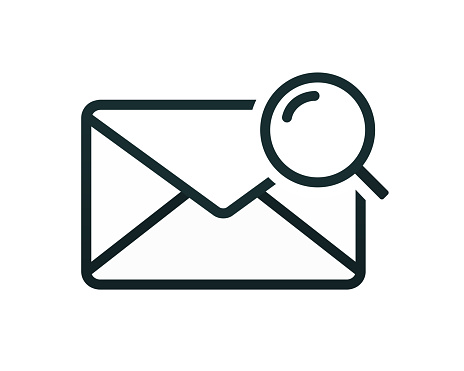 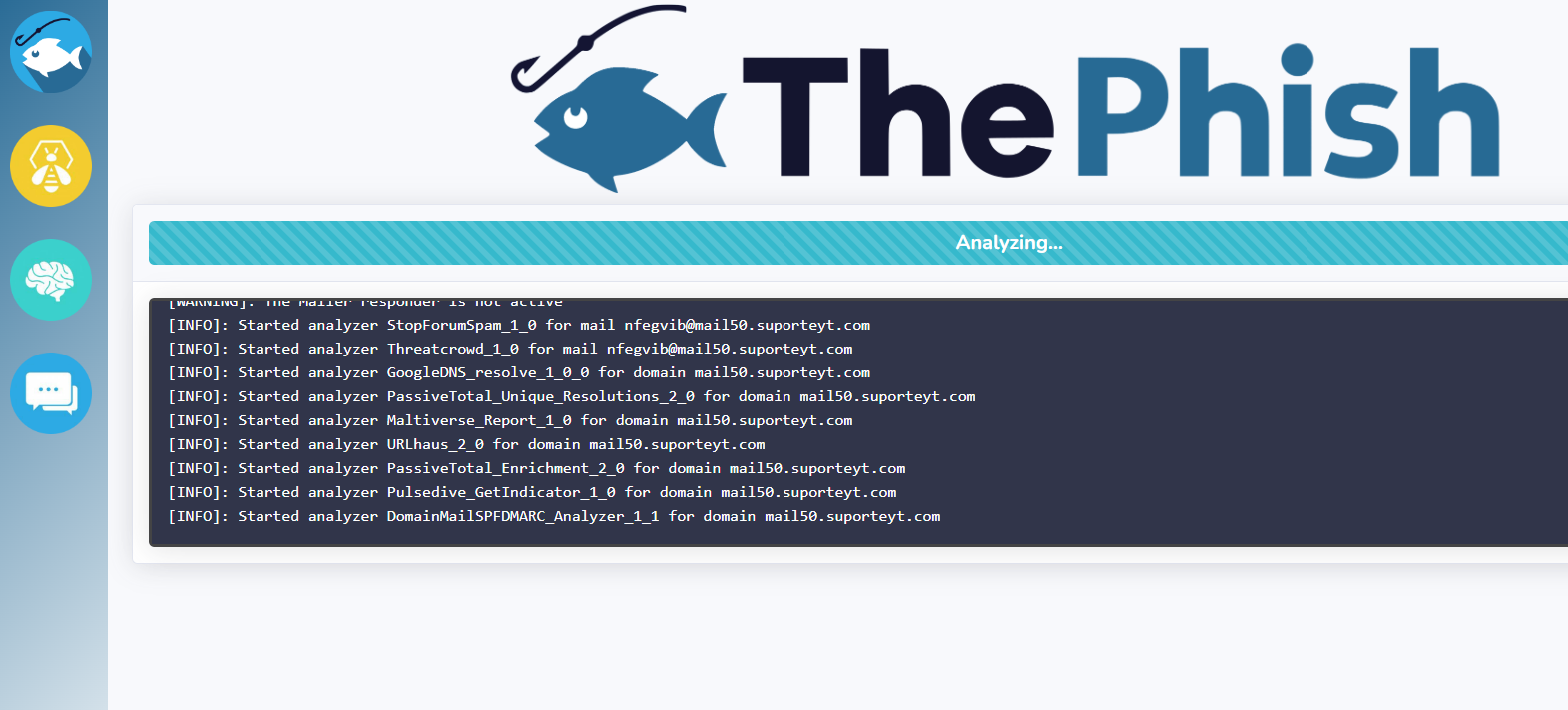 OUTPUT
DETECTION BY RULES
OBSERVABLES
RESULTS + IOCs
MALWARE DETECTION
MALWARE
PHISHING
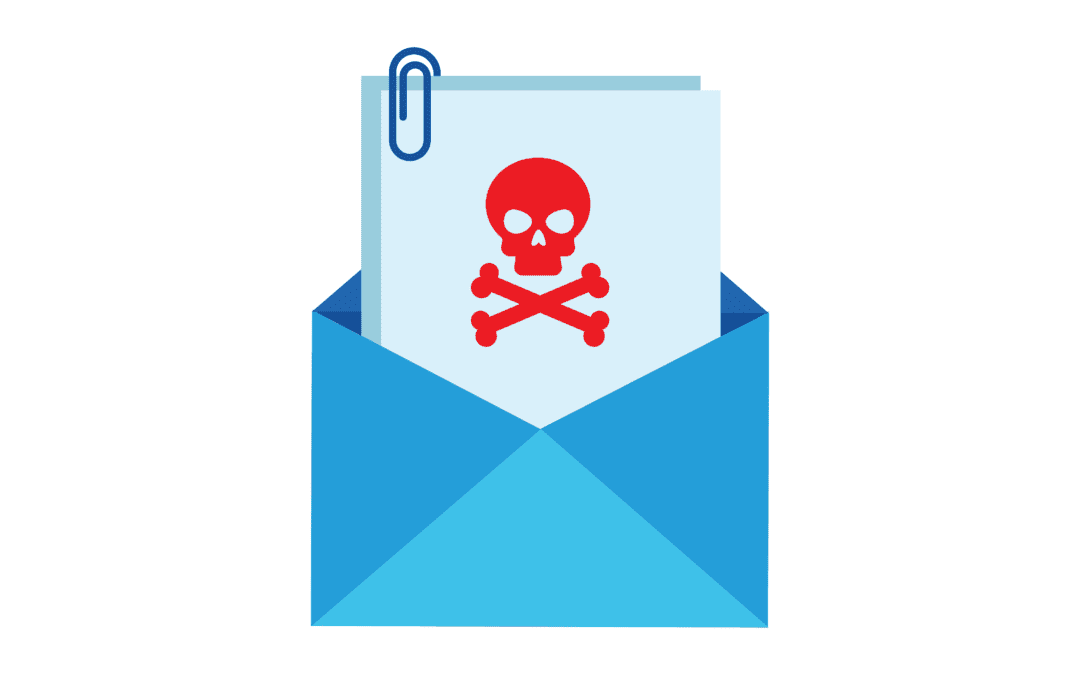 SCAMMING
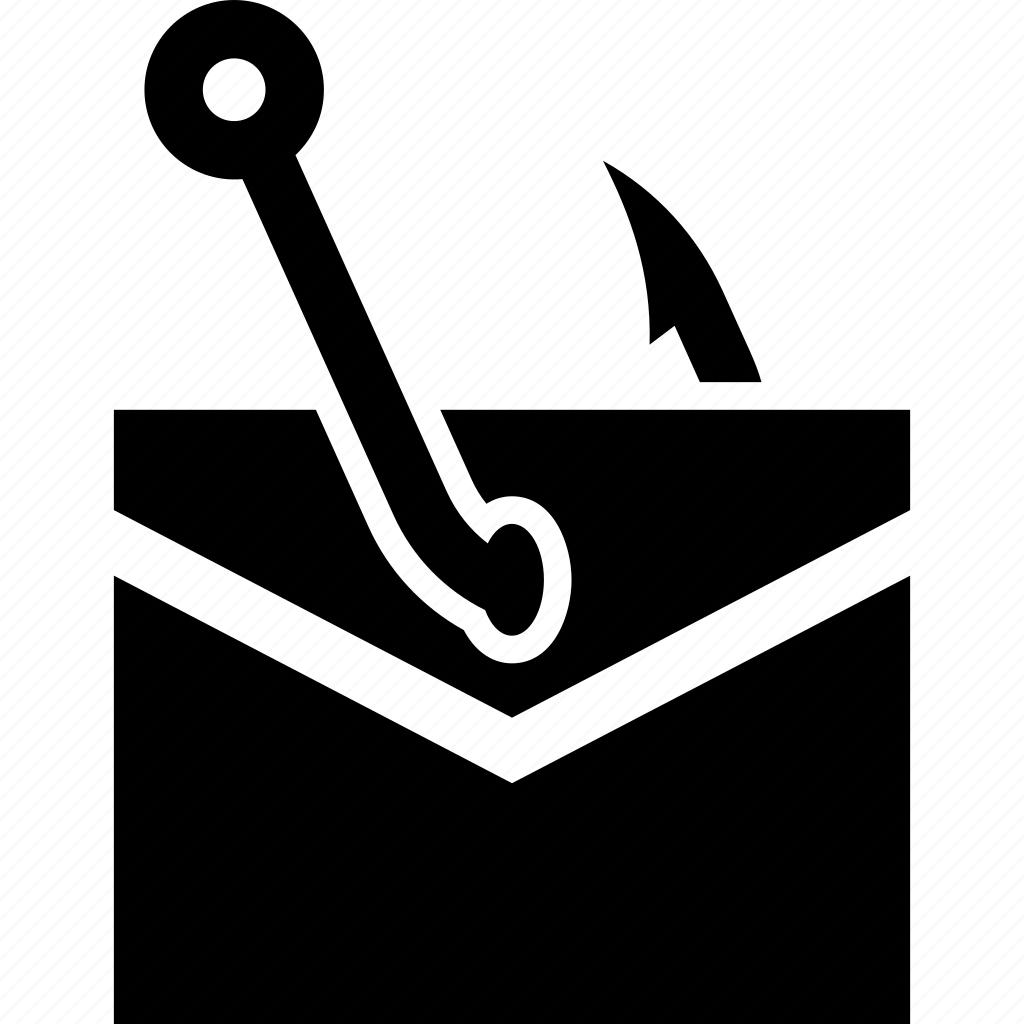 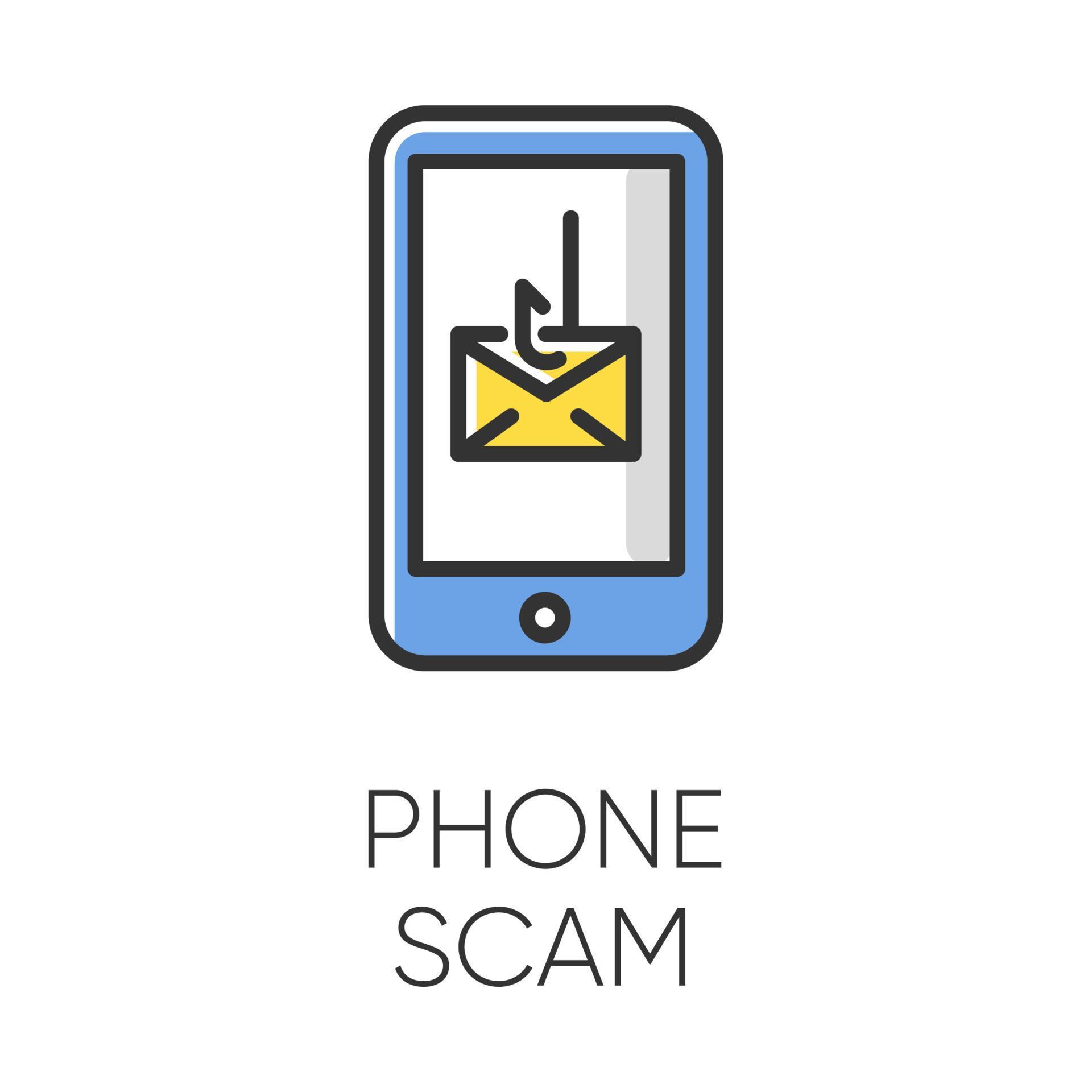 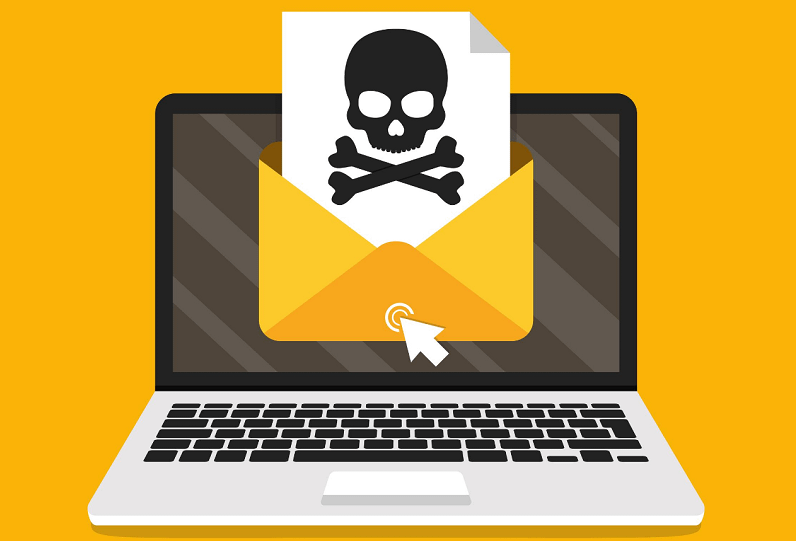 [Speaker Notes: En el análisis automático de correos electrónicos los correos se analizan gracias a 3 métodos: detección de malware, detección por reglas (extensión peligrosa: .vbs, .exe, .ps1; keywords: ‘factura’;) y detección por envío manual de los trabajadores. Los correos son leídos por ThePhish que los desglosa y extrae los observables (ips, dominios, URL, adjuntos). Si existe algún archivo adjunto se analiza por la sandbox CAPE que a su vez extrae más observables del malware y se conecta con Cortex para analizar y categorizar cada observable del correo.]
THREAT INTELLIGENCE AND DATA SHARING
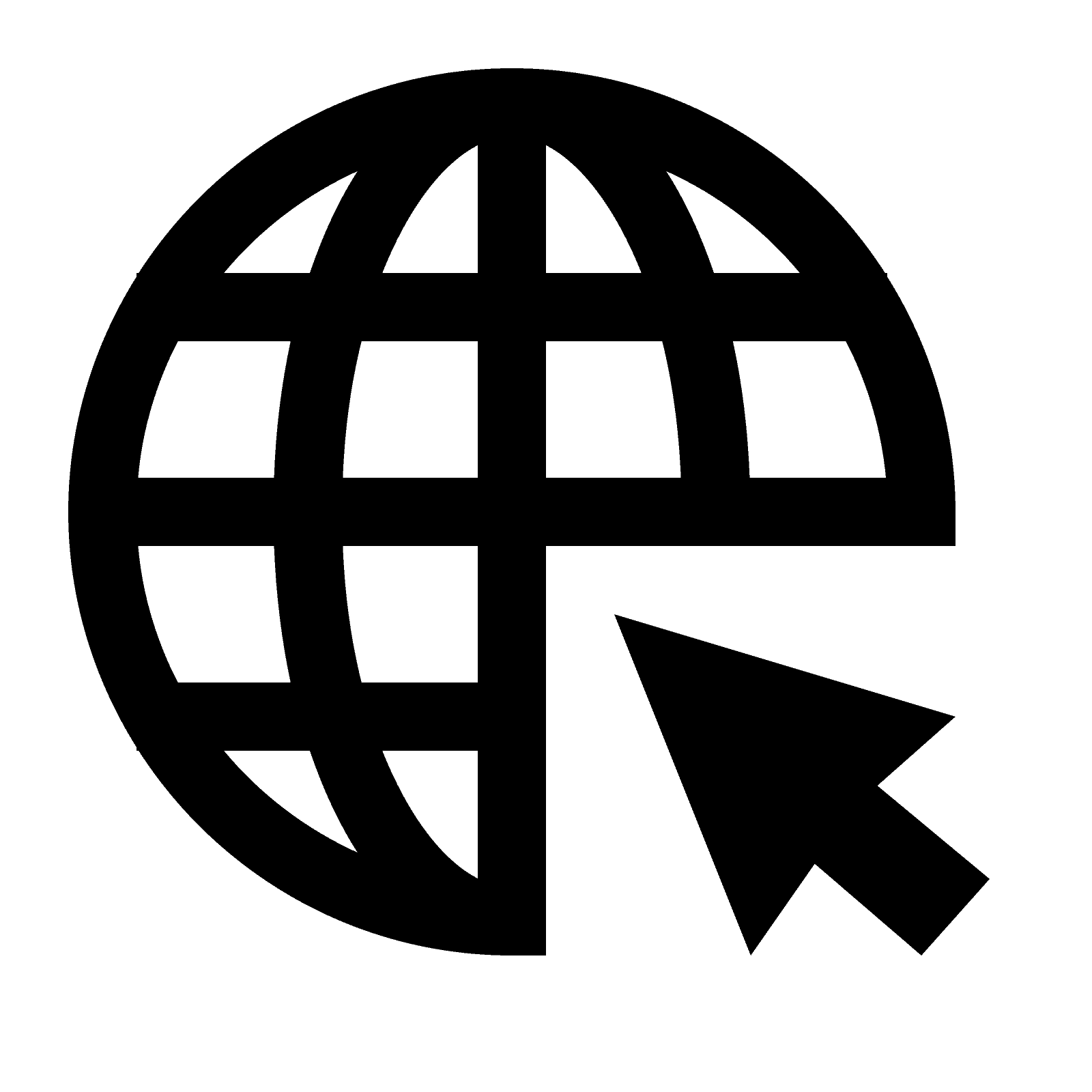 EXTERNAL FEEDS
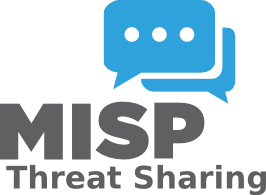 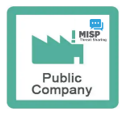 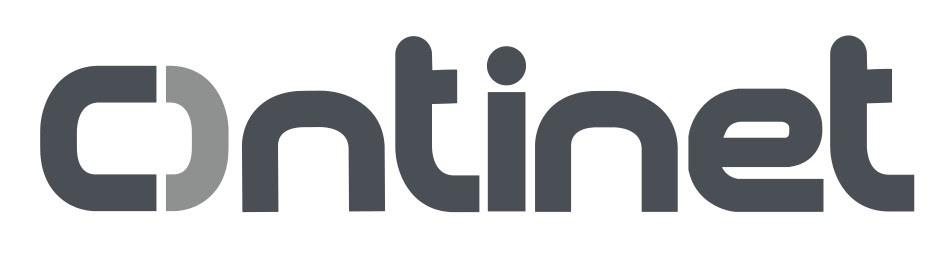 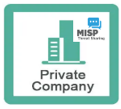 Threat Intelligence Value
TAGS
DETECTION DATE
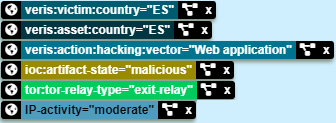 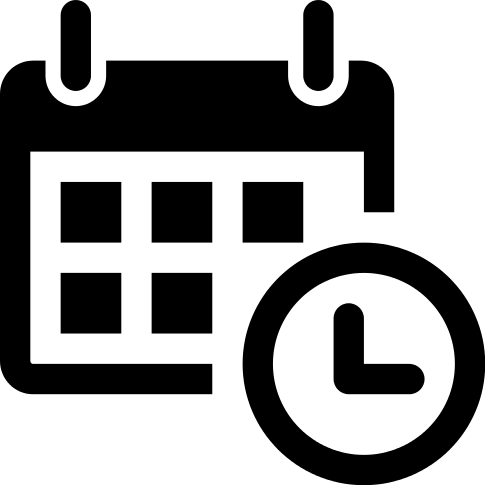 ATTACK CLASSIFICATION
CORRELATIONS
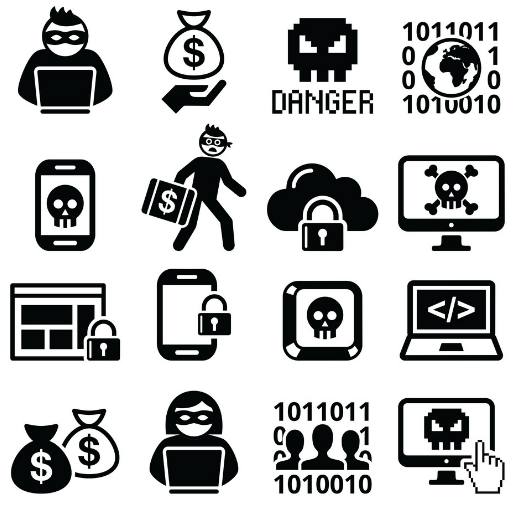 [Speaker Notes: En MISP categorizamos los IOCs con etiquetas para añadir valor a los datos. Lo que se muestra con las etiquetas en los atributos es el origen del ataque, el objetivo (target), el vector de ataque y la correlación del atributo. Esto último se refiere a la cantidad de veces que nuestros sistemas detectan un atributo (IP, dominio, URL, fichero, hash), cuantas más veces, más alta es la correlación. En cada atributo también se indican 2 elementos más para aumentar el valor de la inteligencia de amenazas que son la fecha del ataque (detección) y una breve descripción que indica el tipo de ataque.]
Next steps
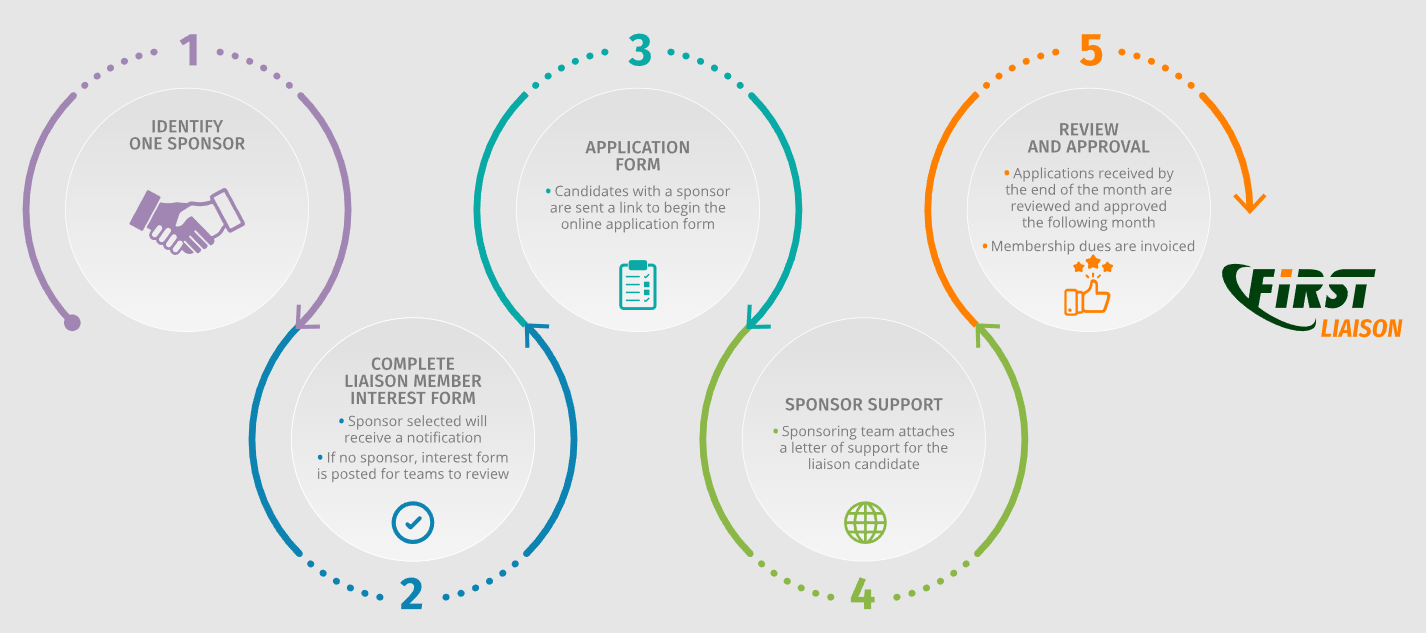 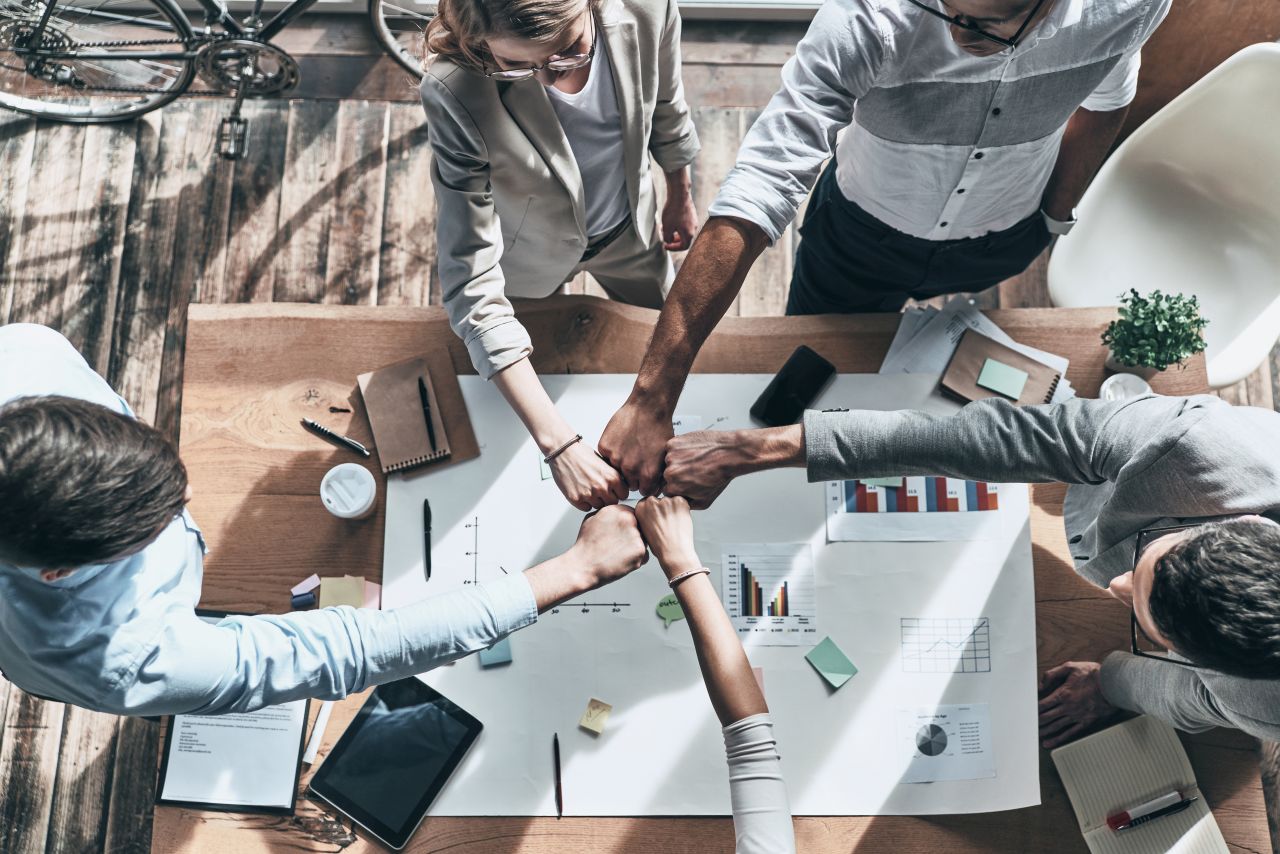 Lessons learned
Campaigns observed in one country are often observed in another country a few days later.
Cross-country cooperation is important.
Having said that, the situation differs in some points from one country to another, but we can learn from the points in common to enhance our cybersecurity.
Thank you!
ありがとうございます！
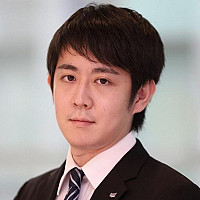 ikegami.masato@canon-its.co.jp
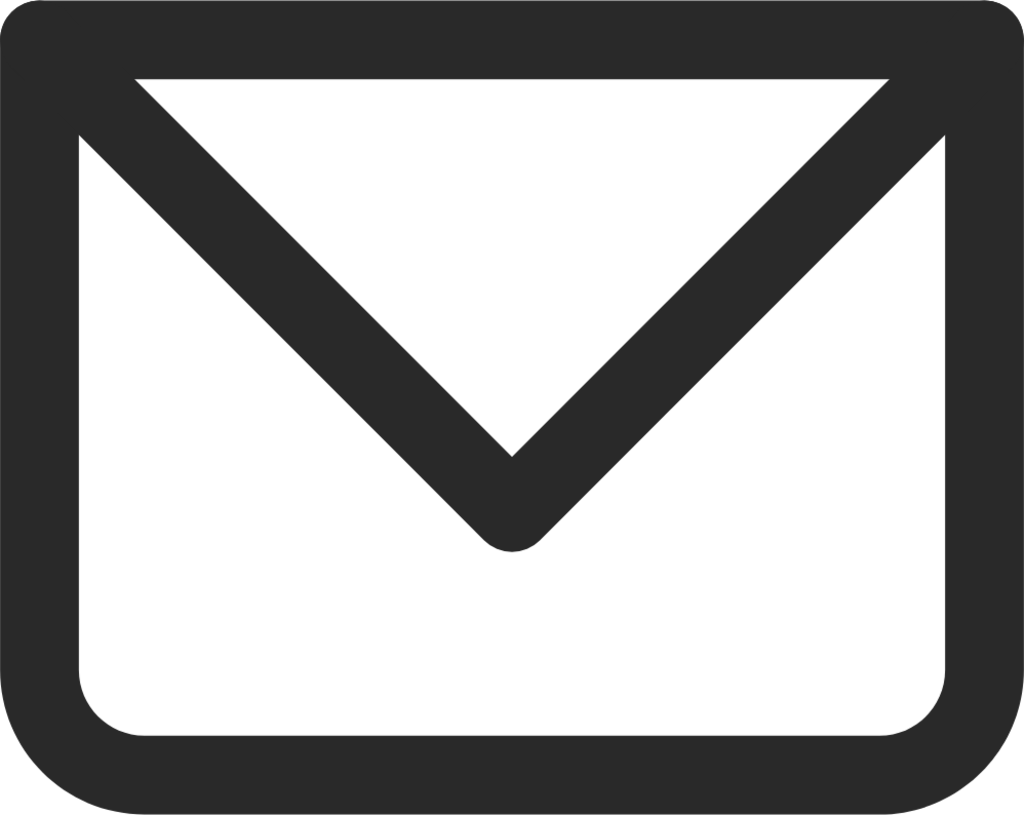 josep@ontinet.com
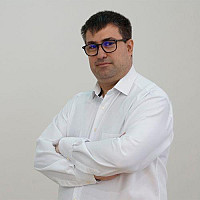 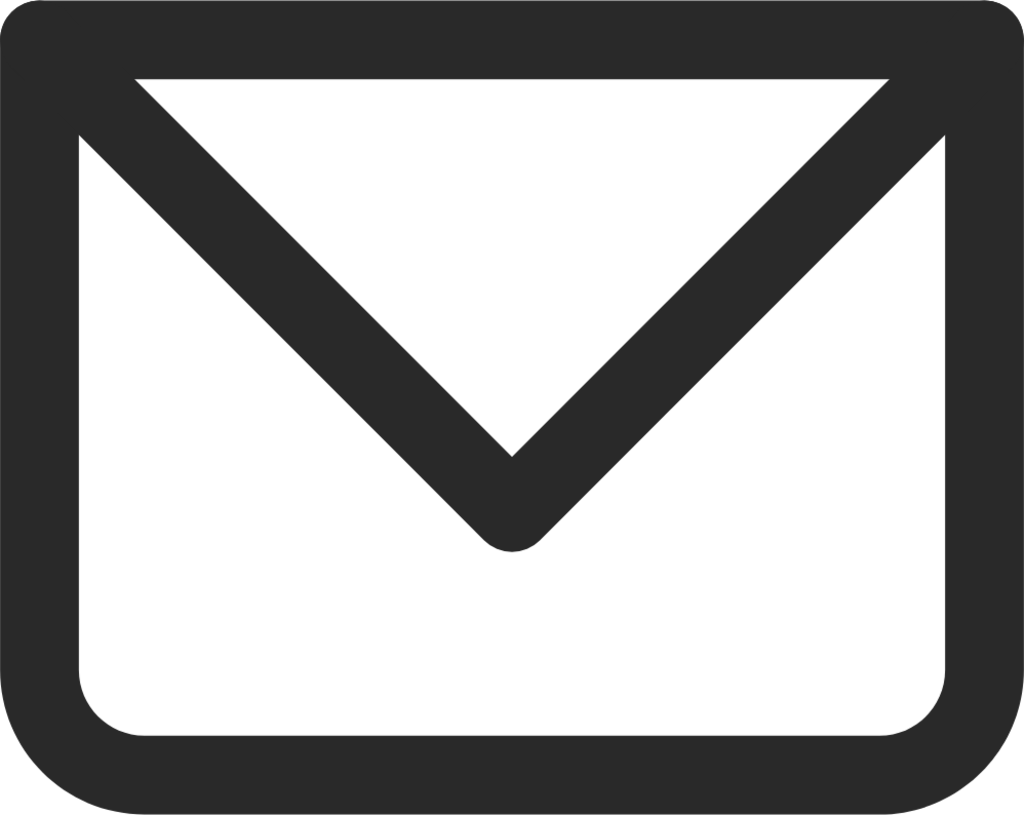 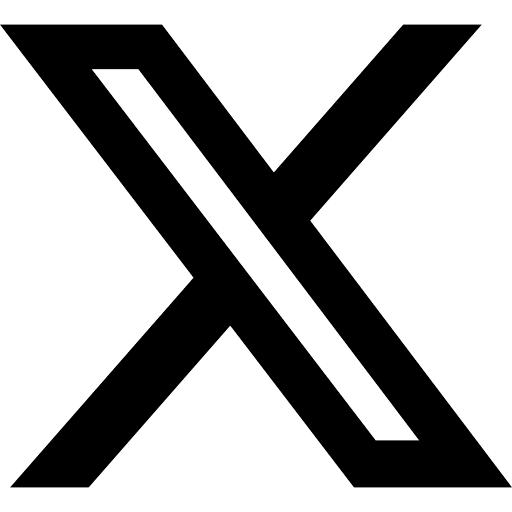 x.com/josepalbors